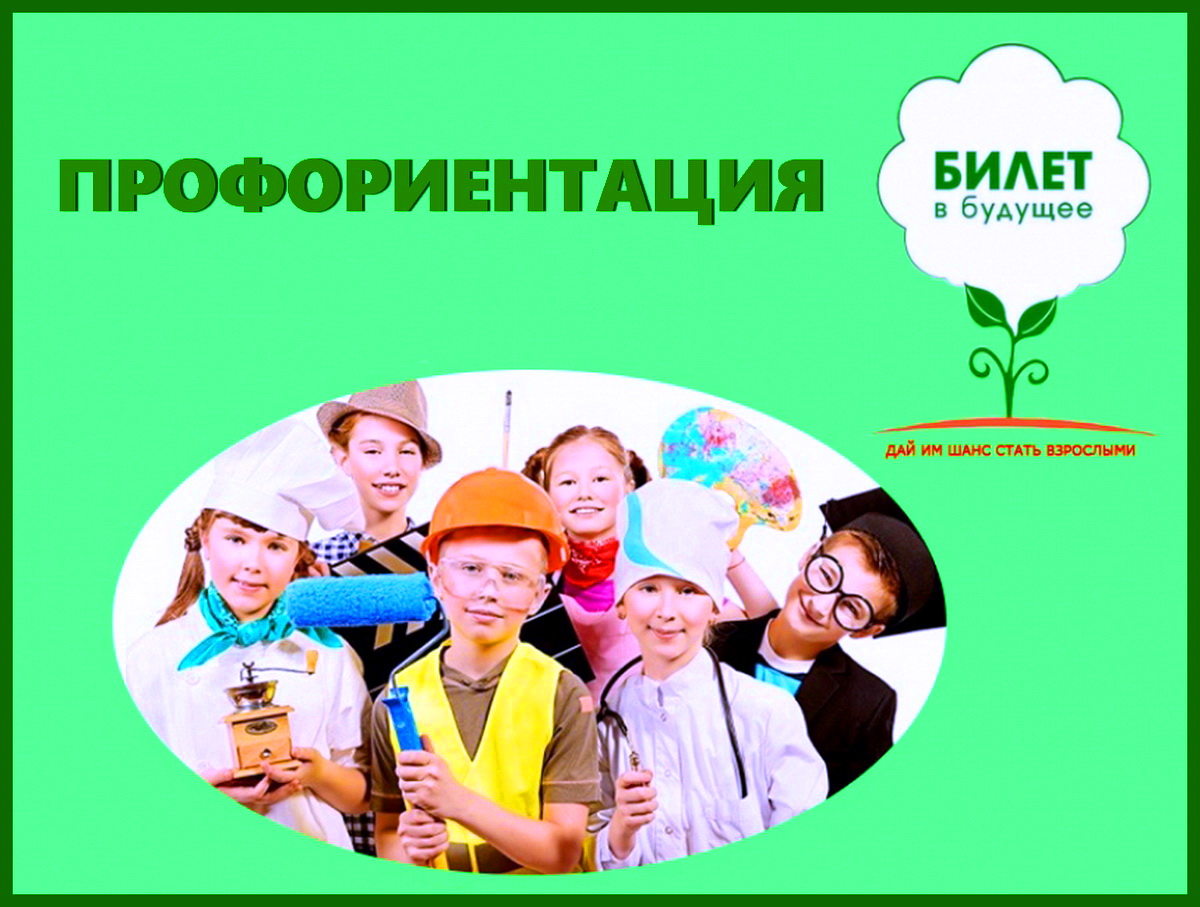 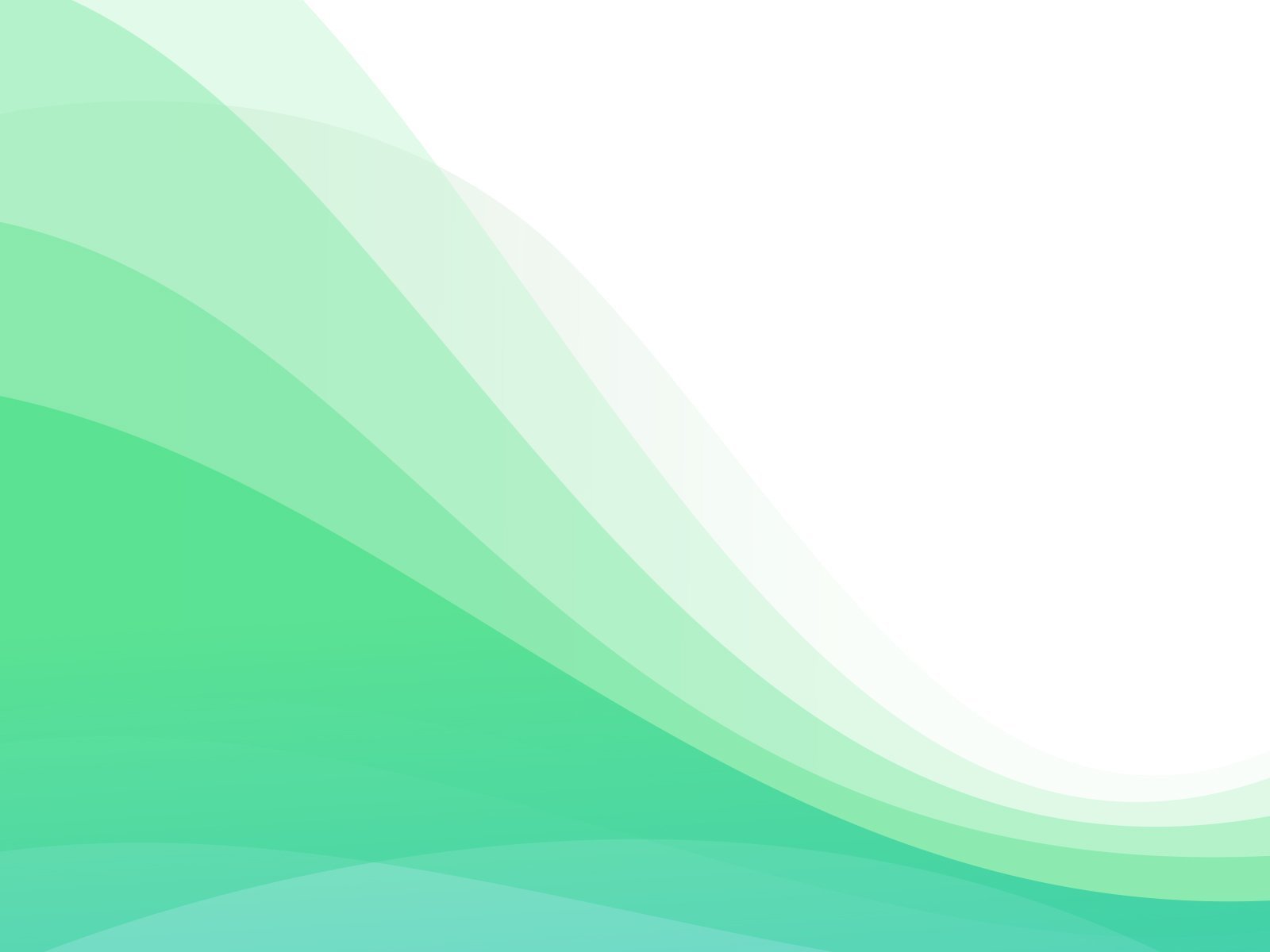 Профориентационный минимум
«Если Вы правильно выберете труд и вложите в него свою душу, то счастье само Вас отыщет»                                           К.Д. Ушинский
С 1 сентября 2023 года стартовал проект по ранней профессиональной ориентации учащихся 6-11х классов
      «Билет в будущее»
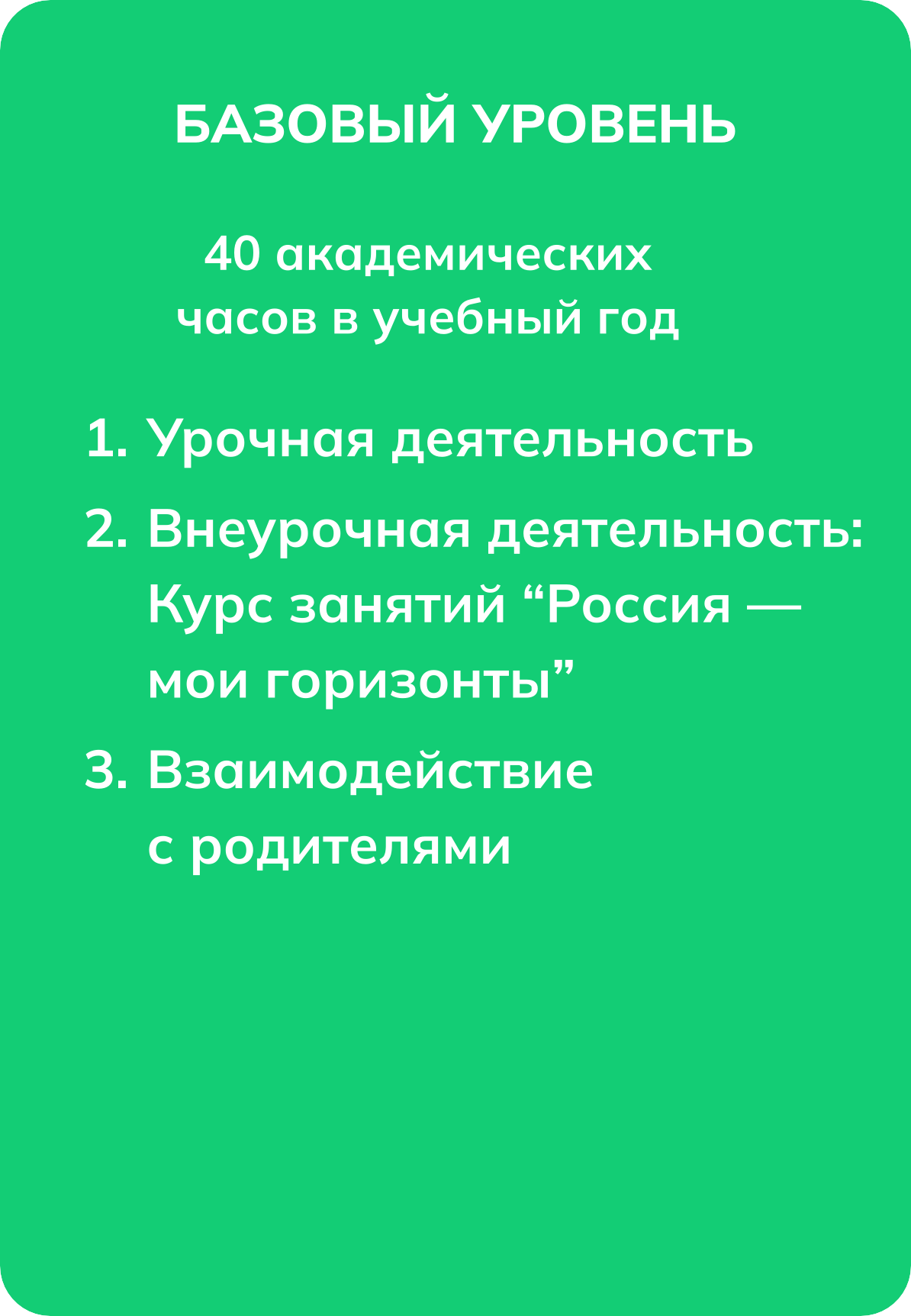 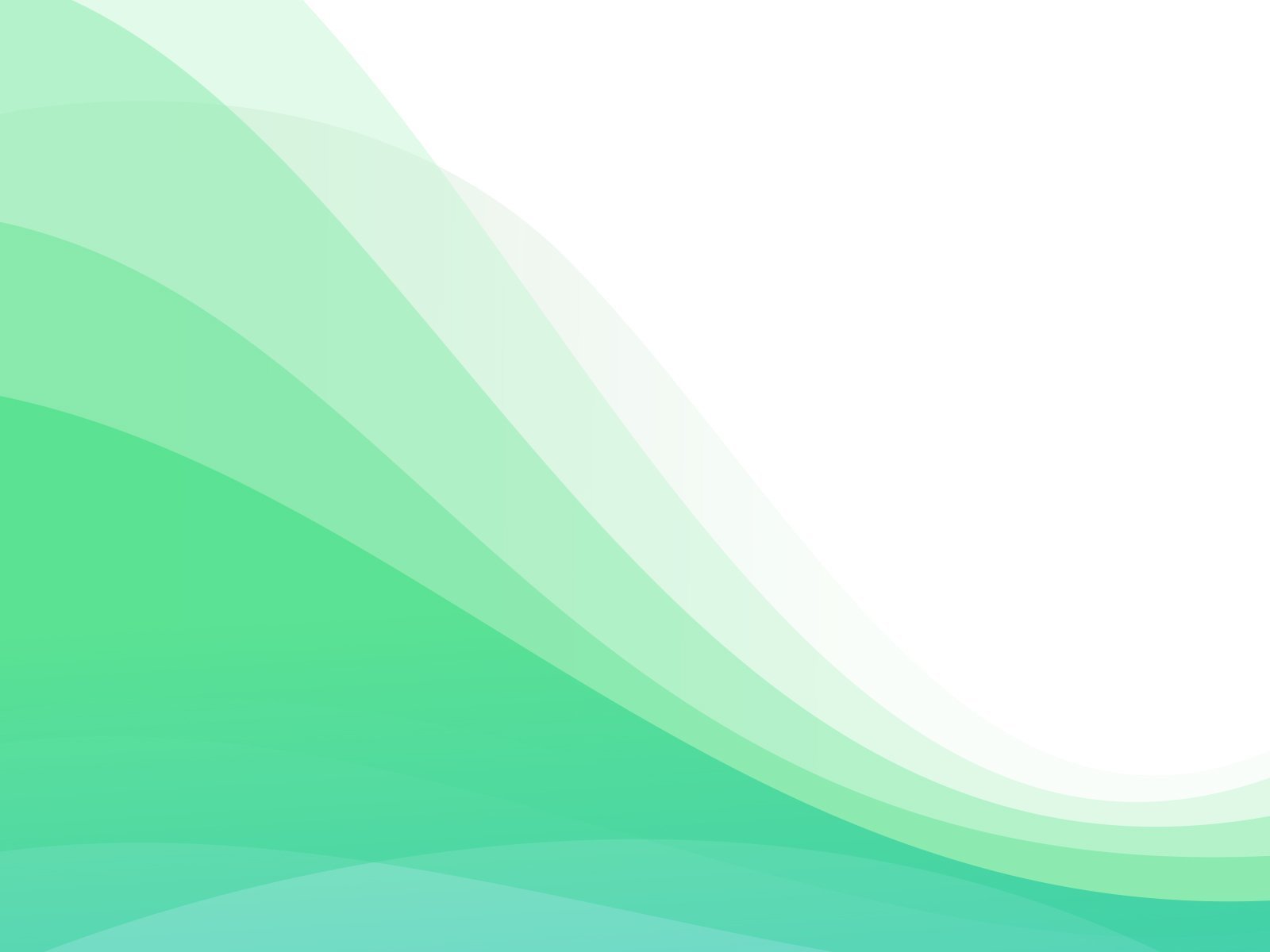 Профориентационный минимум
Цель:	реализации базового уровня - формирование готовности к профессиональному самоопределению  обучающихся 6-11 классов.

Задачи базового уровня:
организация и систематизация первичной профориентационной помощи;
развитие представлений обучающихся о современном разнообразии профессий и специальностей, важности трудовой деятельности и выбора ее специфики, возможностях профессионального образования;
информирование обучающихся о содержании деятельности востребованных на рынке труда специалистов;
развитие мотивации обучающихся к профессиональному самоопределению;
диагностика склонностей обучающихся к профессиональным направлениям.
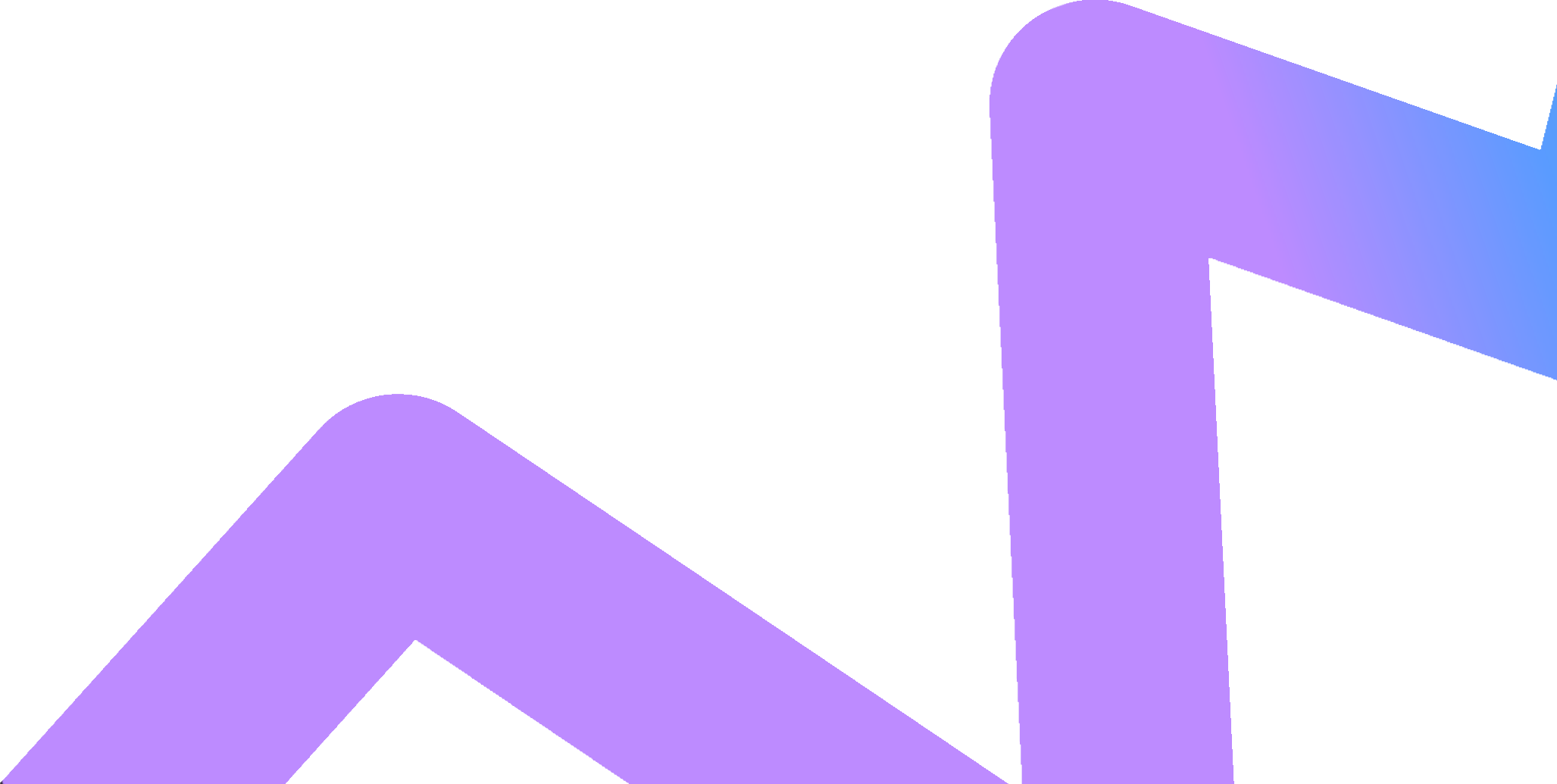 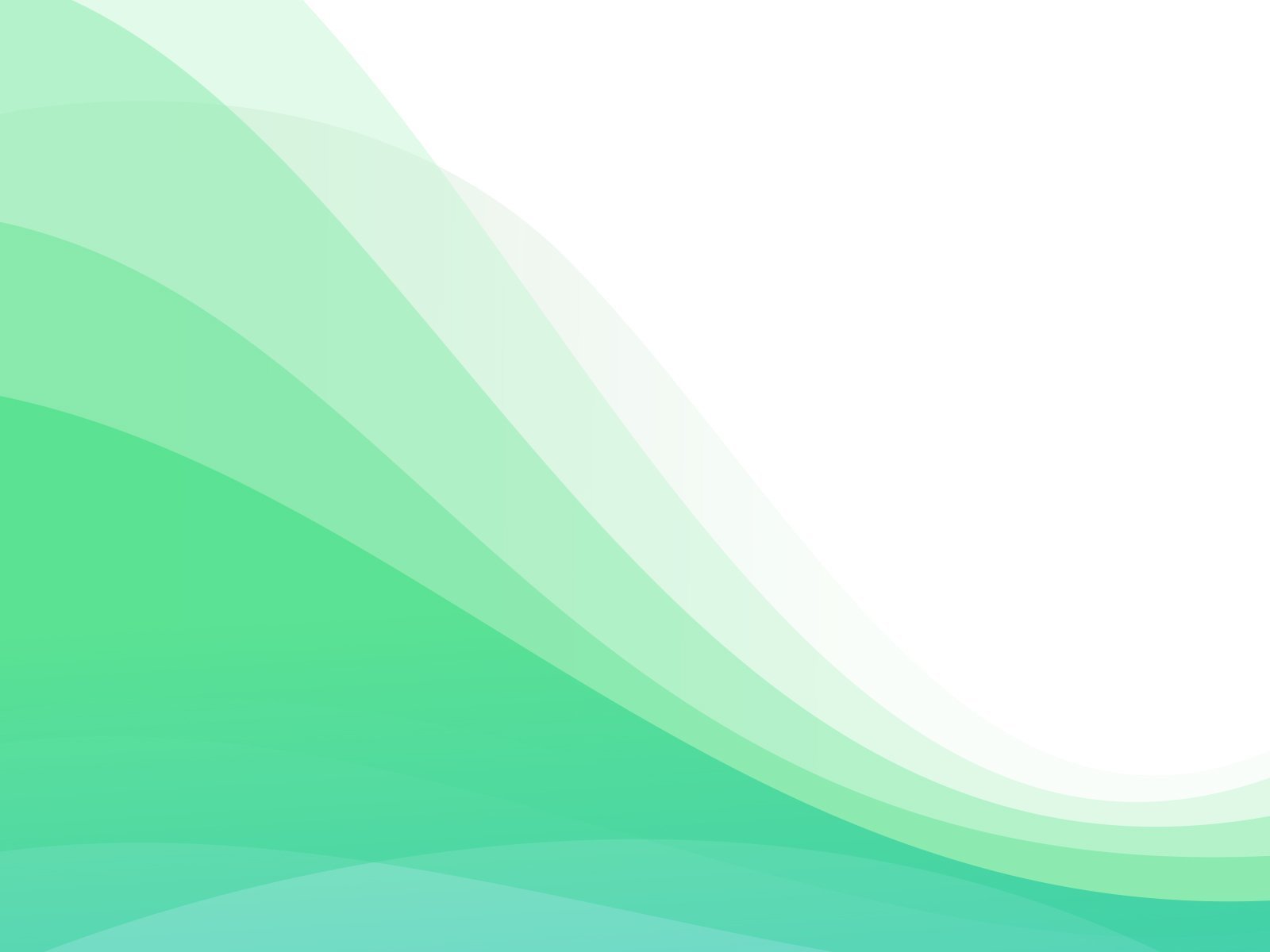 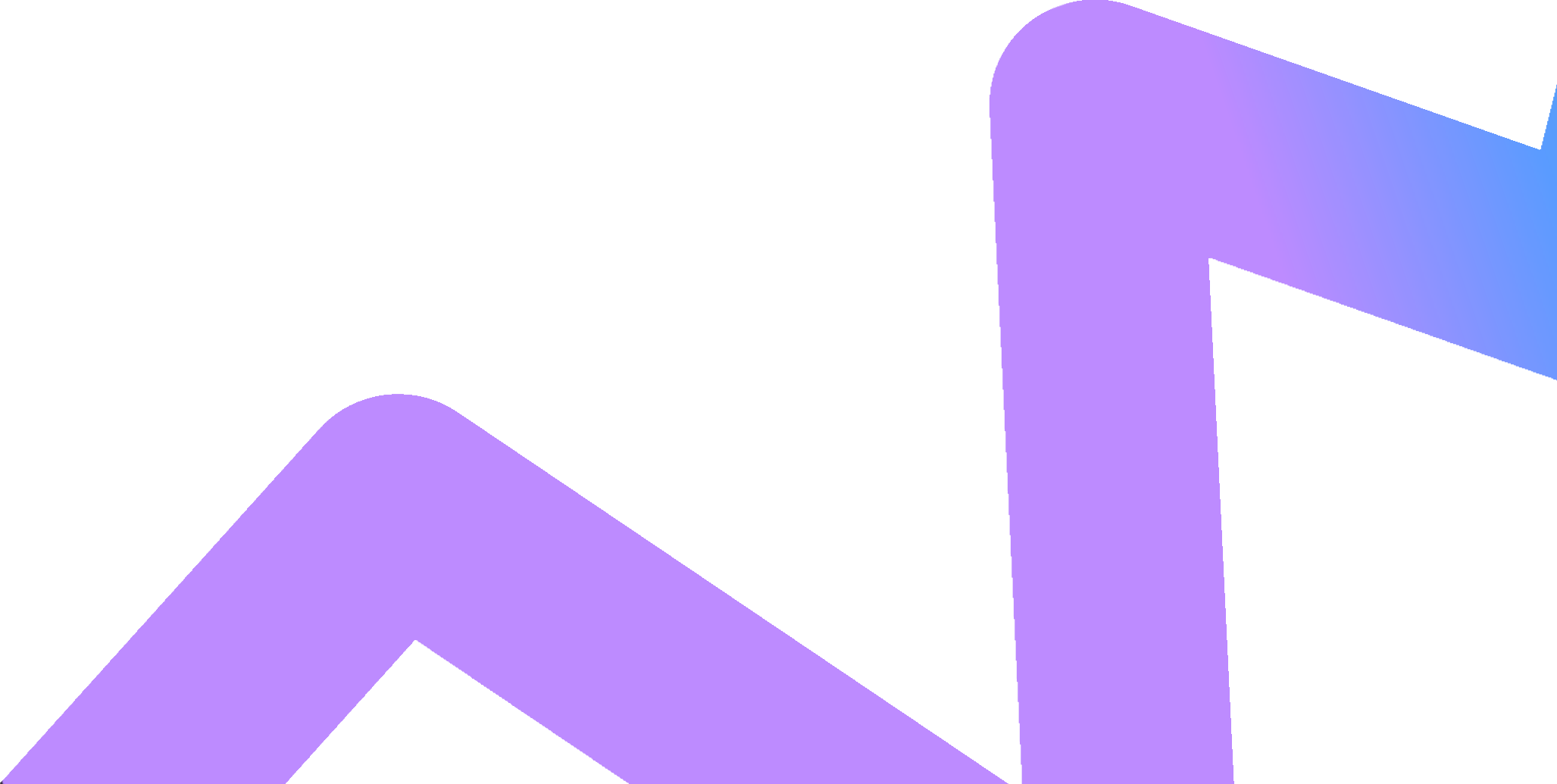 Статистика проекта
Целевая аудитория Проекта –
 учащиеся 6 – 11-х классов общеобразовательных организаций, включая детей с ограниченными возможностями здоровья и инвалидов.
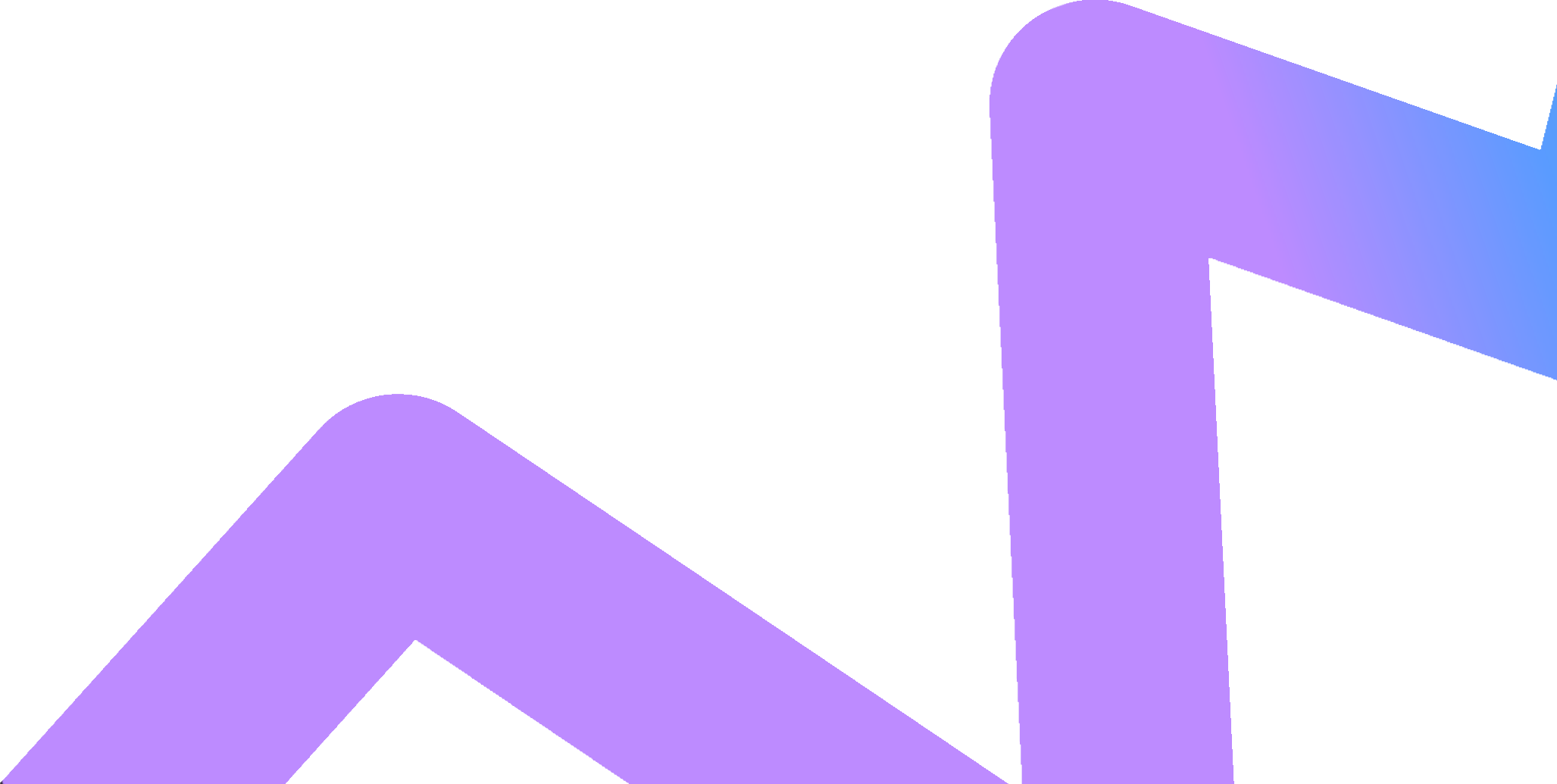 Профориентационнаяработа   в МАОУ ОСОШ №1
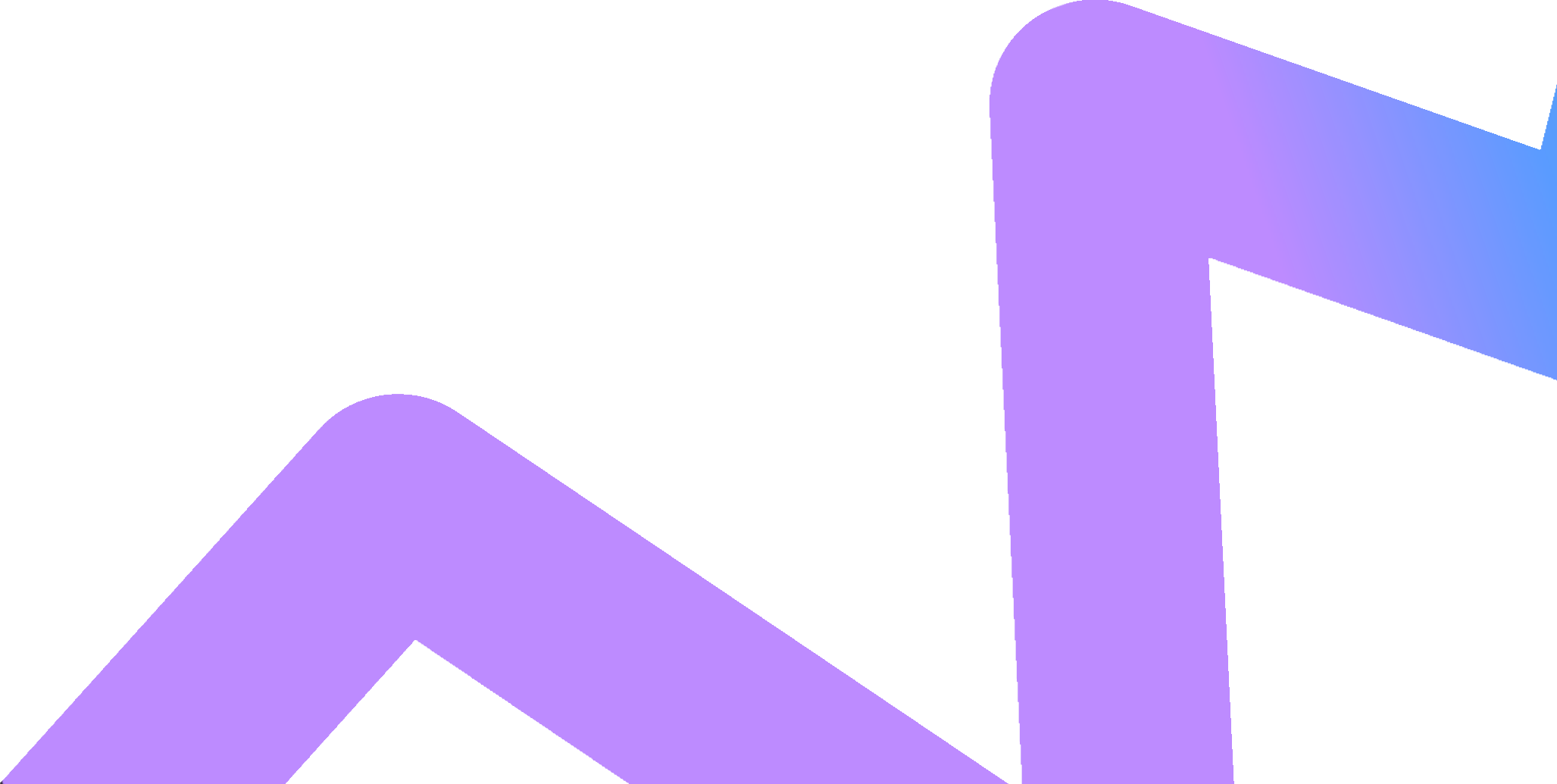 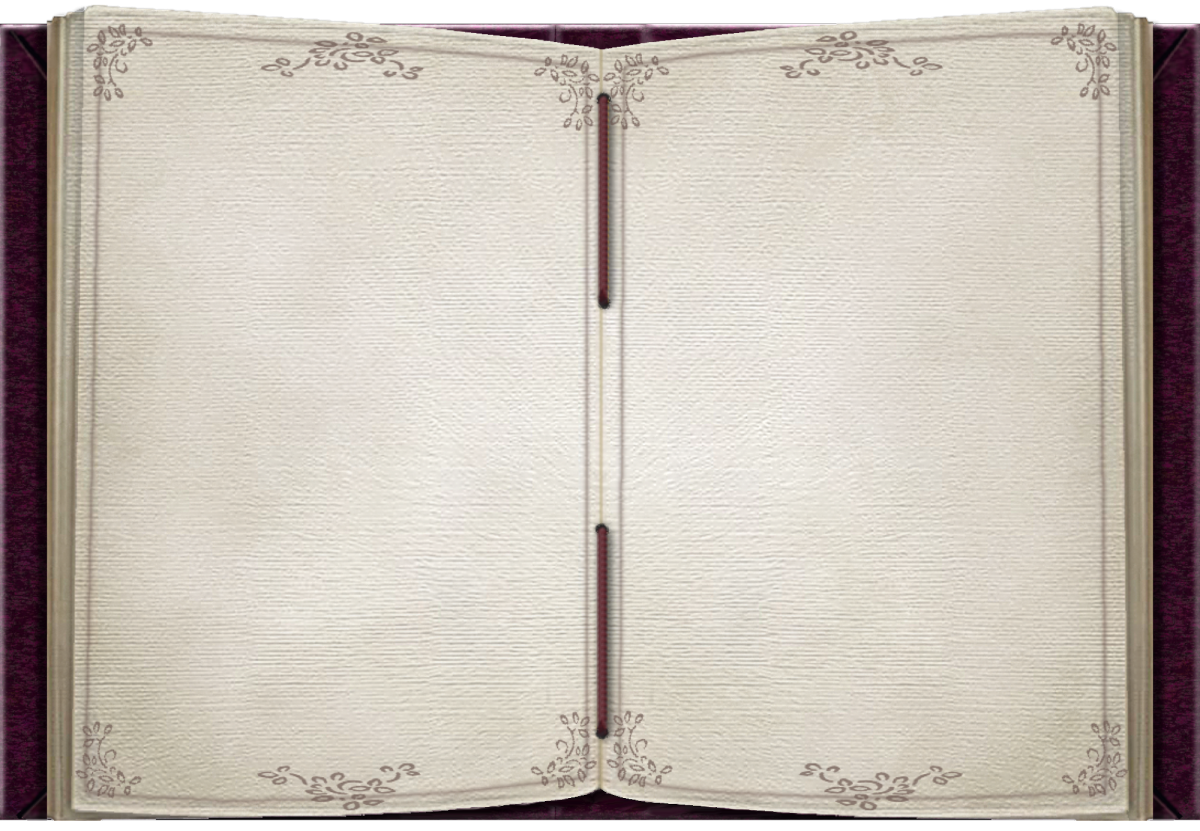 Направление «Внеурочная деятельность»:  курс занятий «Россия- мои горизонты»
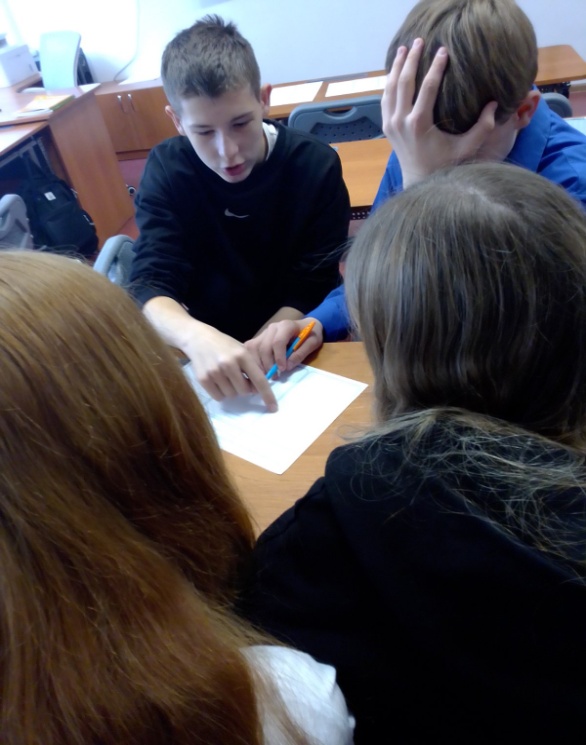 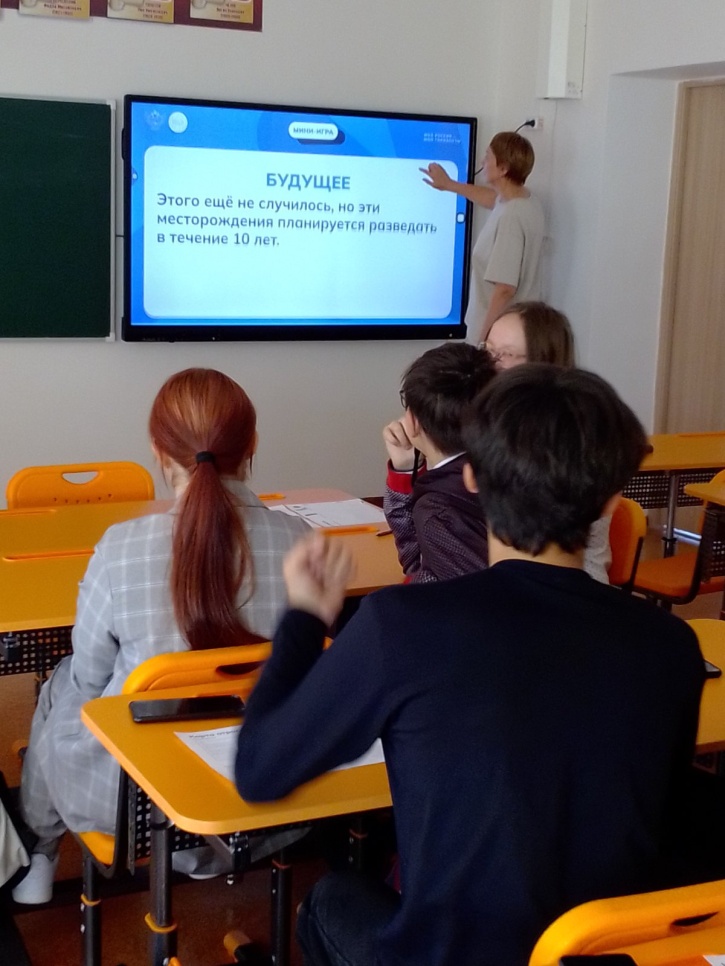 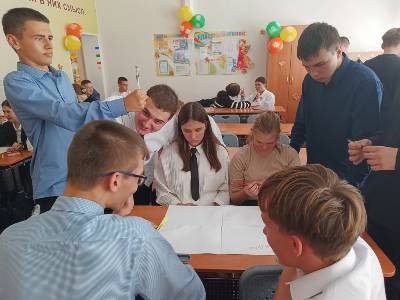 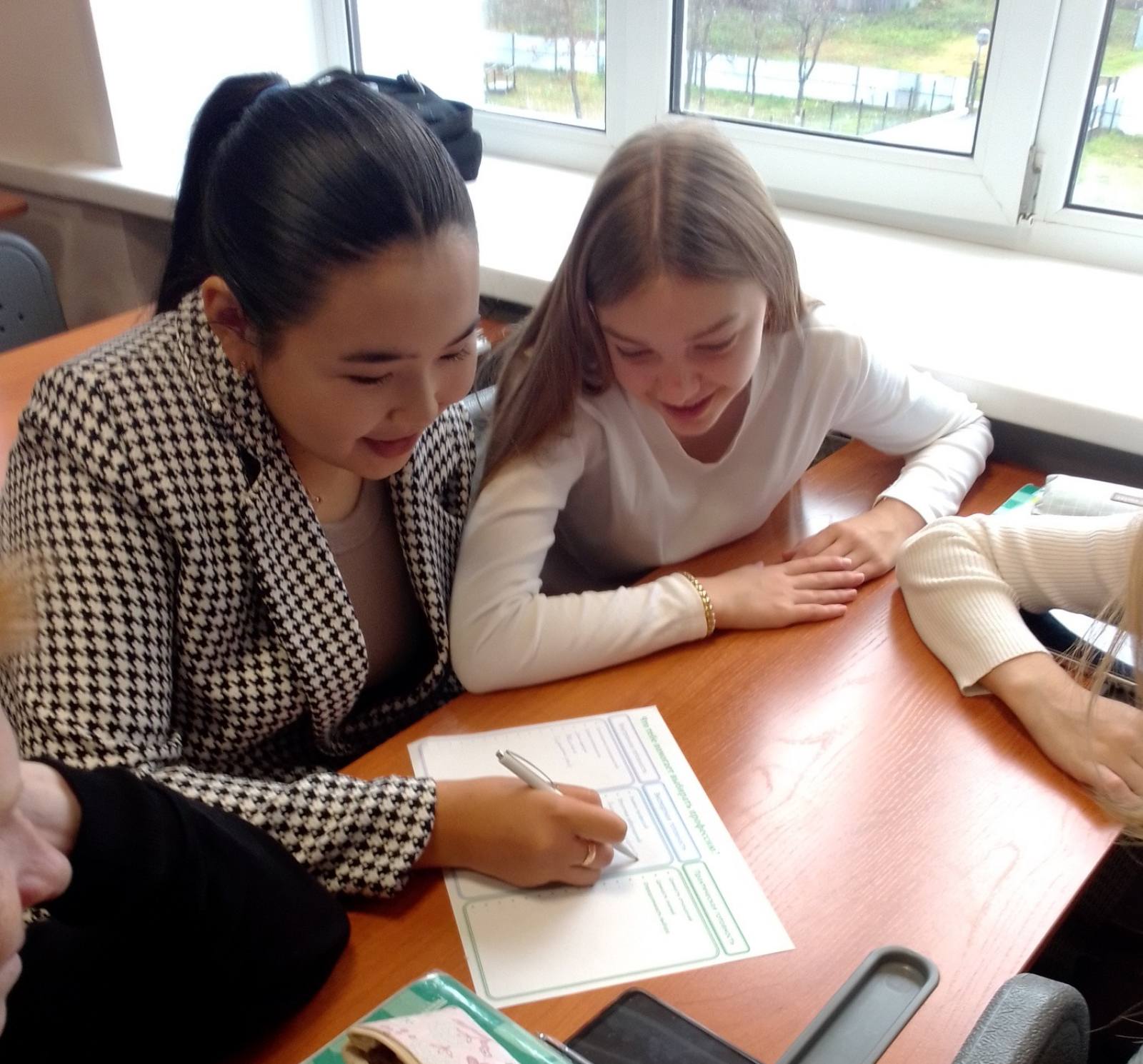 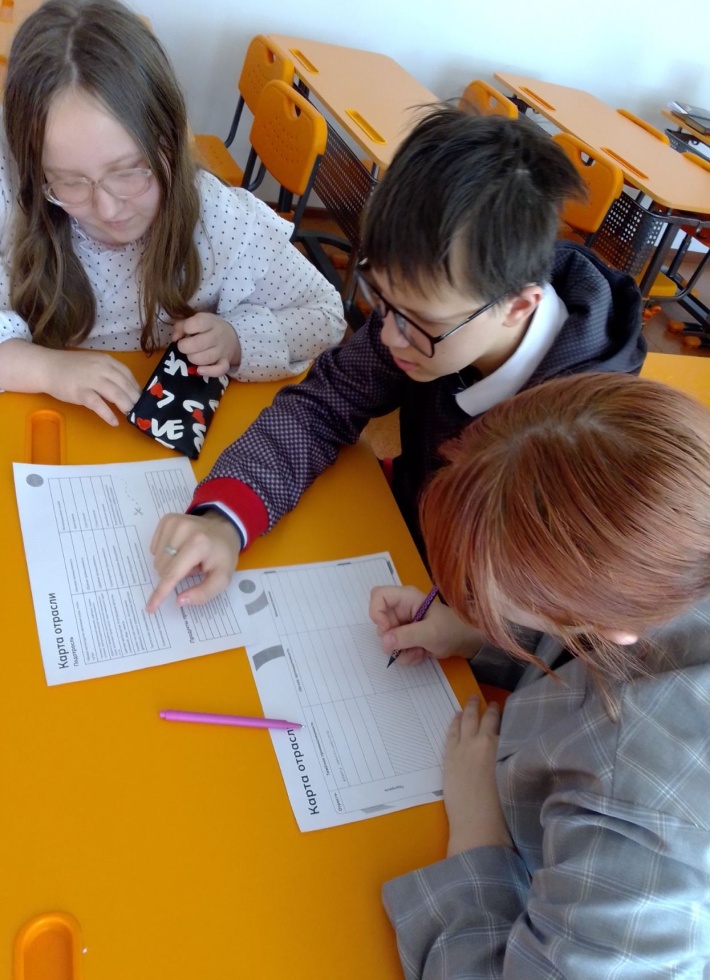 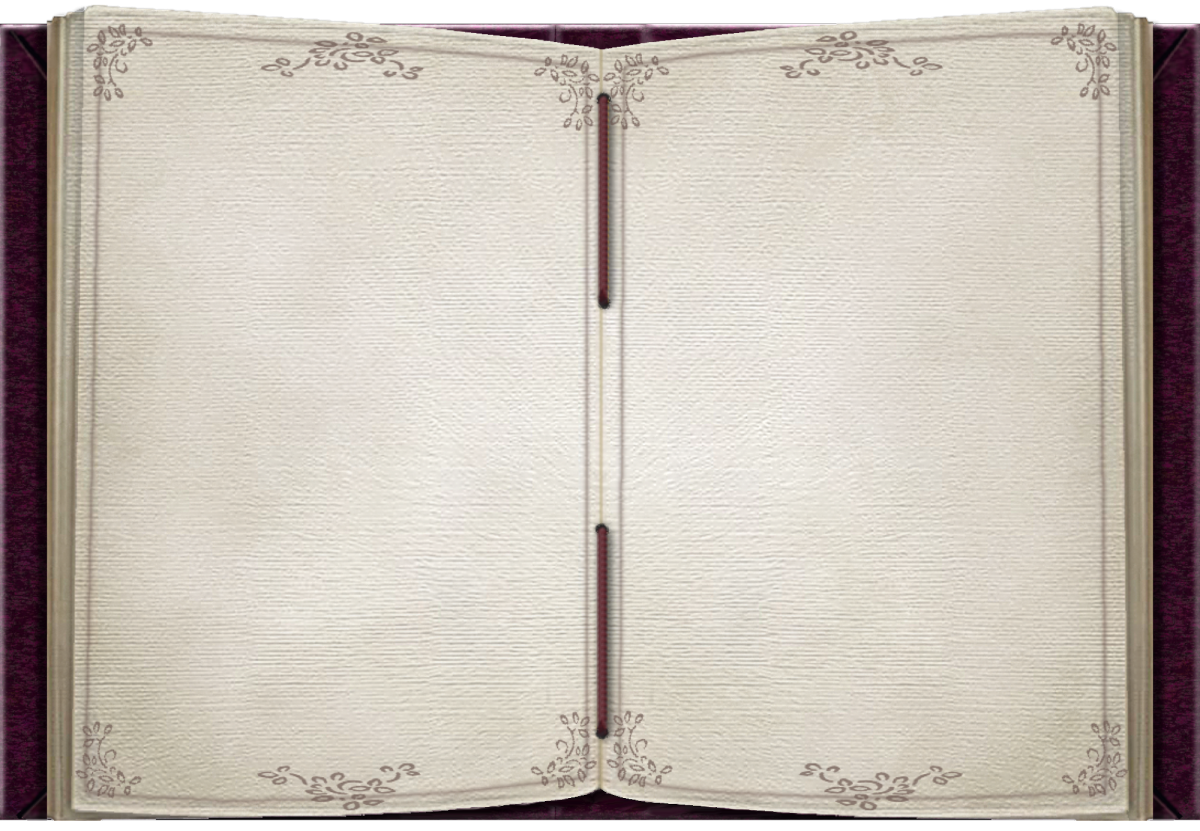 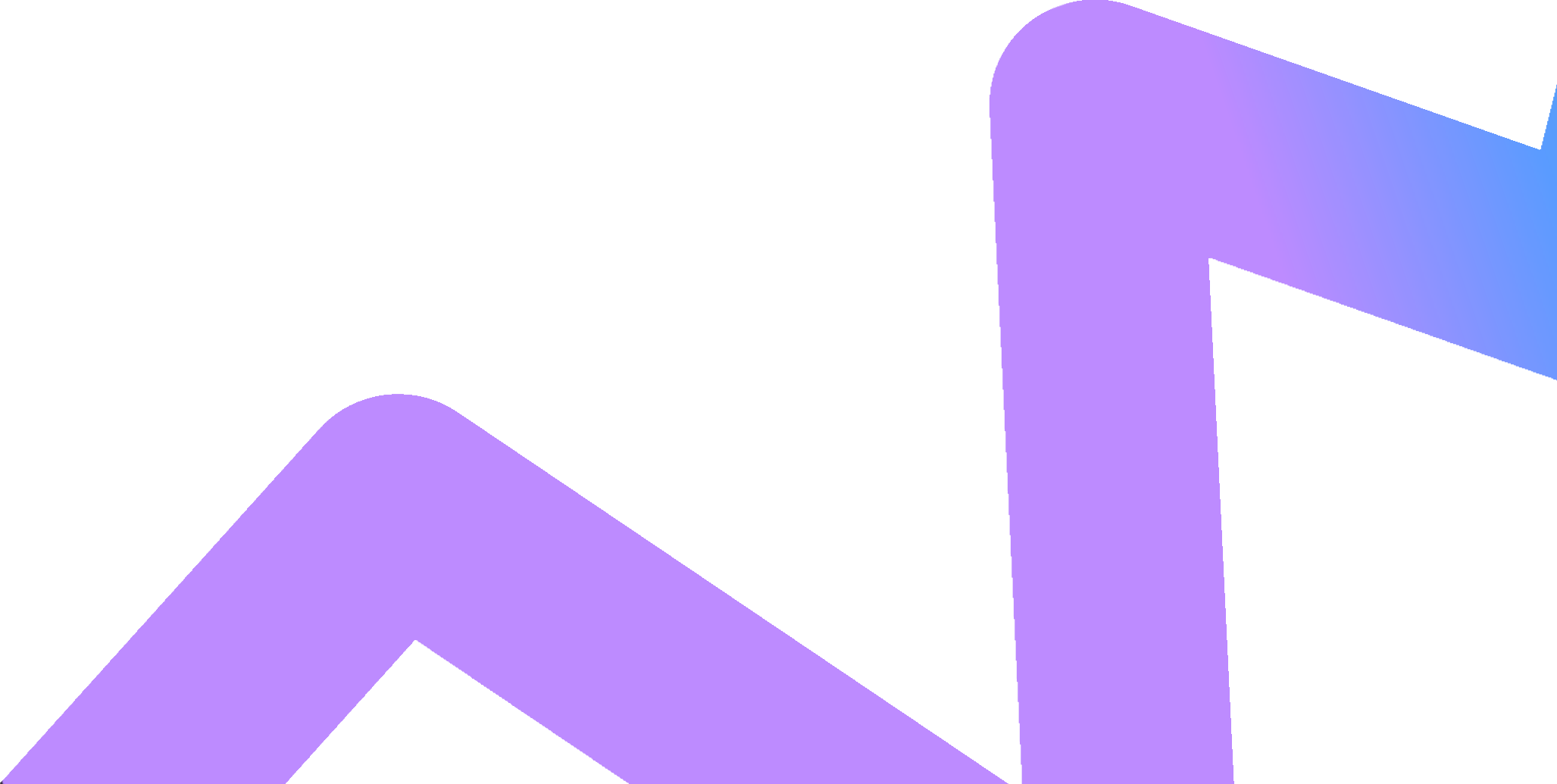 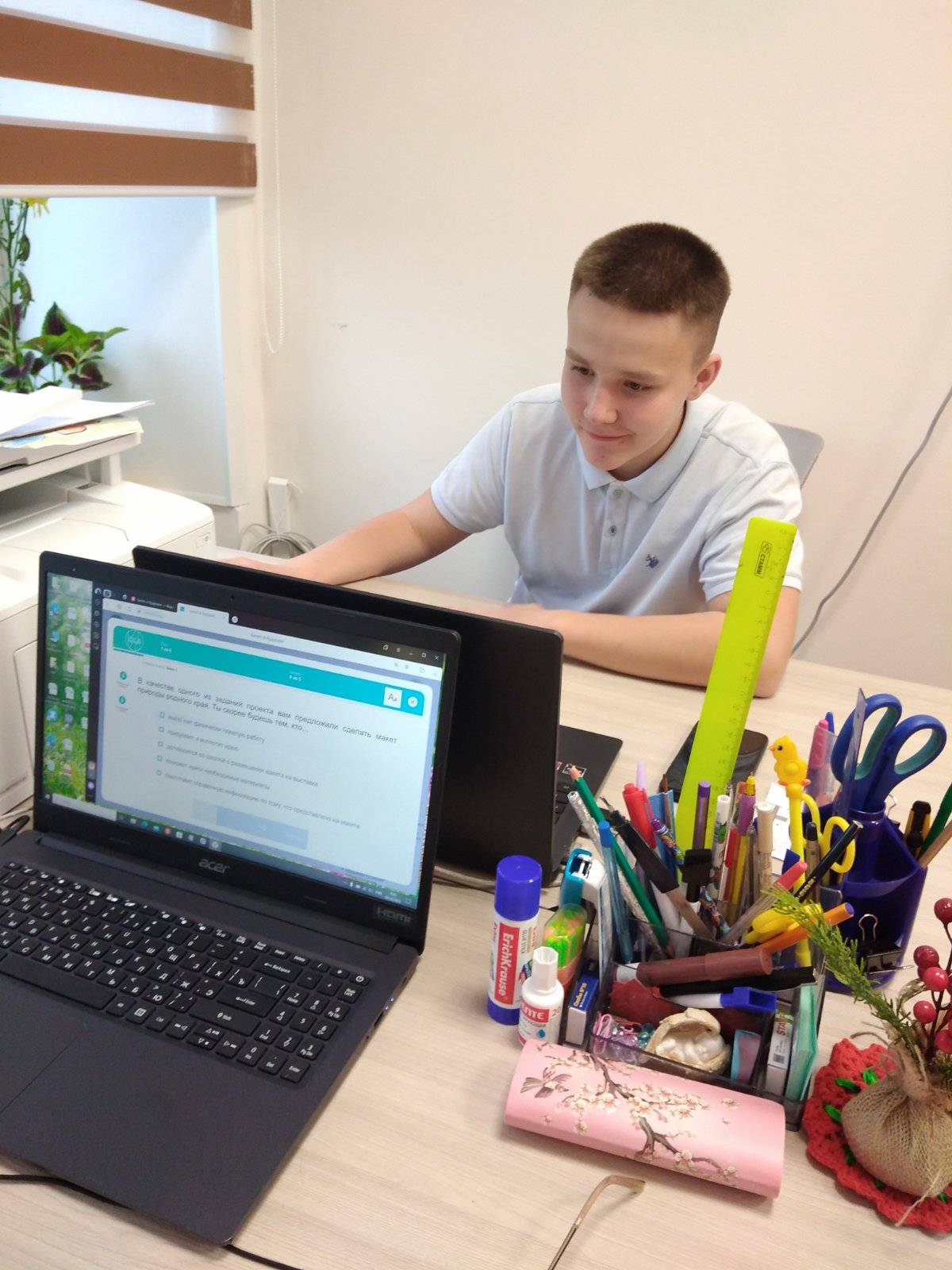 Профориентационная онлайн - диагностика
Школьники, зарегистрированные на платформе  «Билет в будущее» в  качестве участников проекта прошли профориентационное тестирование. В зависимости от возрастной параллели детям было предложено пройти 3 основные диагностики «Мои профсреды», «Мои ориентиры», «Мои возможности».

    Все дети-участники проекта по результатам профтестирования получили индивидуальные  рекомендации по выбору будущей профессии и образования, рекомендации по шагам в самоопределении и электронный сертификат участника.
Индивидуальные рекомендации доступны в личном кабинете  детей.
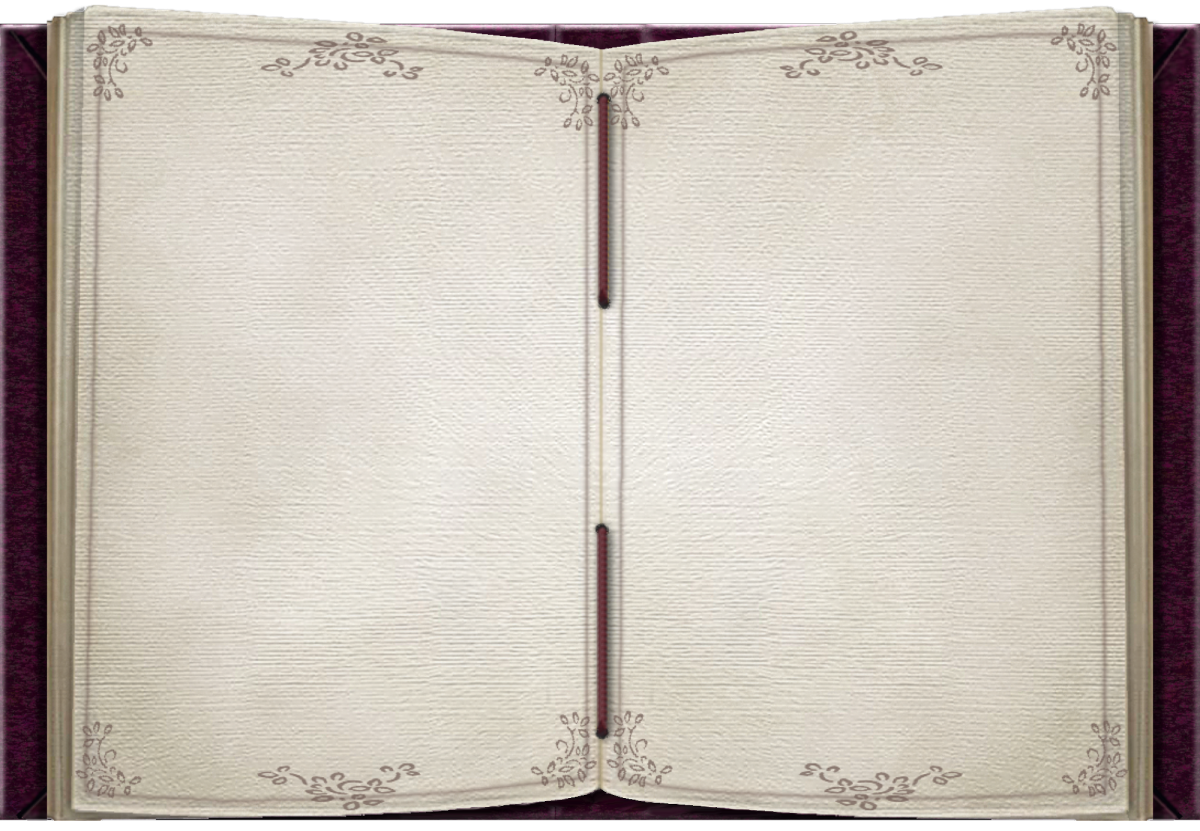 Направление «Практико- ориентированный модуль»:мастер- класс
8 сентября учащиеся 7-11 классов посетили мастер- класс по оказанию первой помощи, который провели волонтеры медики Тюменского медицинского университета. В течение мастер-класса ученики получали ценные знания и навыки, которые помогут им в самых разных условиях и нештатных ситуациях. Ребятам рассказали о важности обеспечения безопасности и поддержки в экстренных ситуациях и как помочь тем, кто нуждается в нашей помощи. Ребята смогли отработать приобретенные навыки на манекене.
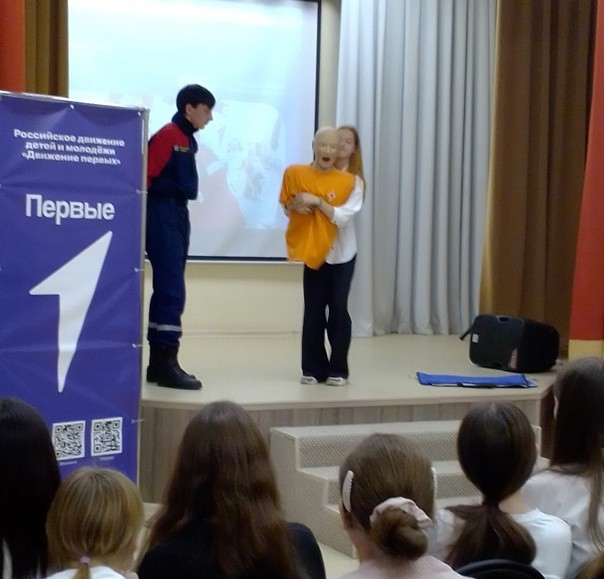 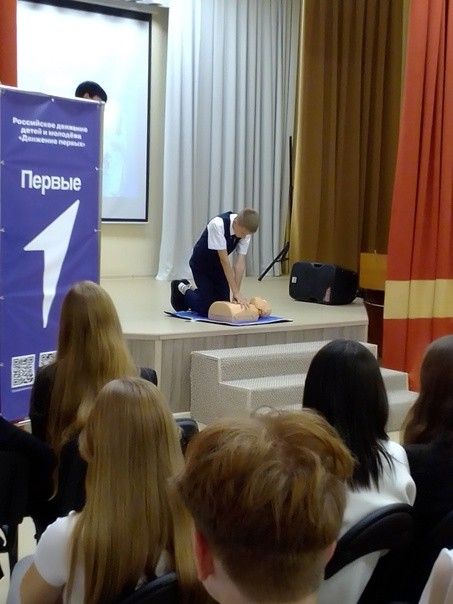 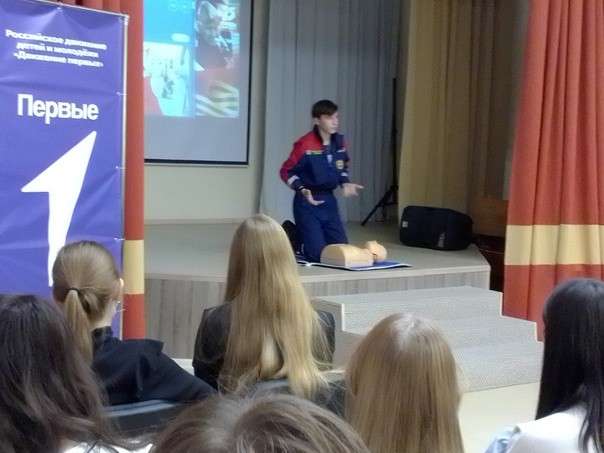 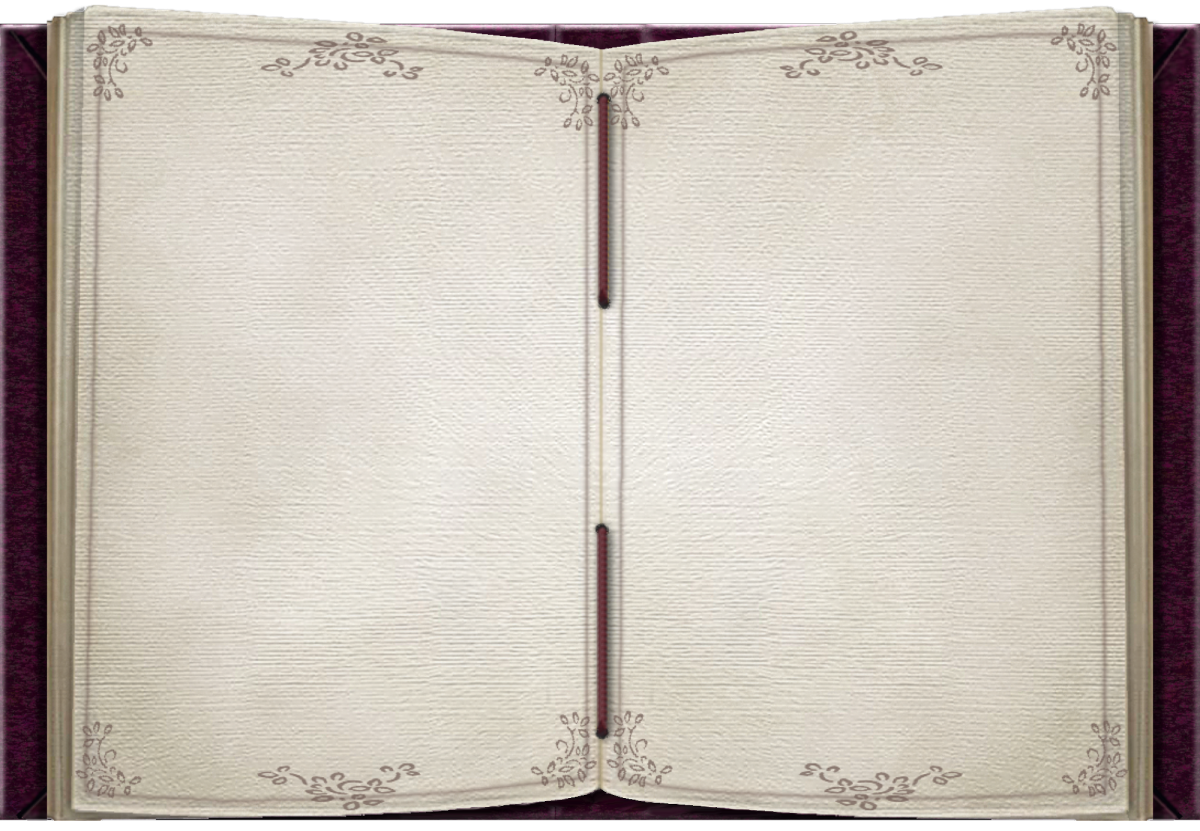 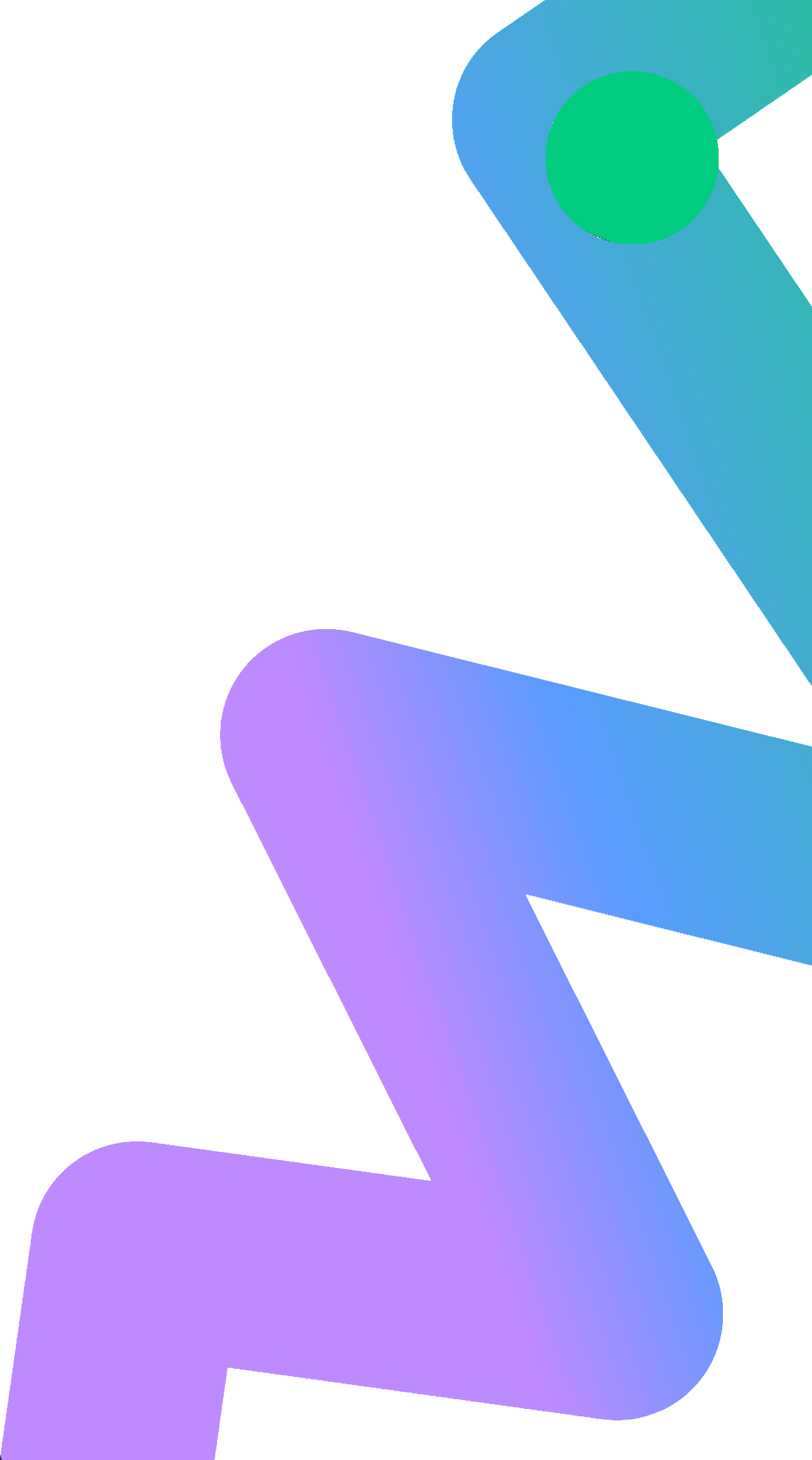 Профориентационные беседы:
26 октября в рамках профориентационной работы с обучающимися 10-11 классов состоялась встреча с представителями Академии ФСБ России. 
Целью встречи стала профориентационная работа с выпускниками. В  ходе мероприятия действующие сотрудники ФСБ рассказали об особенностях поступления в ВУЗы, специальностях, которые можно получить в рамках данного направления.
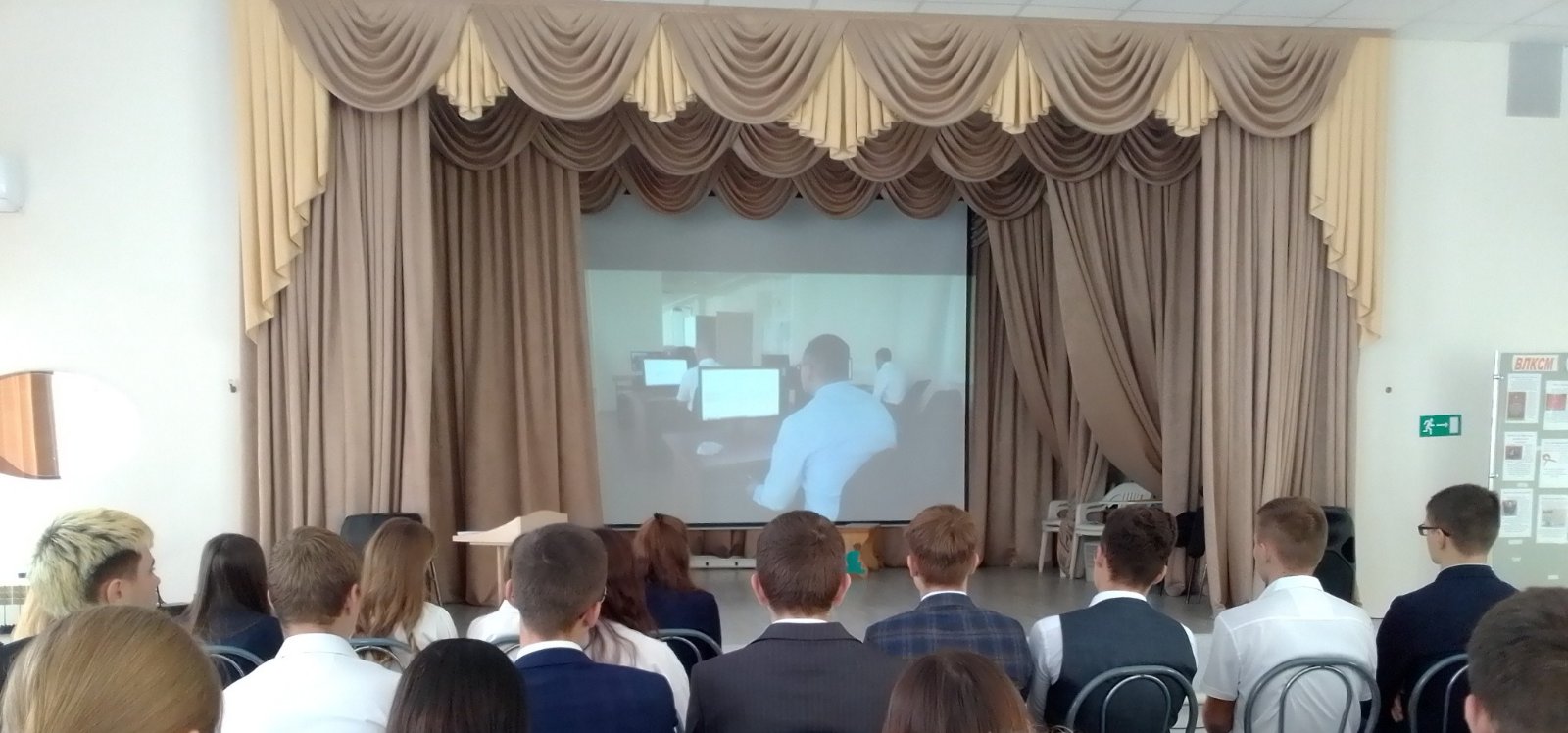 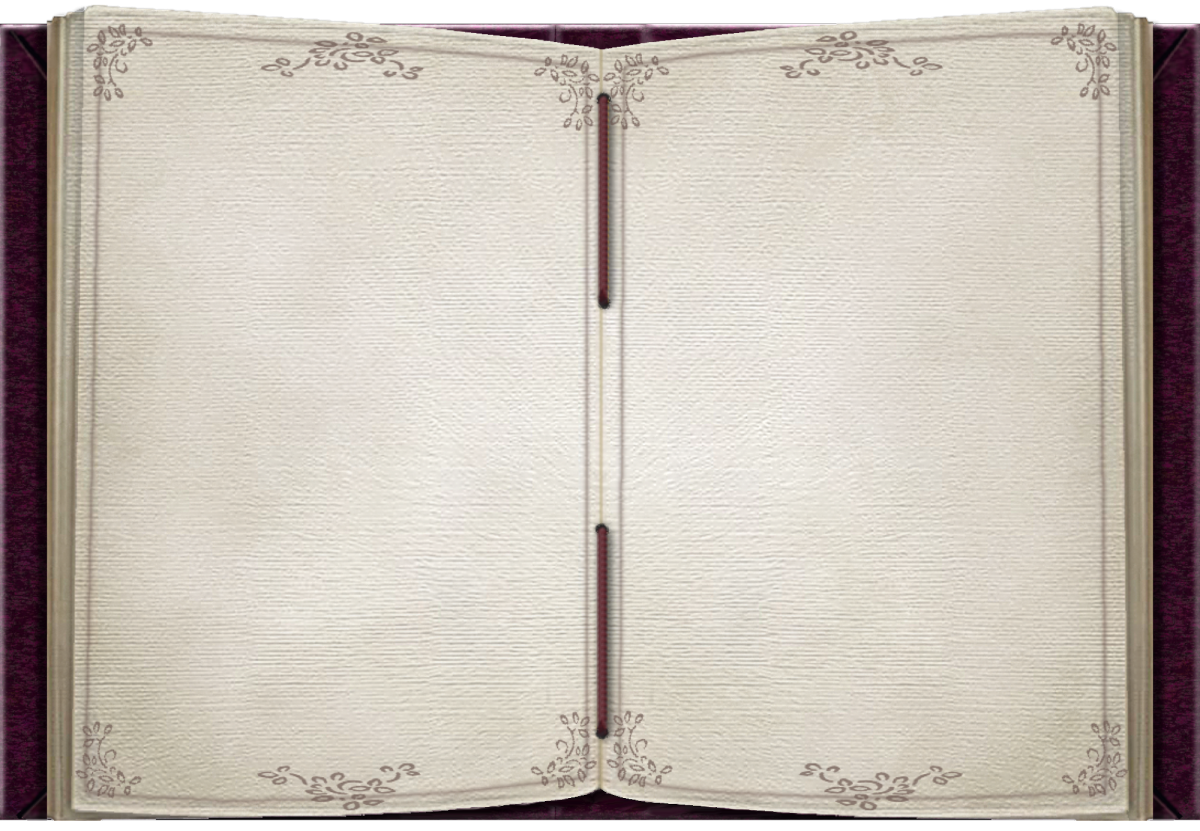 Профориентационные беседы:
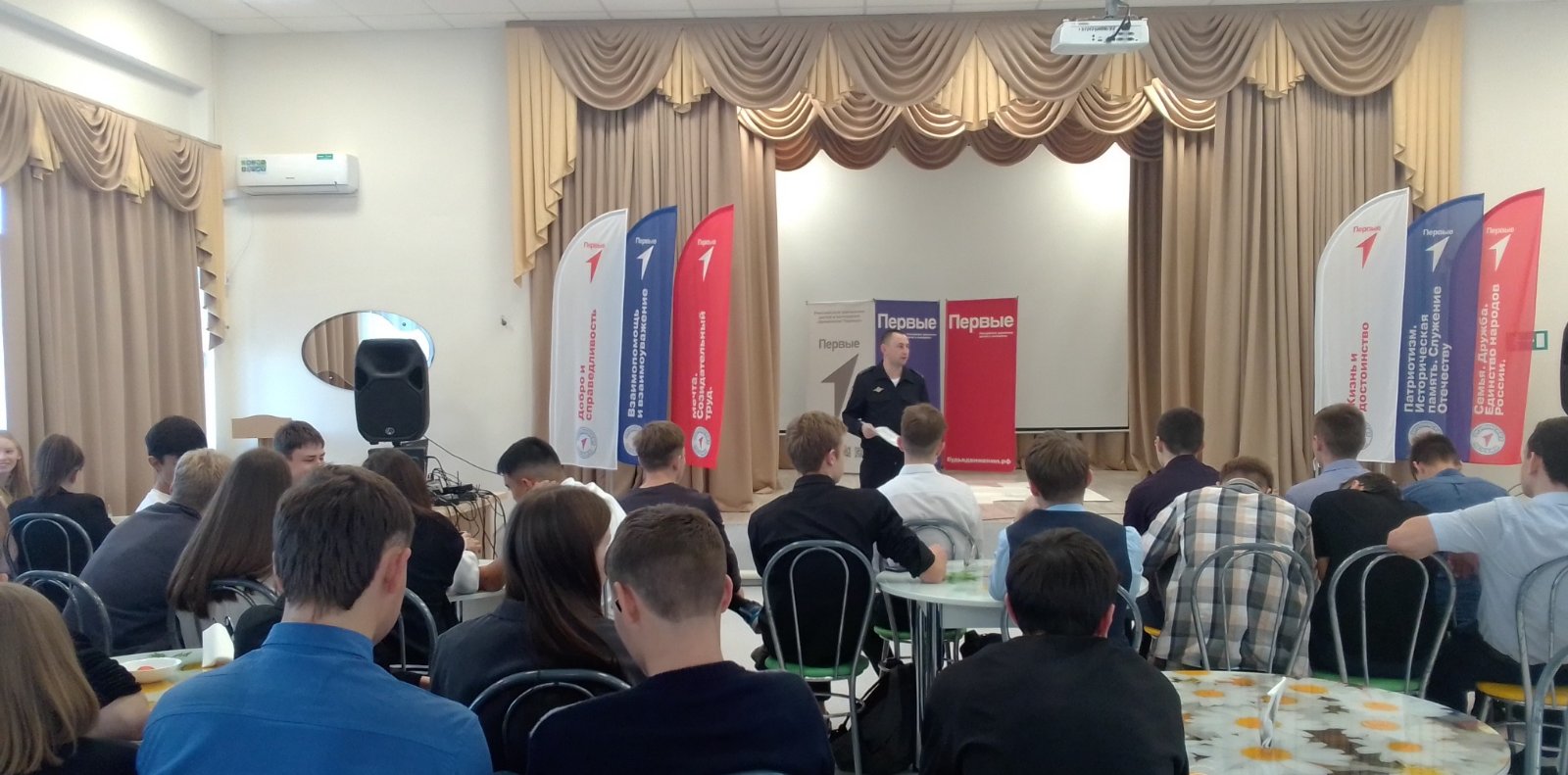 07 ноября  в МАОУ ОСОШ №1 состоялась профориентационная профилактическая встреча учащихся 10-11 классов с сотрудниками Отдела МВД России по Омутинскому району. 
Целью мероприятия стала популяризация среди молодежи службы в органах внутренних дел, ориентирование выпускников на поступление в высшие учебные заведения системы МВД России.
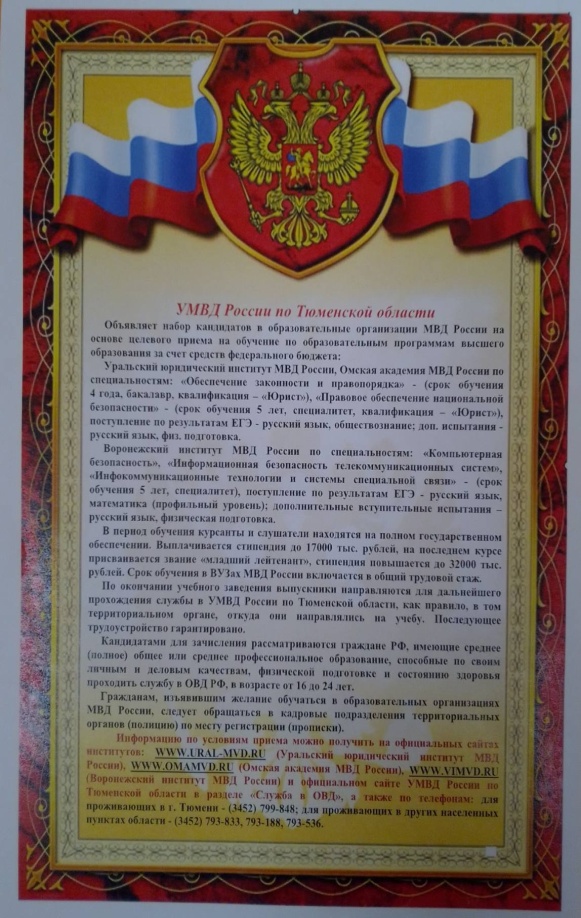 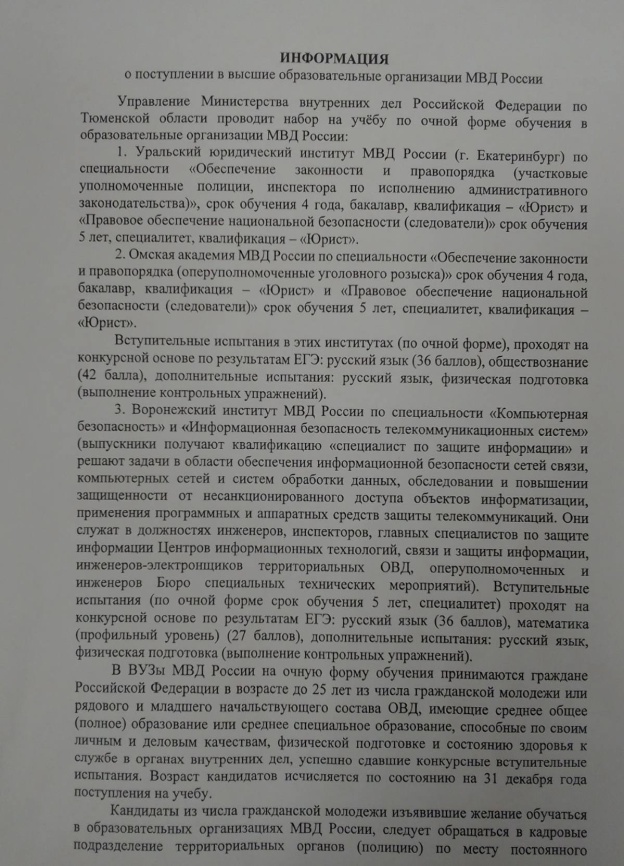 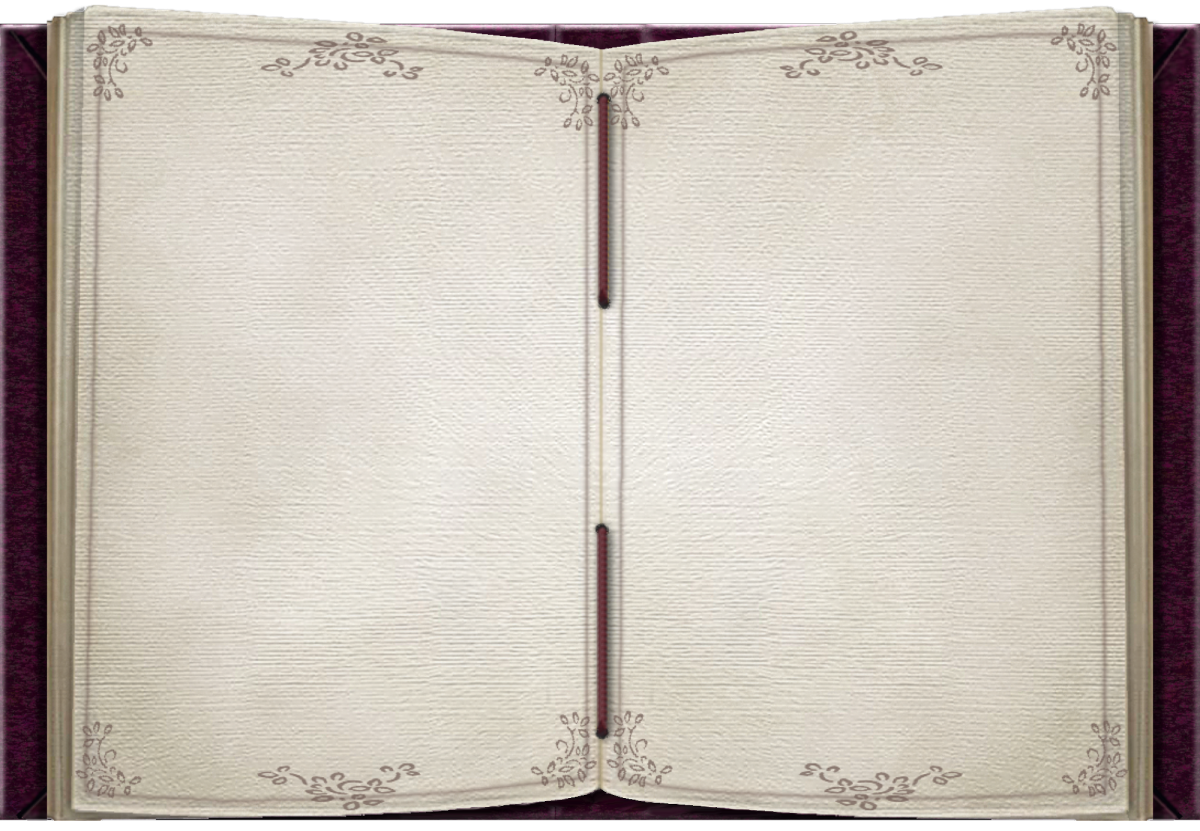 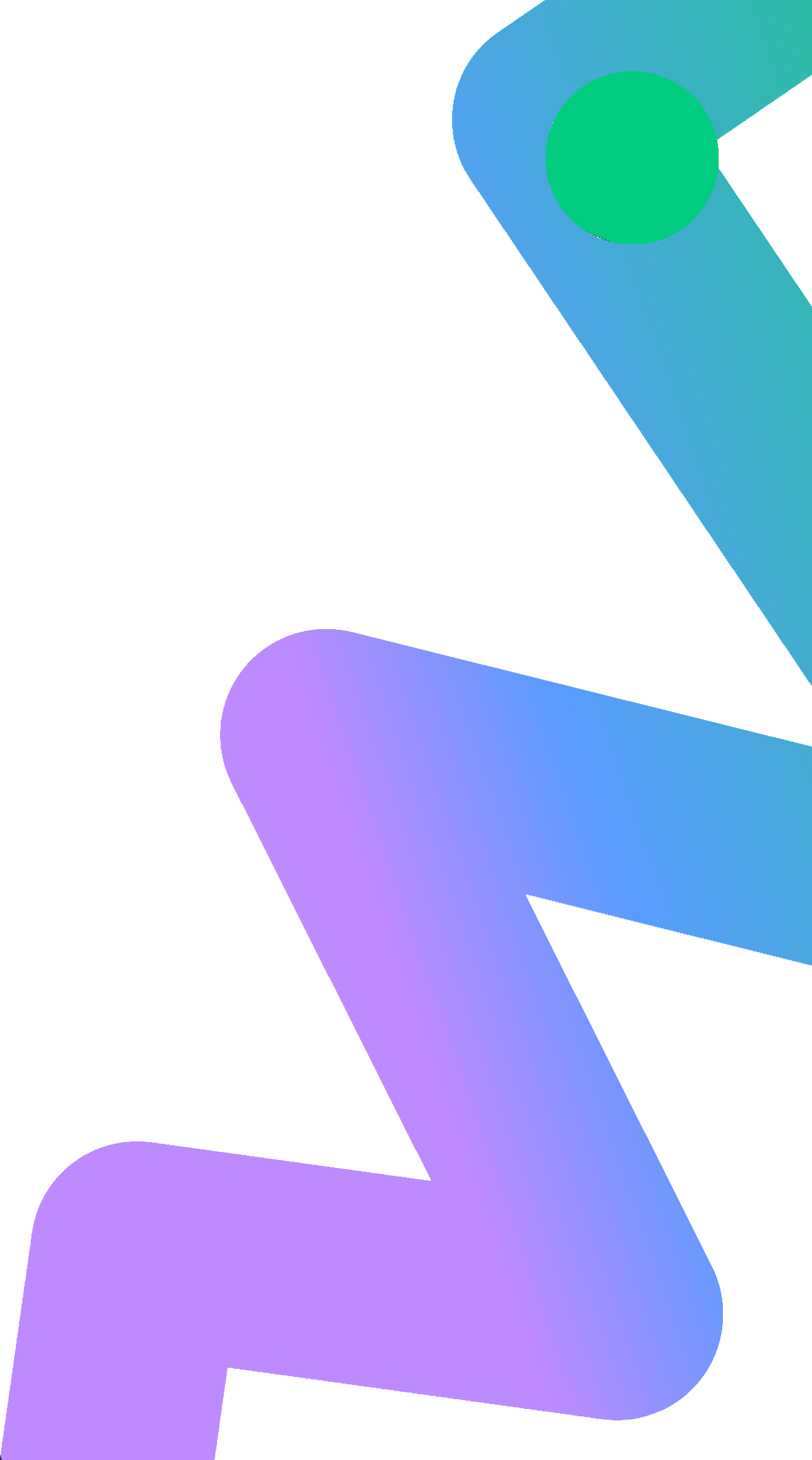 Профориентационные беседы:
9 ноября, в районном Доме культуры прошла профориентационная встреча старшеклассников  Омутинского района с представителями государственного аграрного университета Северного Зауралья.
Представители рассказали ребятам об университете, направлениях подготовки, условиях поступления и возможностях, которые открываются перед выпускниками вуза.
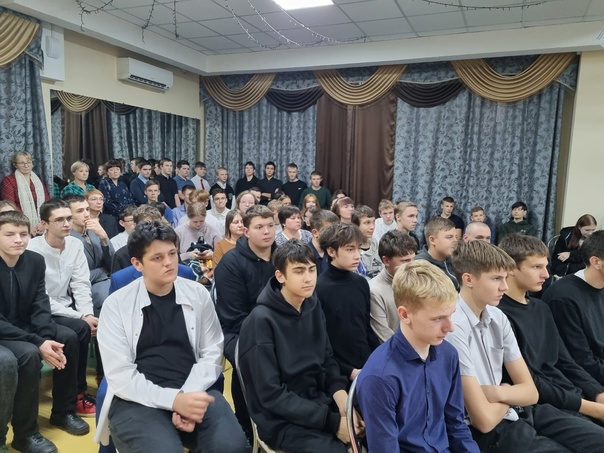 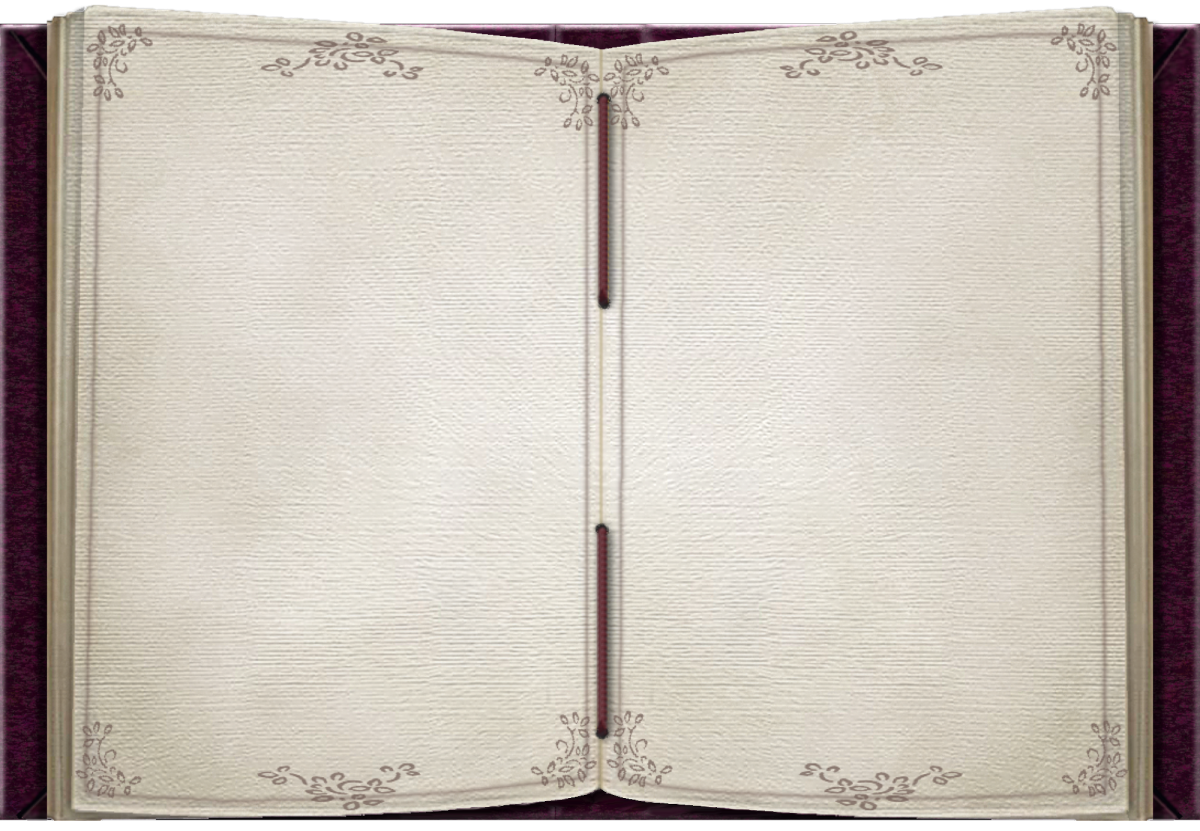 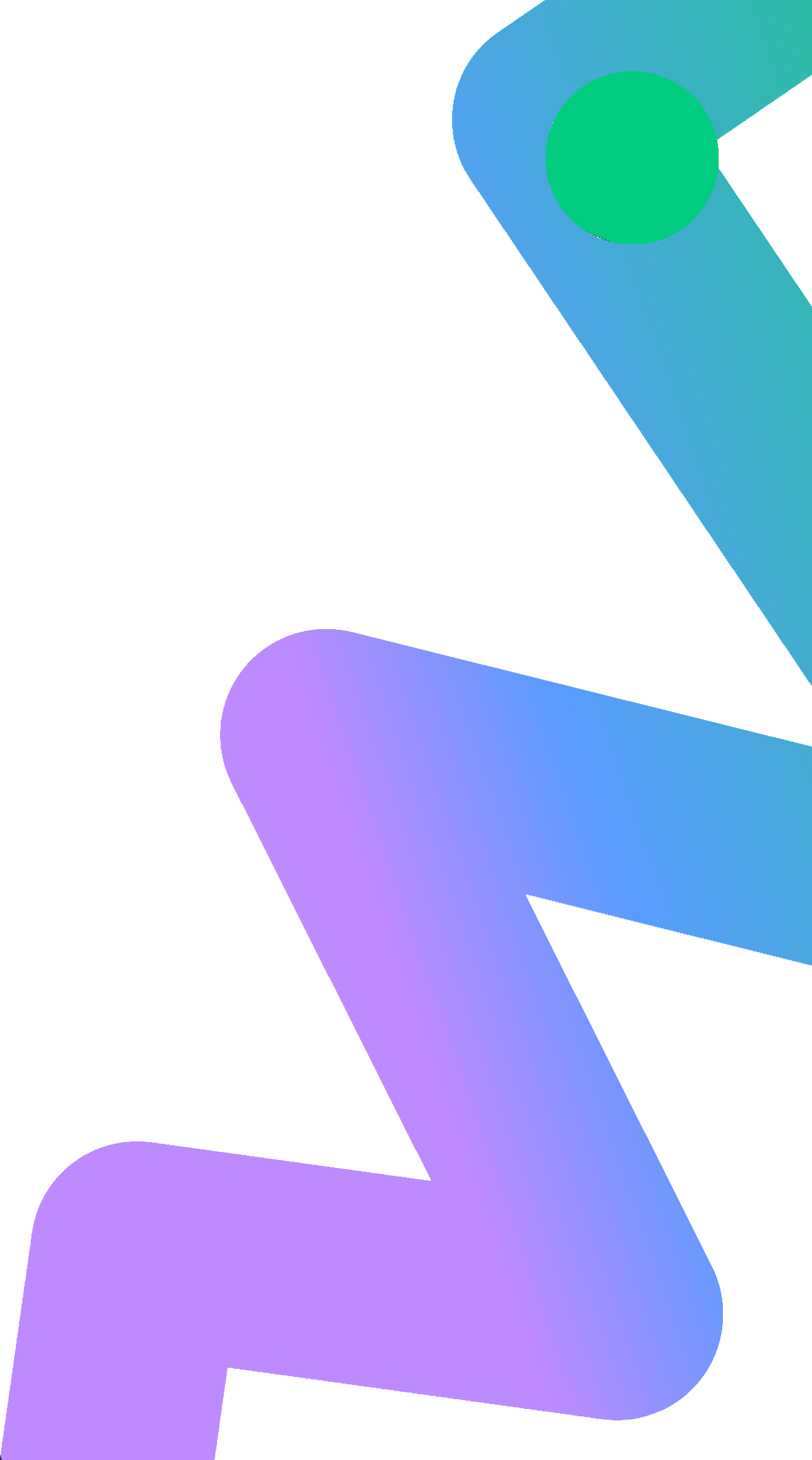 Профориентационные беседы:
10 ноября сотрудники вневедомственной охраны Росгвардии провели профориентационную беседу со старшеклассниками МАОУ ОСОШ №1.
    
 Ребята узнали об истории создания войск национальной гвардии Российской Федерации, об особенностях службы, функциях и выполняемых задачах. 
    Росгвардейцы в ходе встречи рассказали учащимся выпускных классов о деятельности подразделения вневедомственной охраны Росгвардии и о возможности поступления в военные высшие учебные заведения войск национальной гвардии Российской Федерации.
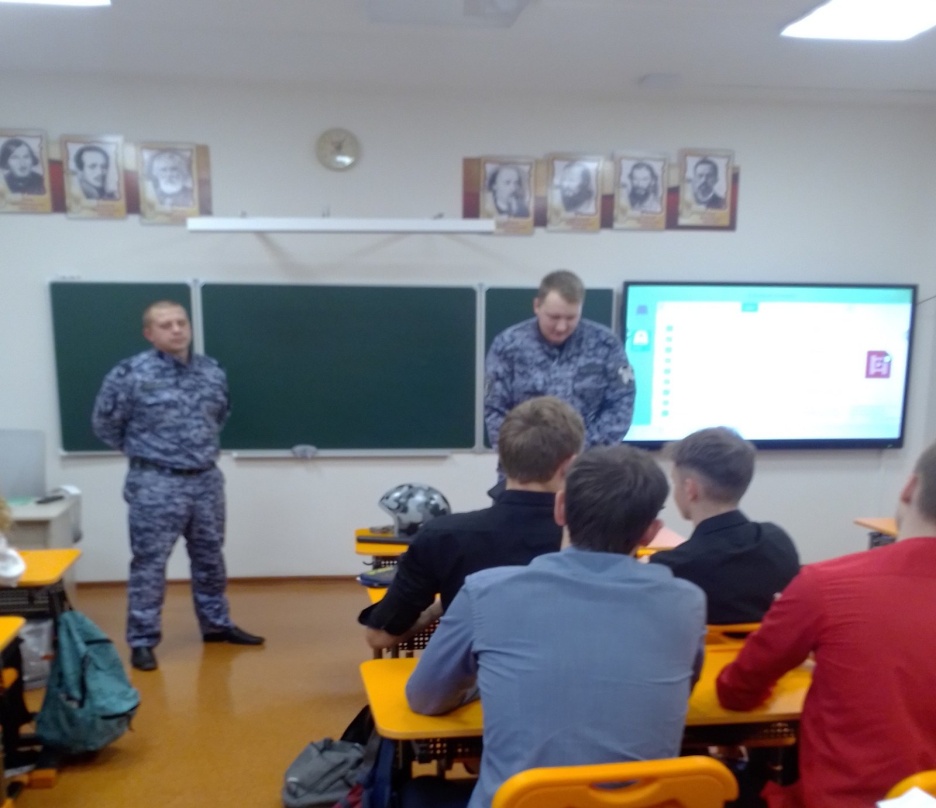 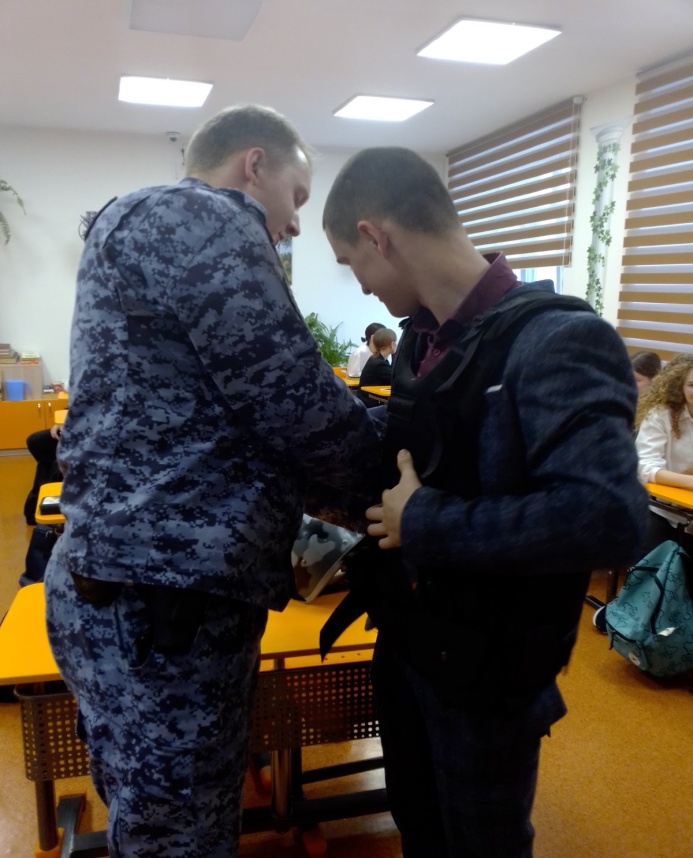 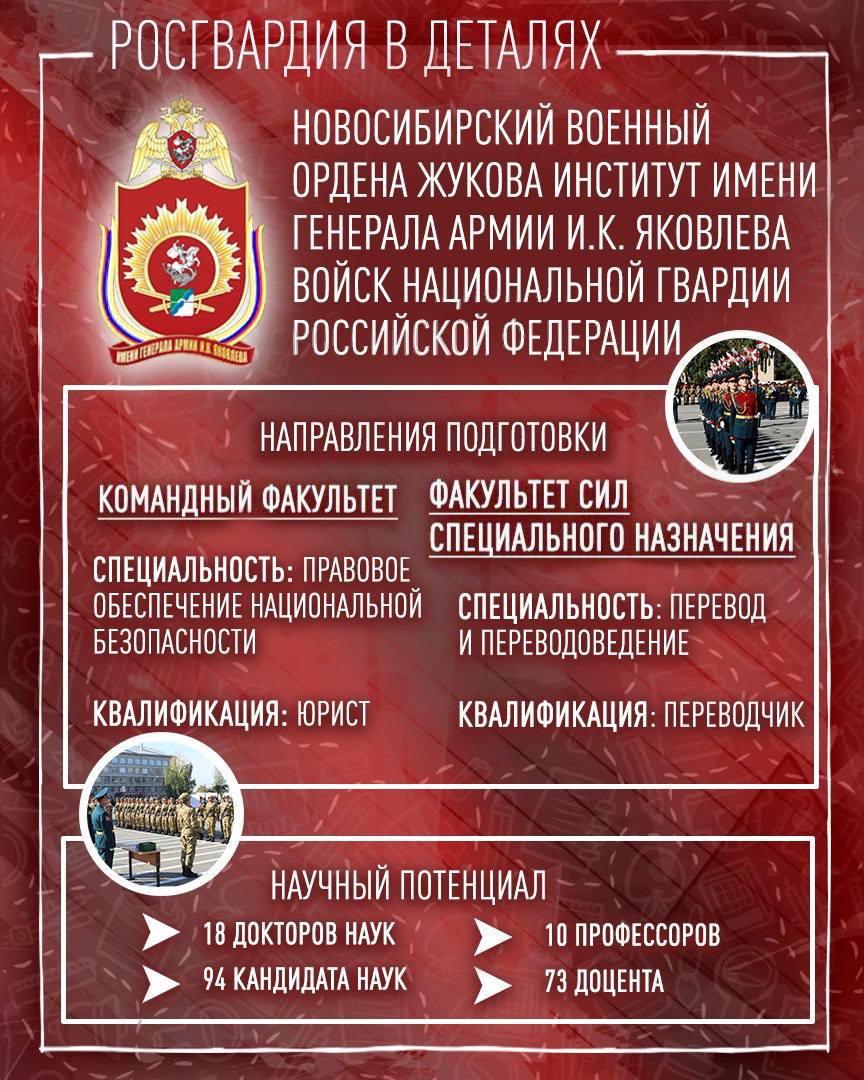 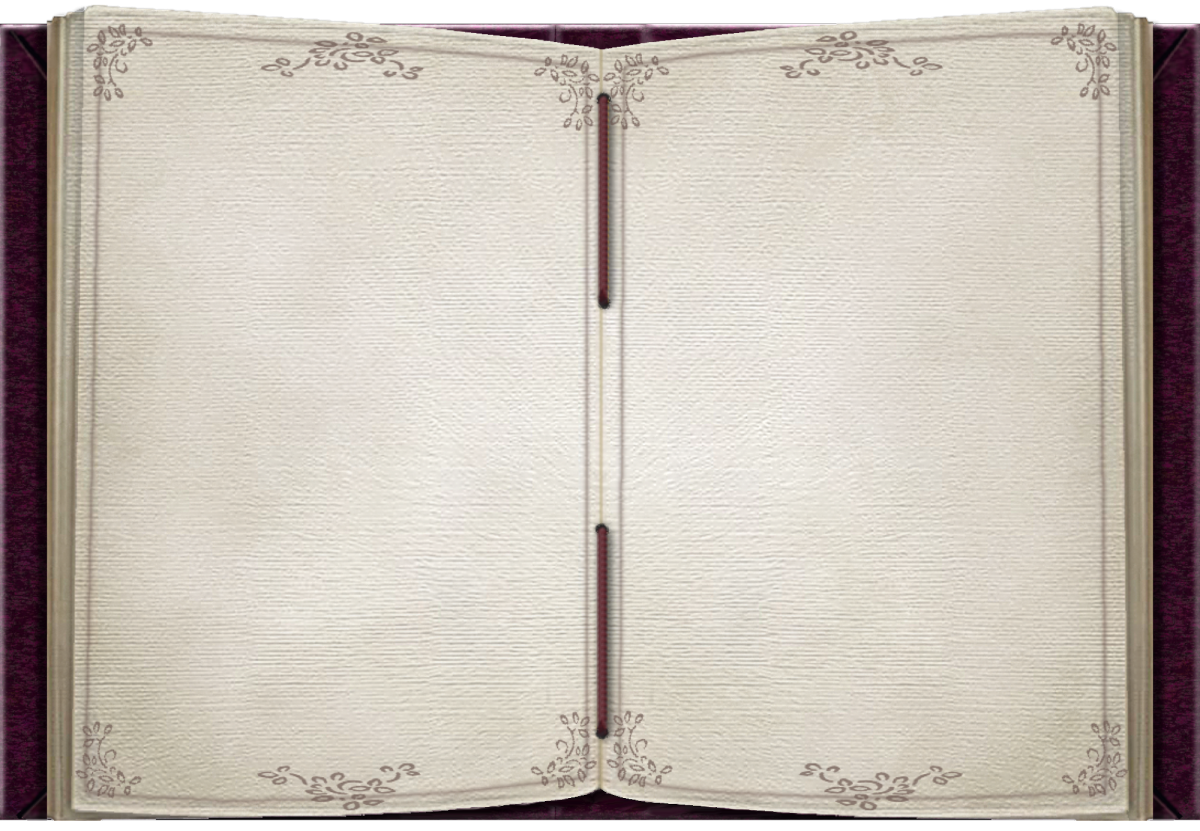 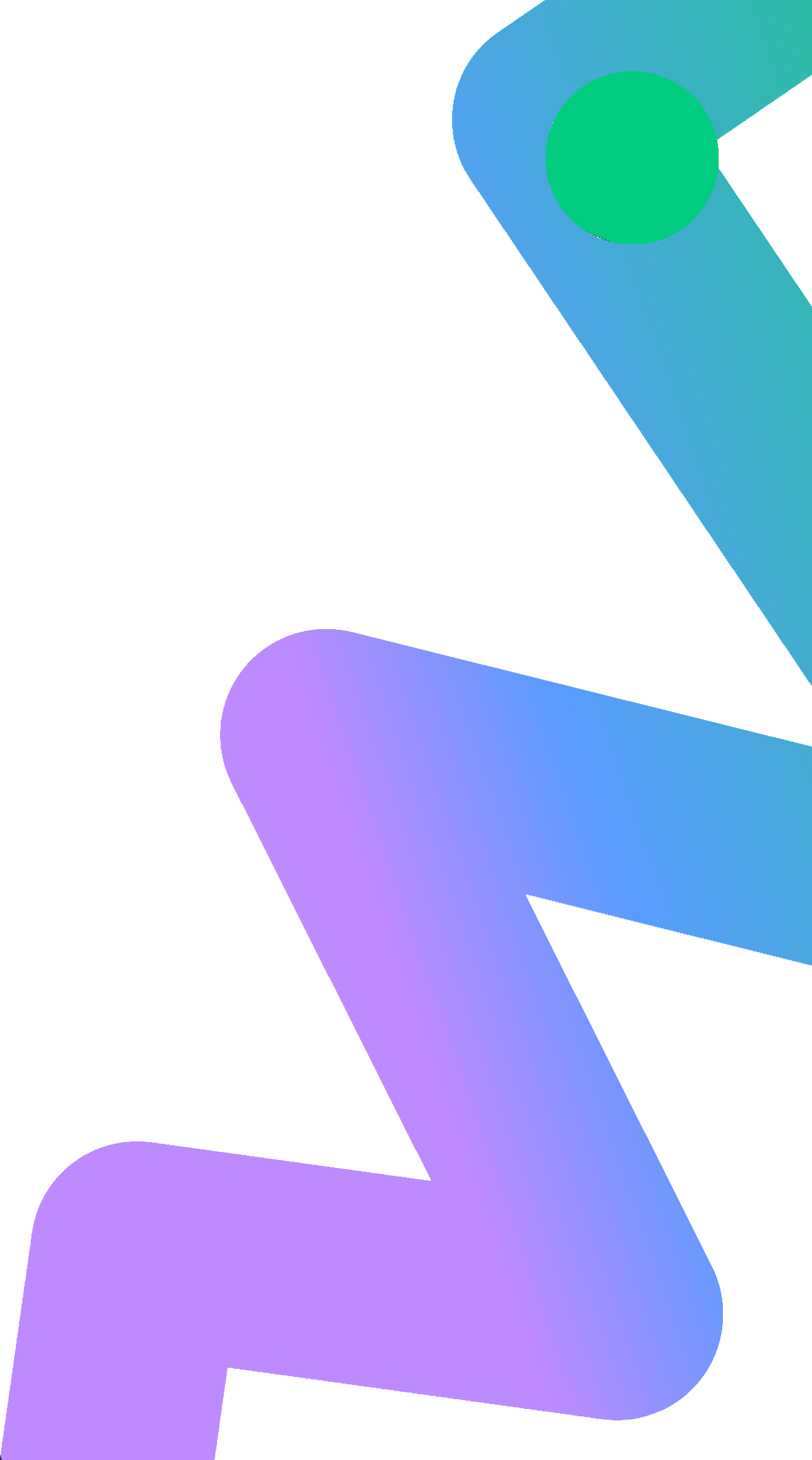 Профориентационные беседы:
17 ноября состоялась профориентационная встреча по теме «Офицер — профессия героическая» в режиме видеоконференцсвязи, организатором которой является Тюменское высшее военно-инженерное командное училище. 
    В ходе онлайн встречи с представителями военных ВУЗов  до ребят довели информацию об училище, его местонахождении, рассказали о сроках поступления, вступительных экзаменах, об условиях проживания и перспективе будущей профессии.
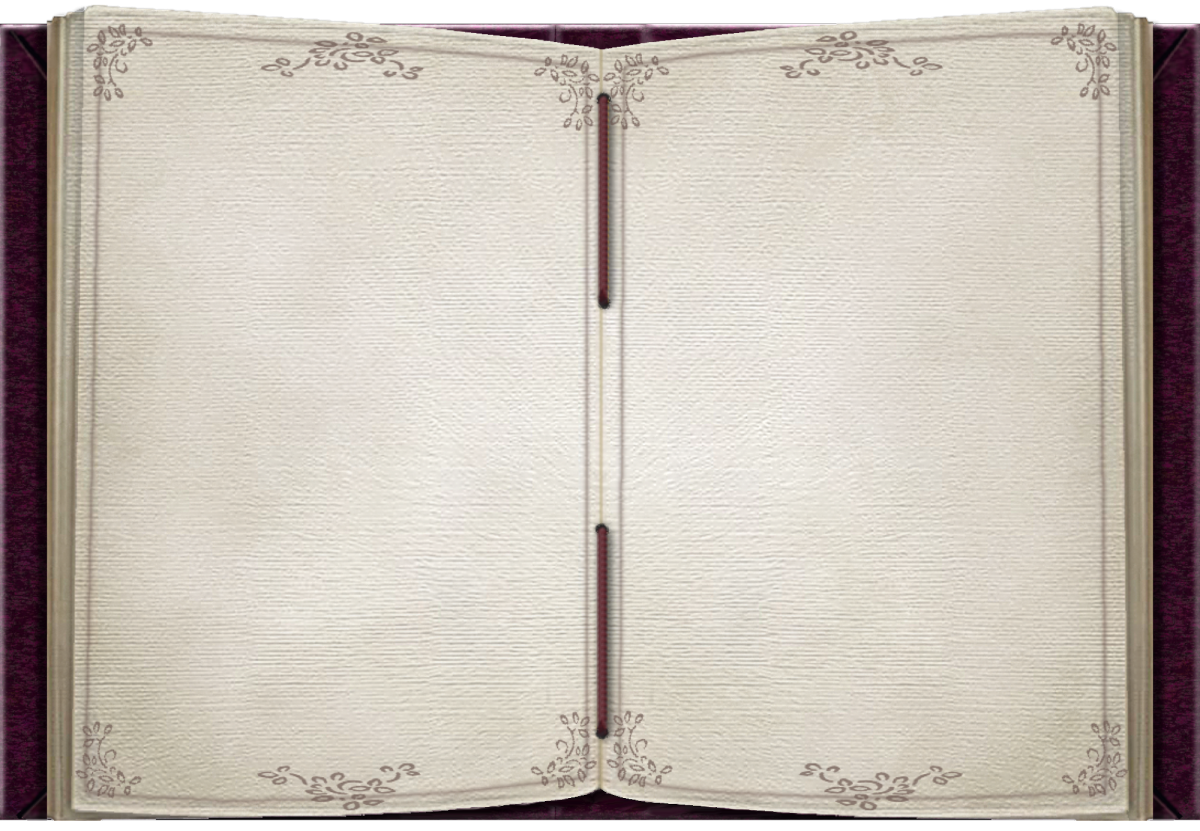 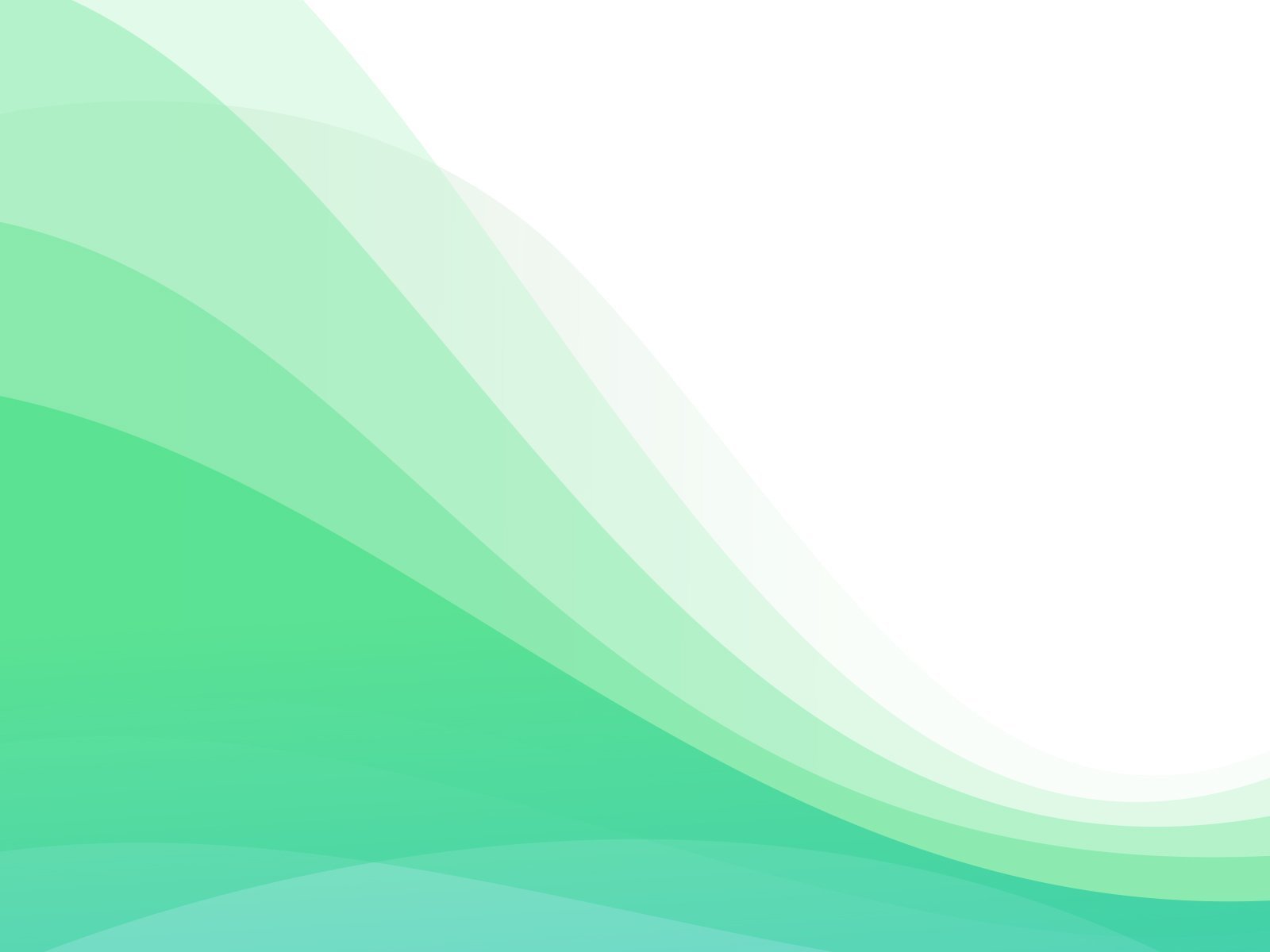 Экскурсии на производство +Работа с родителями.
19.10.2023 учащиеся 9 "Б" класса посетили профориентационный урок в поликлинике. Старшая медицинская сестра Кочеткова Галина Владимировна провела экскурсию по кабинетам, познакомила ребят с медицинскими специальностями и  медицинскими учебными заведениями.
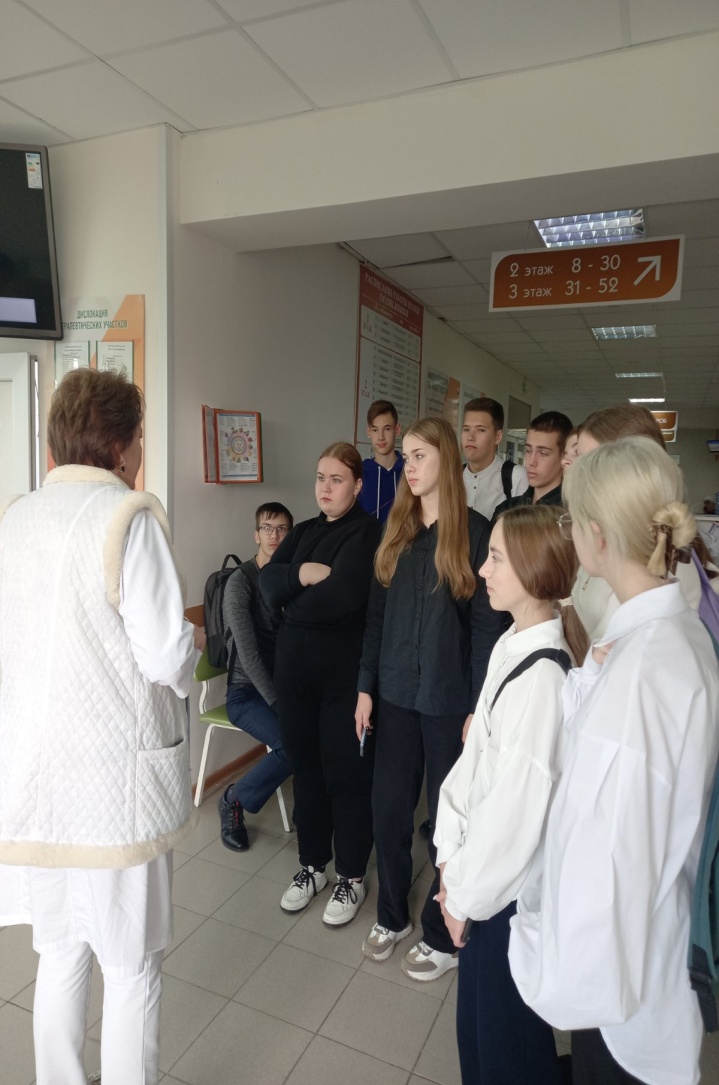 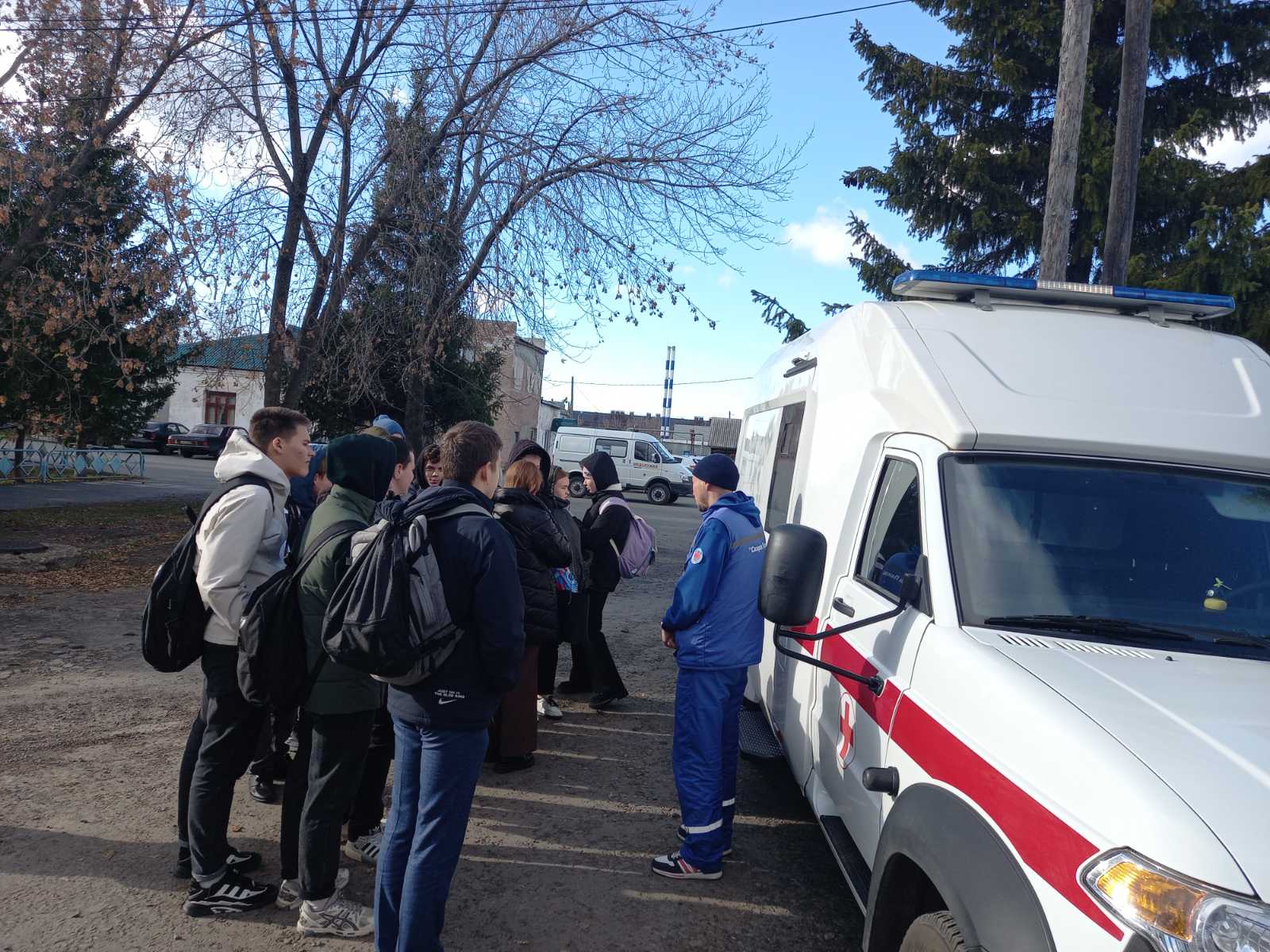 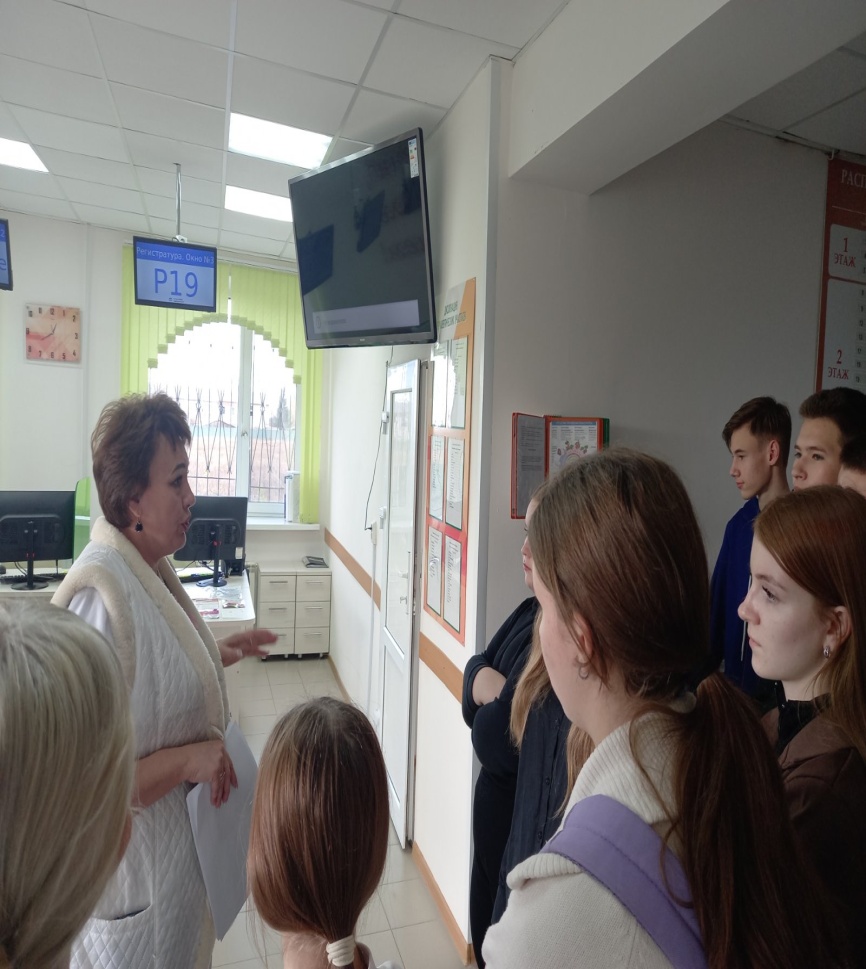 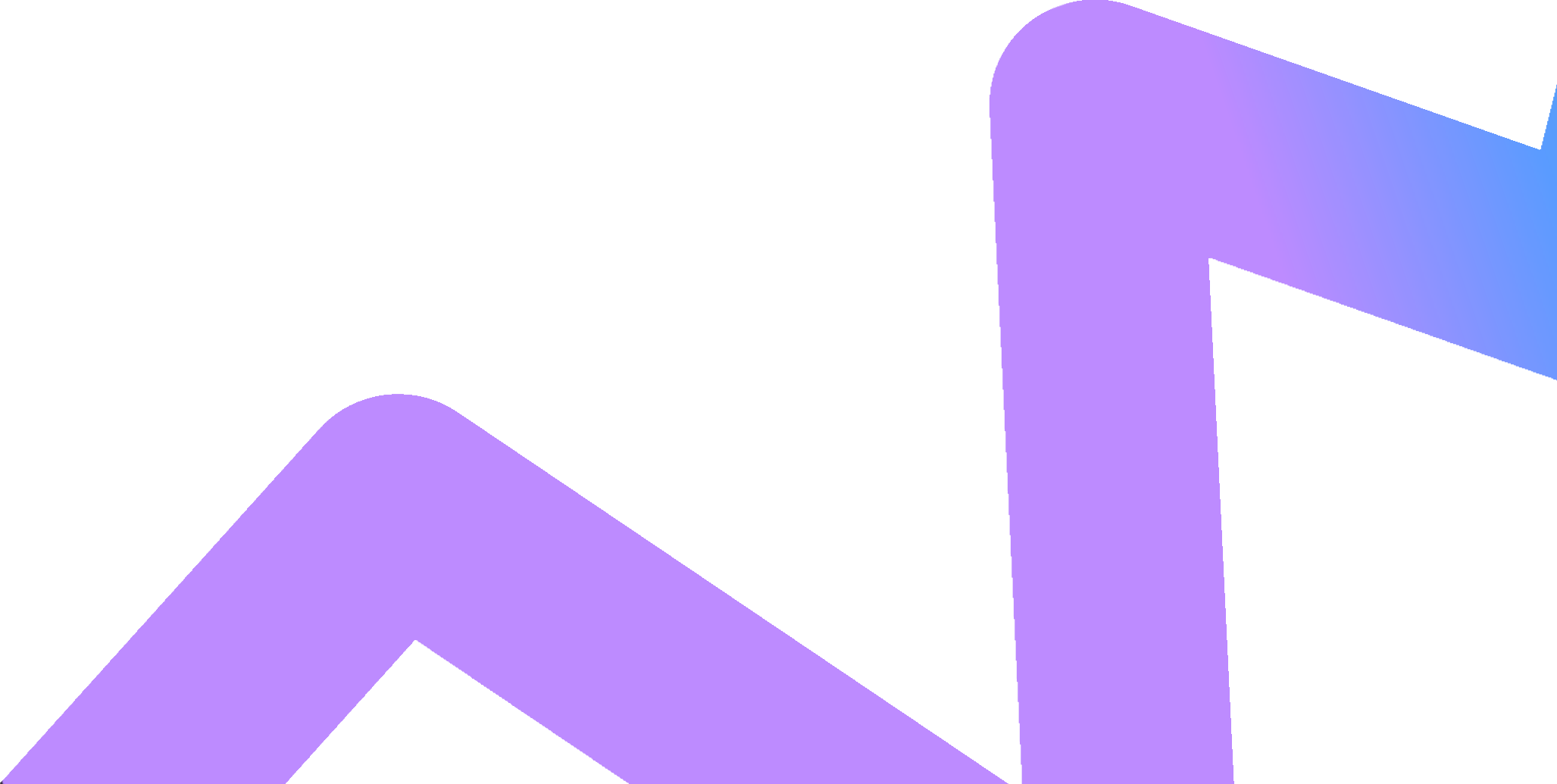 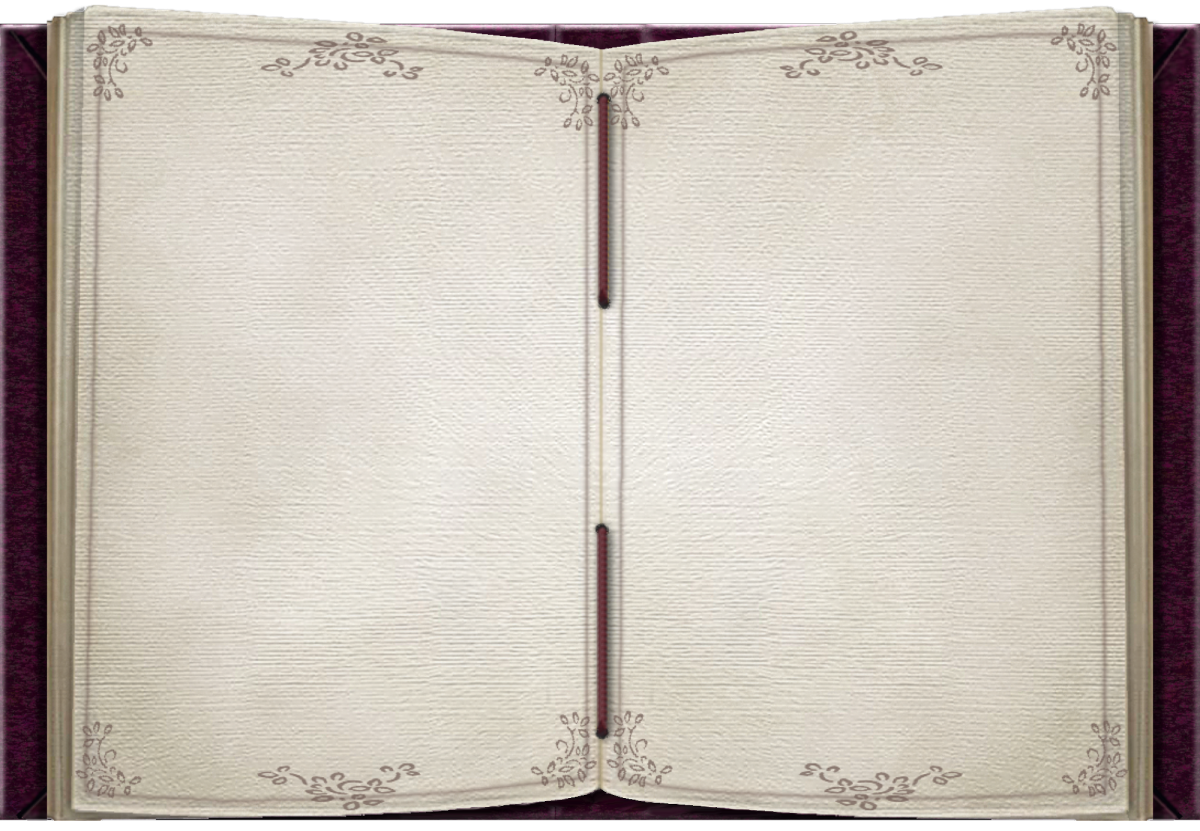 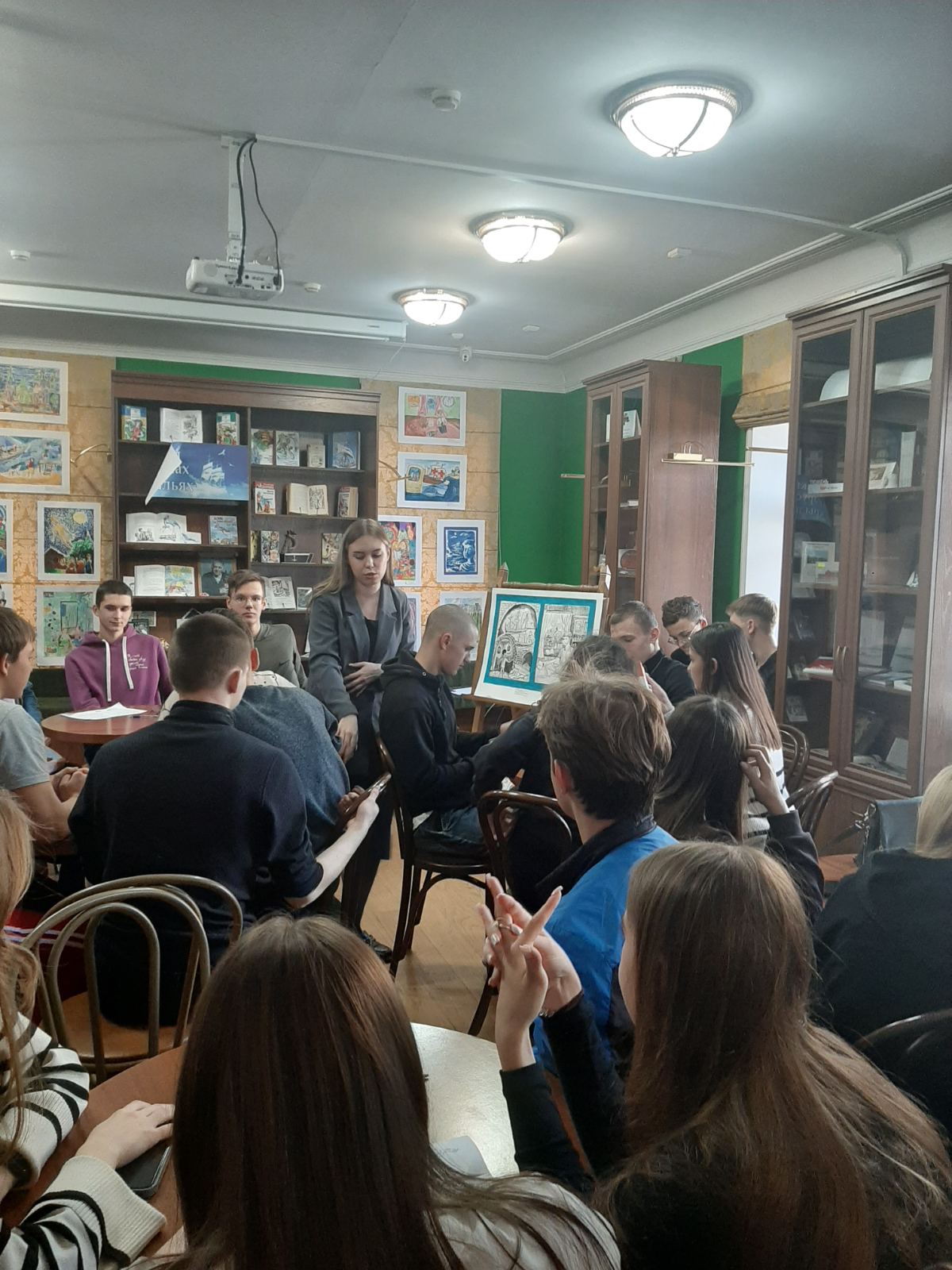 Экскурсиия +Мастер- класс.
27 ноября ученики 10 «б» и 11 «а» посетили литературно-краеведческий центр г. Тюмени, точнее экскурсию, посвящённую нашему земляку В.П.Крапивину. 
А также , в рамках профориентации, поучаствовали в мастер- классе по творчеству  писателя Владислава Крапивина. 
 - Мастер-класс был очень интересным и полезным 
для нас,  как для людей, влюбленных в литературу.
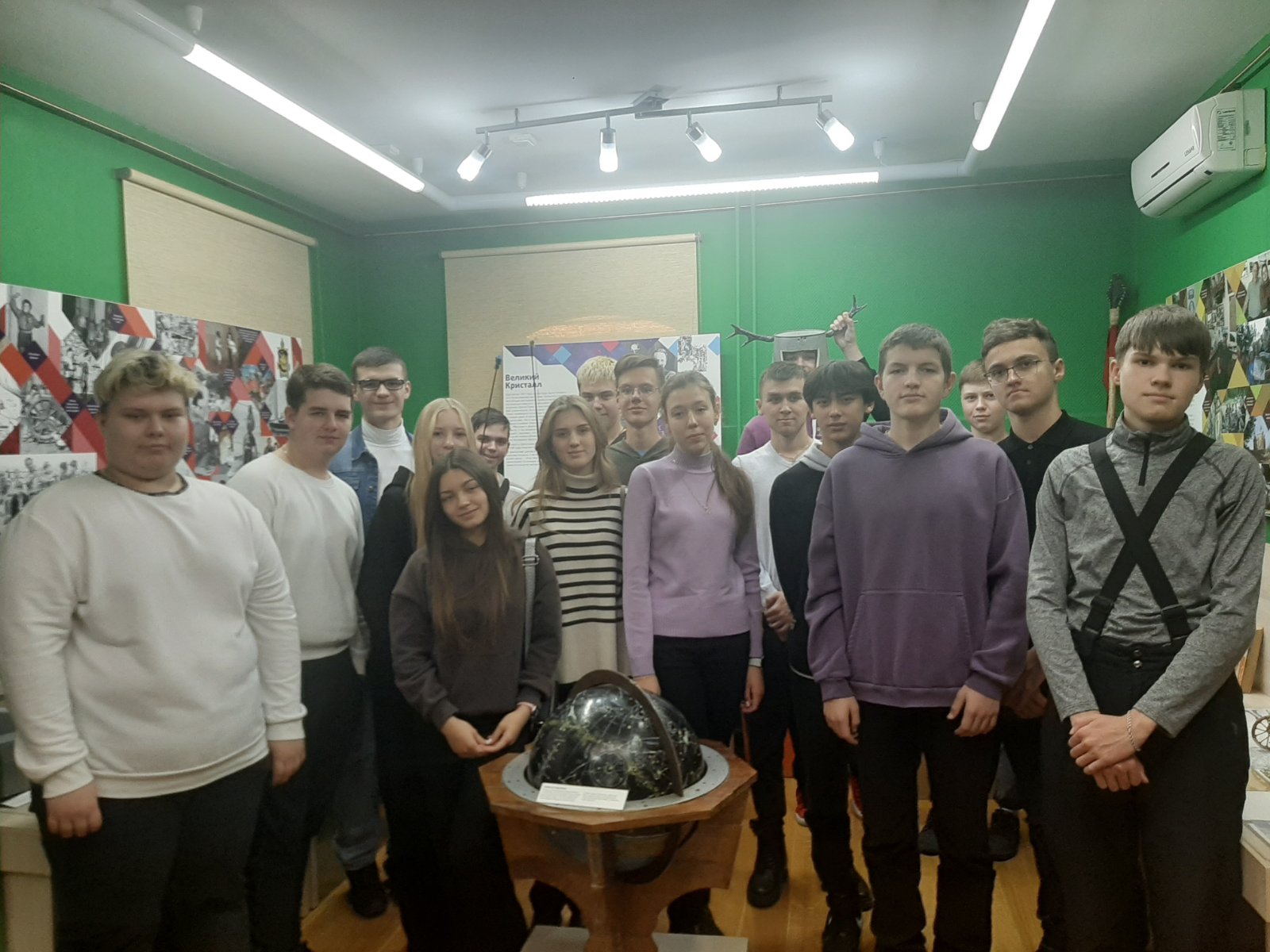 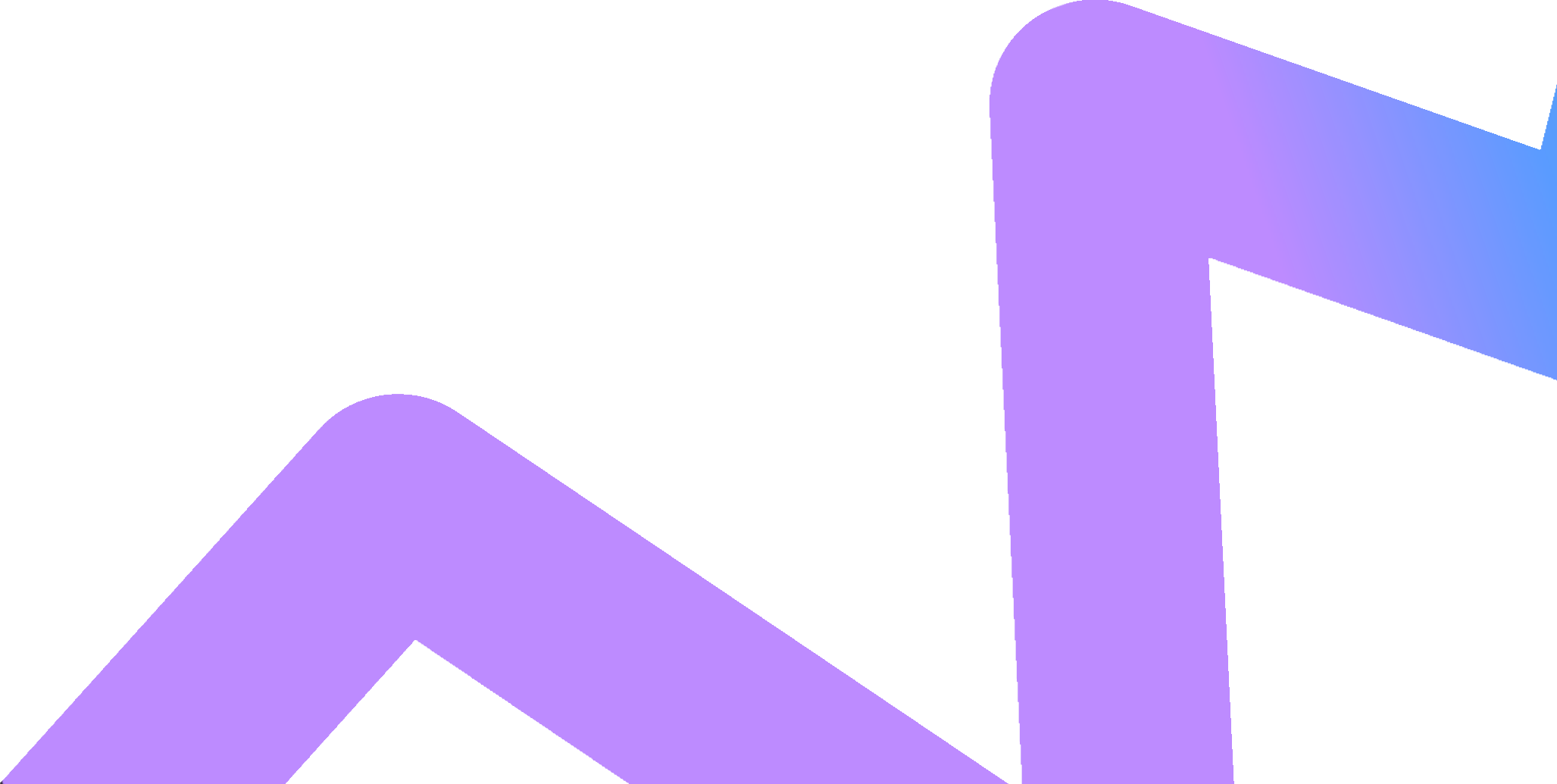 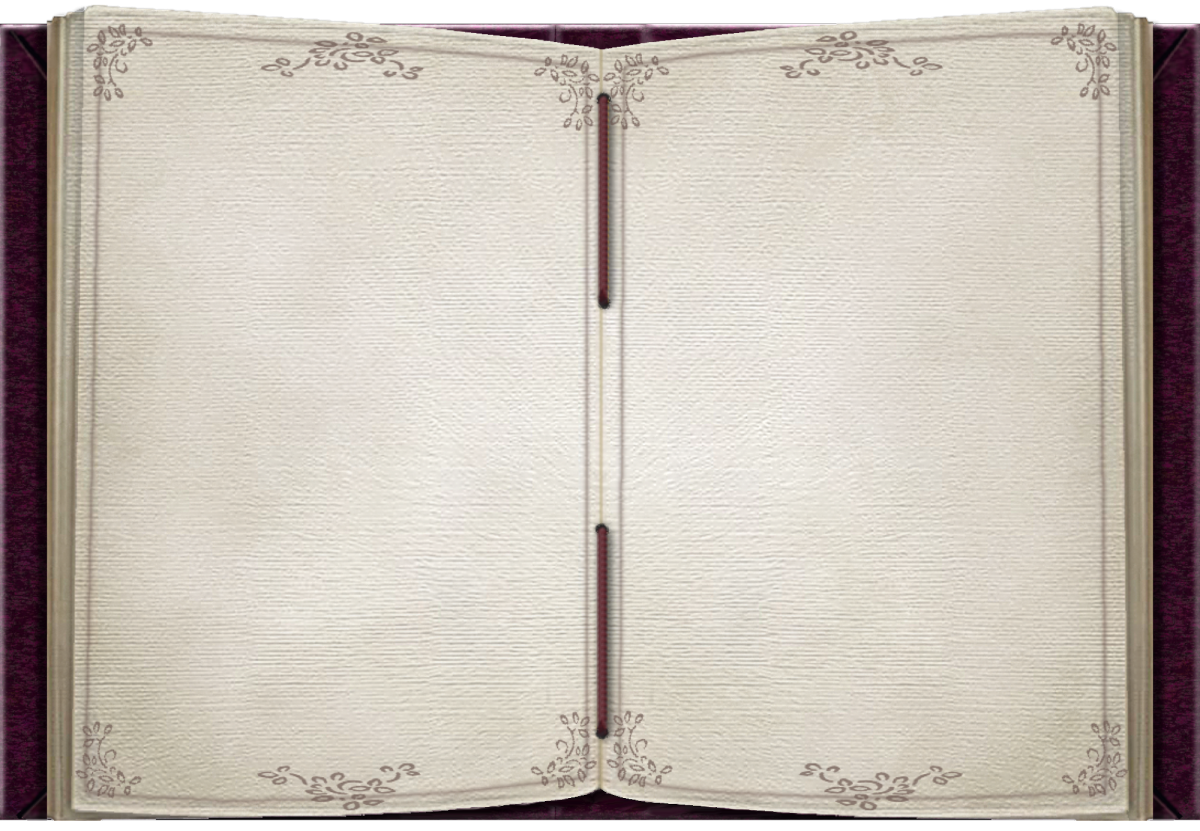 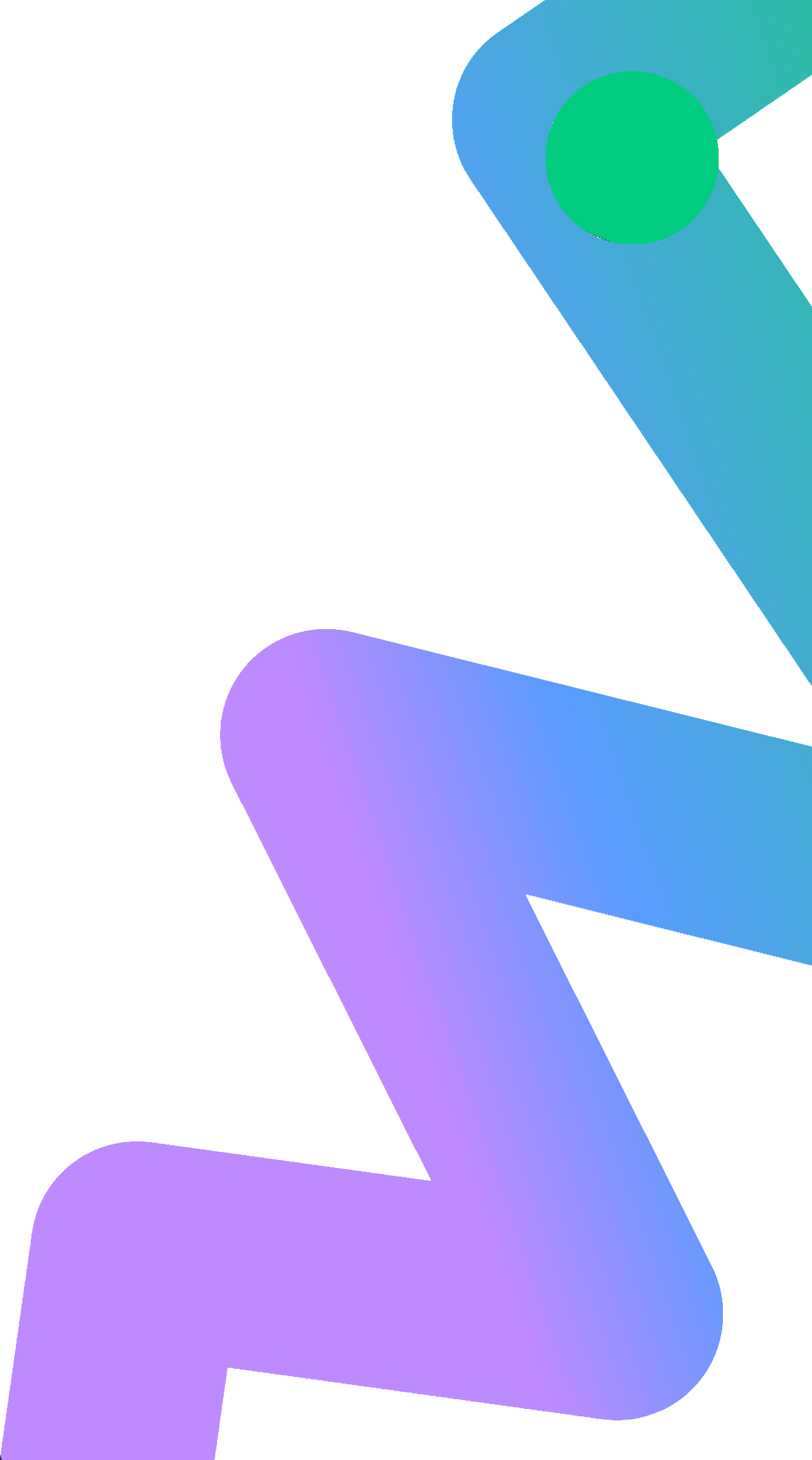 Экскурсия +мастер- класс.
10 ноября, в рамках профориентации, учащиеся 8а класса вместе с классным руководителем Монаховой А.А. побывали на кулинарном мастер-классе по приготовлению "рогаликов", который с радостью провели педагоги и студенты Голышмановского агропедколледжа.
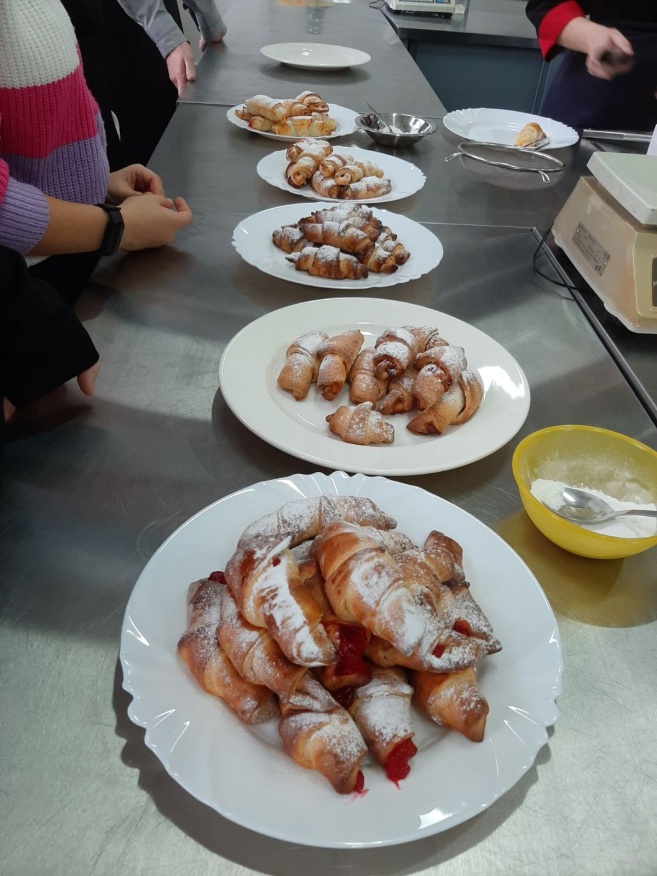 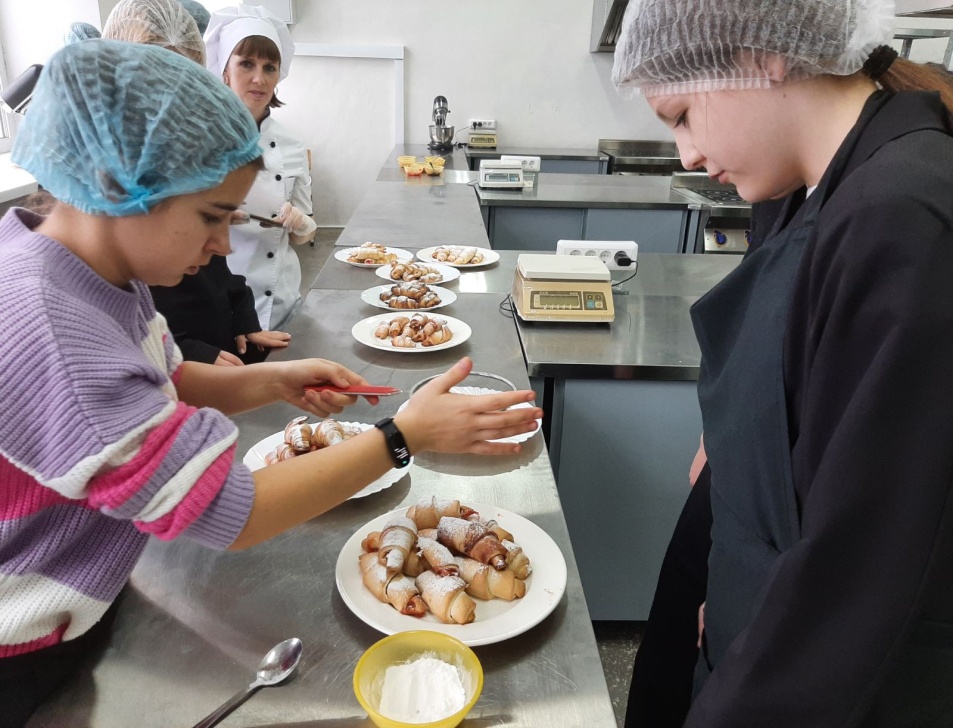 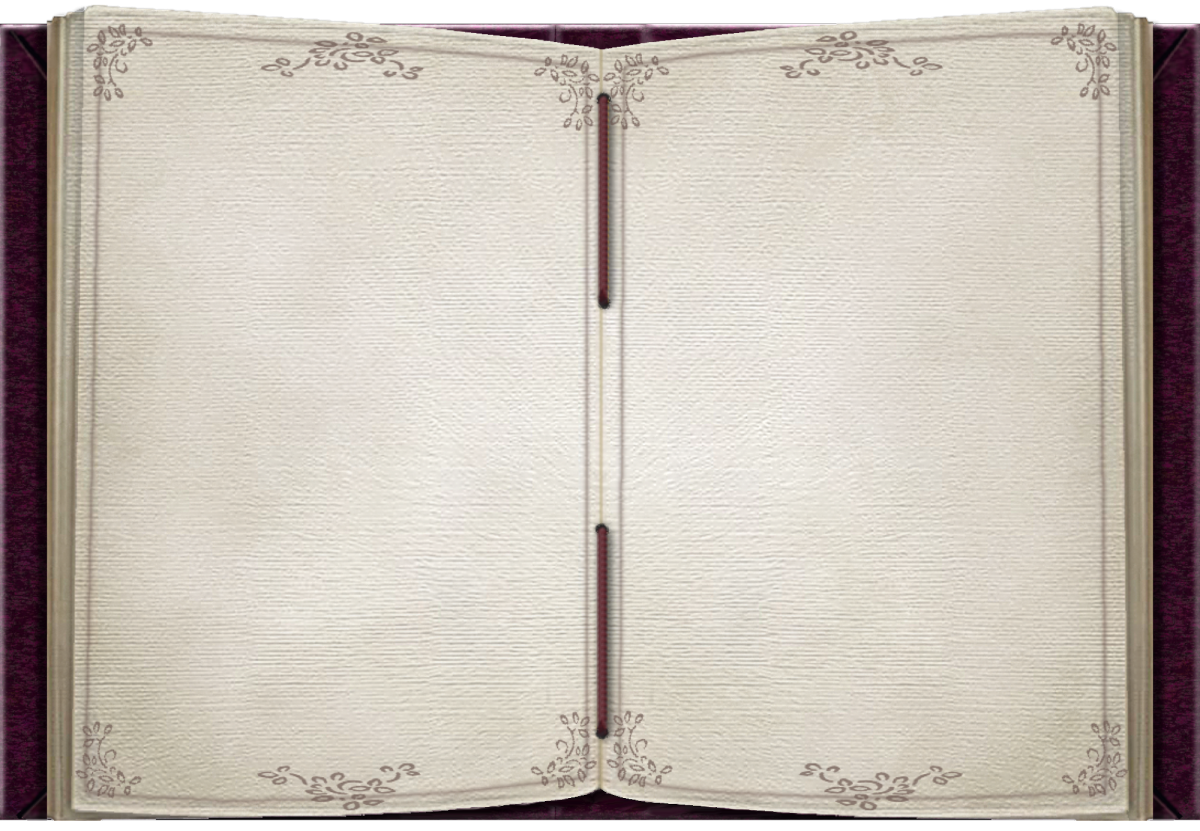 Экскурсия +                 мастер- класс.
21 и 30 ноября  2023 года в рамках профориентации для ребят 9 «в» и 8 «г» класса были организованы увлекательные экскурсии и мастер - классы по профессии «Тракторист - машинист с/х производства».
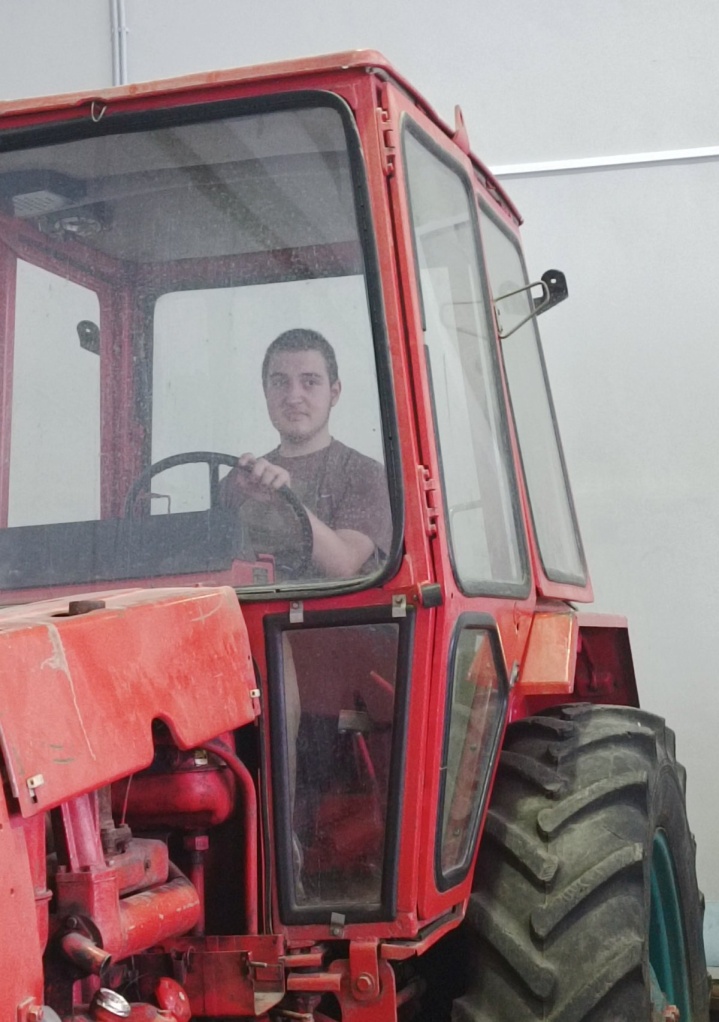 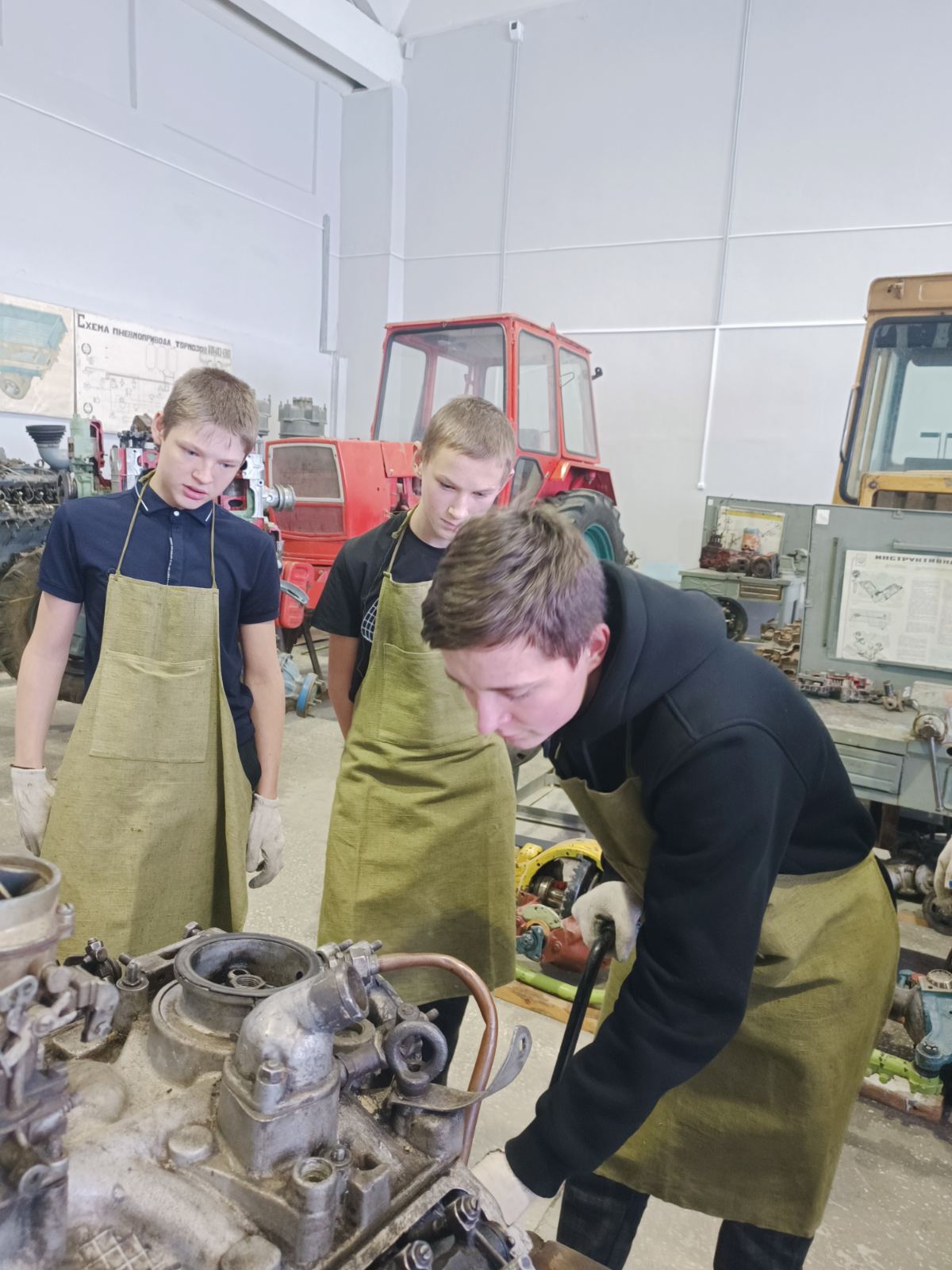 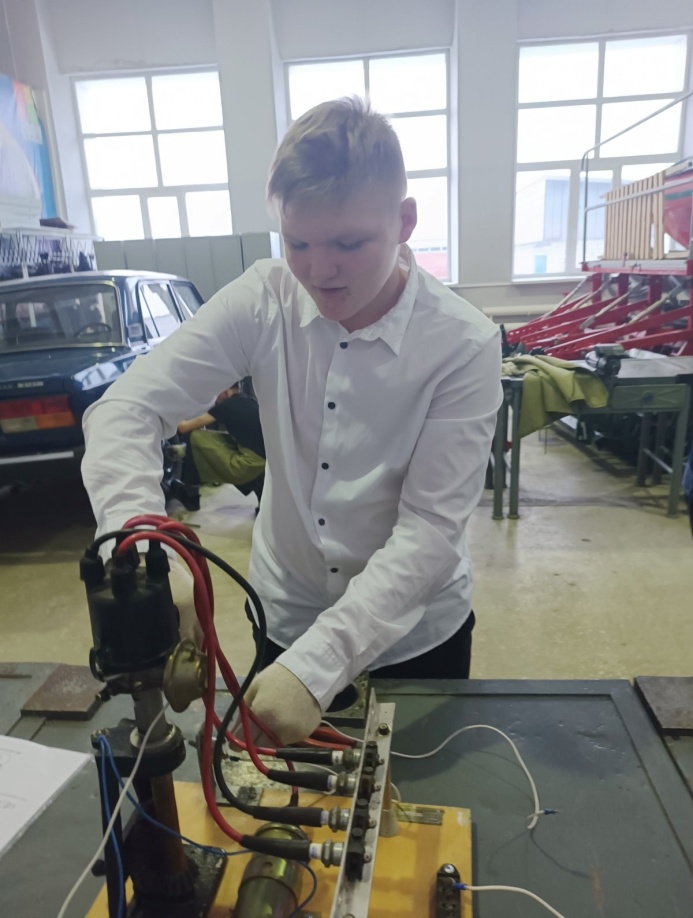 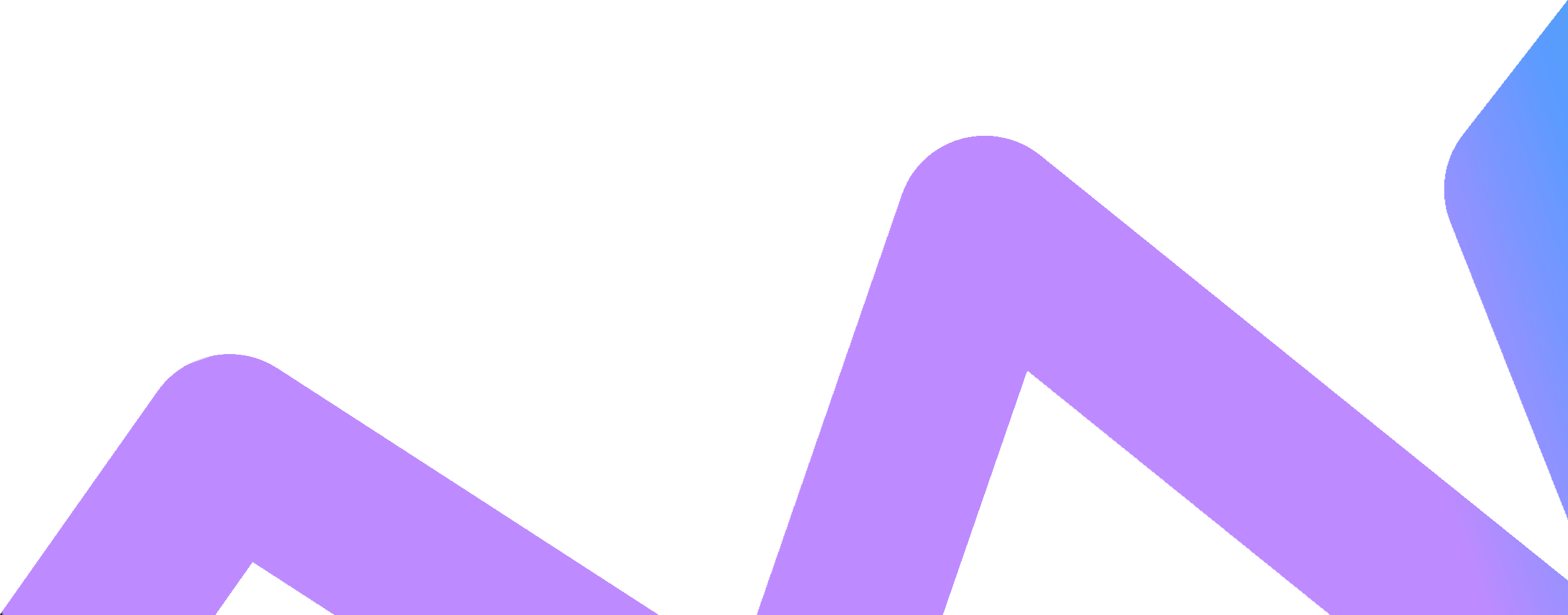 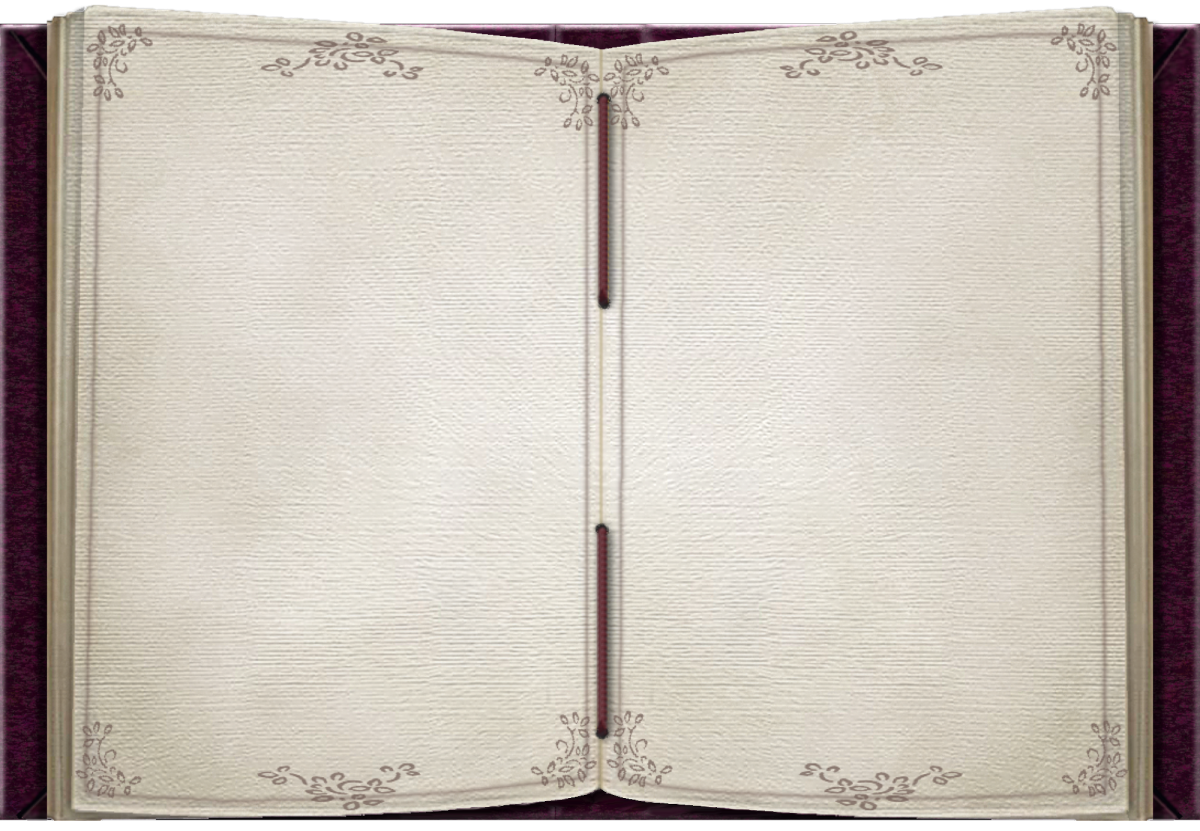 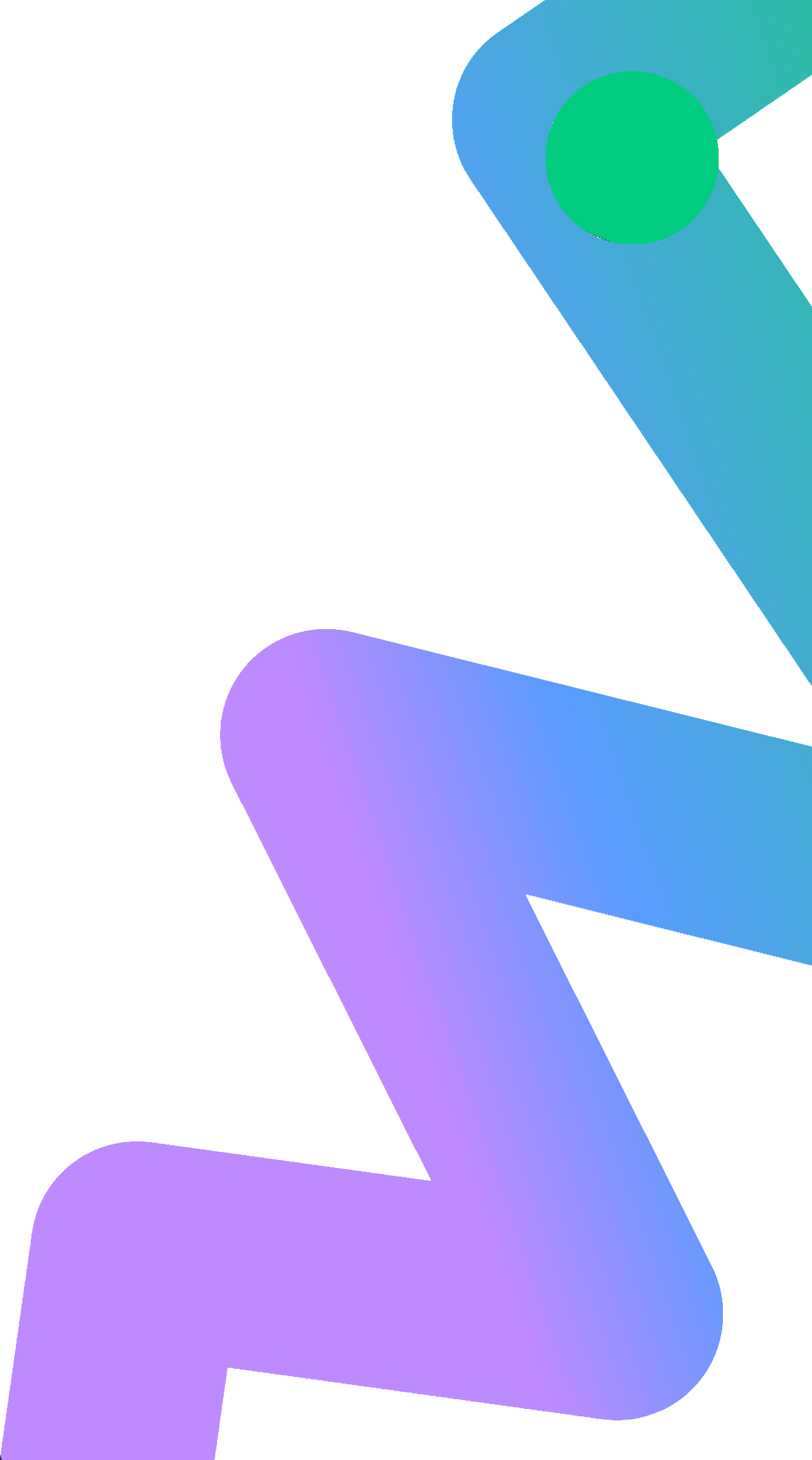 «Встречи с людьми различных профессий»
9 ноября  в 9 ,,В" классе состоялась встреча с Нифантьевым Денисом Станиславовичем - авиационным спасателем.
 Человек, который имеет  высшее образование и несколько рабочих специальностей, приличный стаж в сфере образования поделился опытом и дал несколько полезных советов как определиться с будущей профессией и какие качества воспитывать в себе, чтобы быть в гармонии с собою.
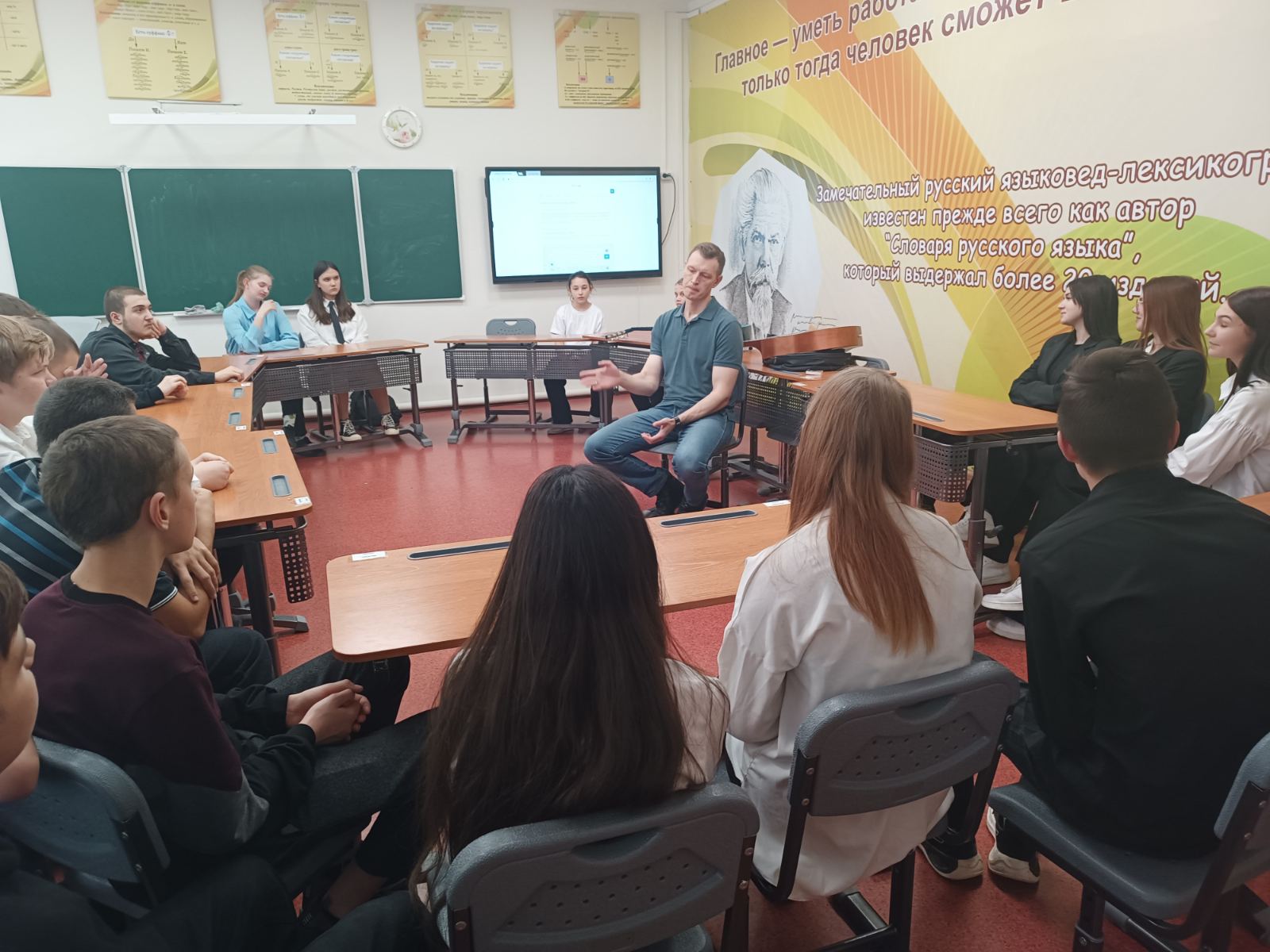 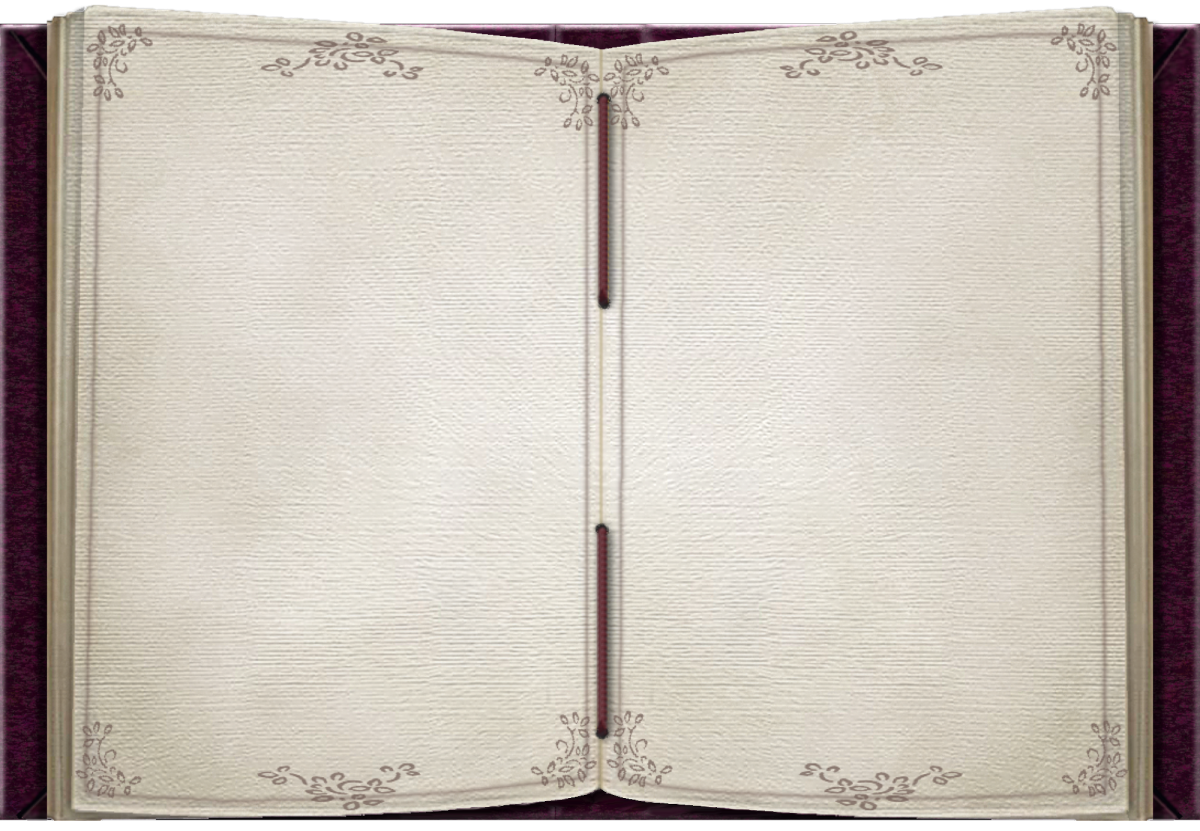 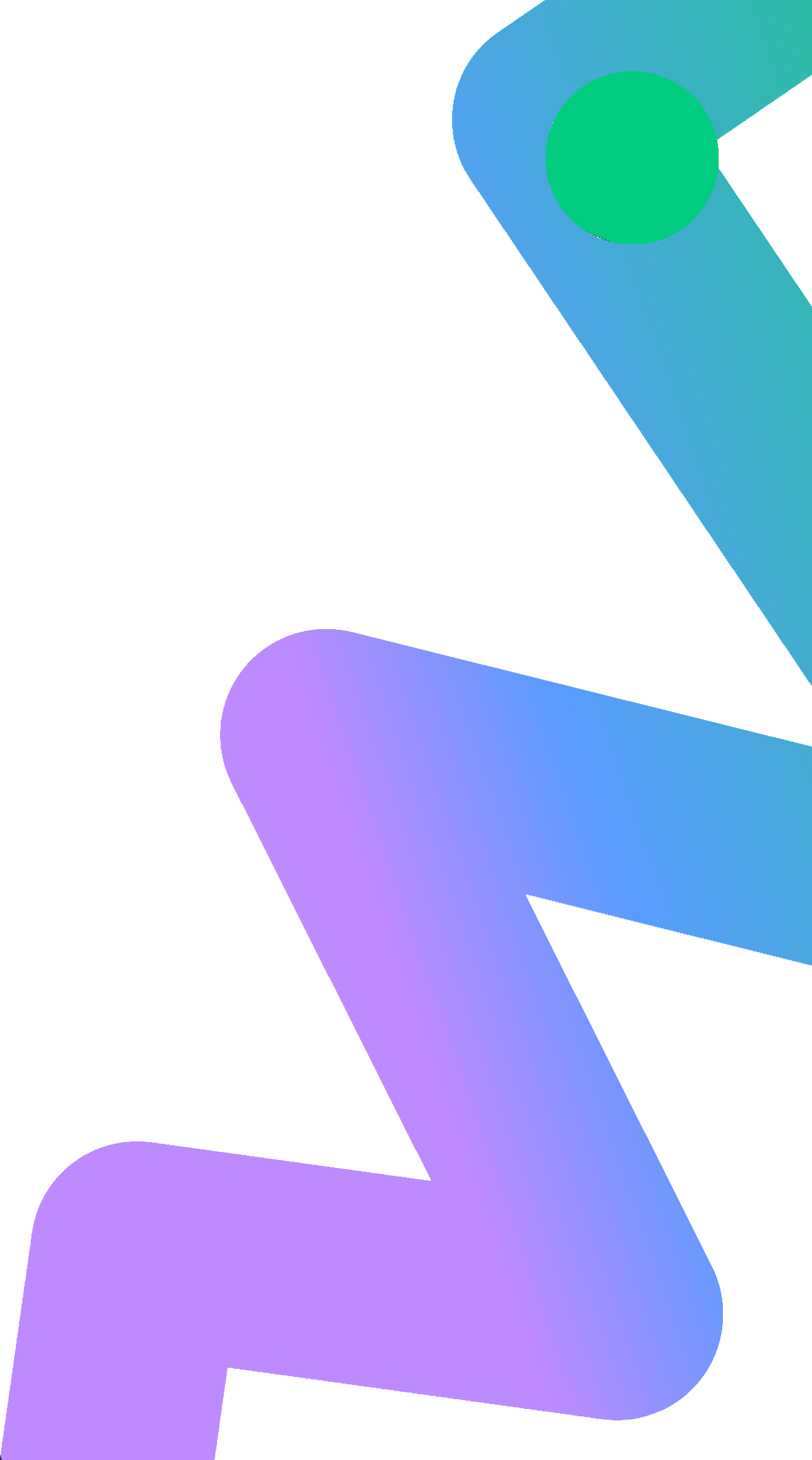 «Встречи с людьми различных профессий»+ Работа с родителями.
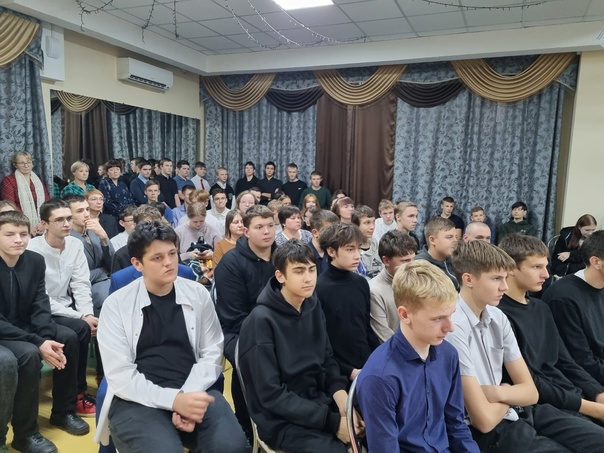 9 ноября состоялась профориентационная  встреча учеников нашей школы 10 «Б» класса с индивидуальным предпринимателем Барешко В.Г. 
Виктор Геннадьевич рассказал о ведении своего бизнеса от истоков до сегодняшних дней; остановился на рисках, которые подстерегают предпринимателей;   дал несколько советов о ведении собственного дела.
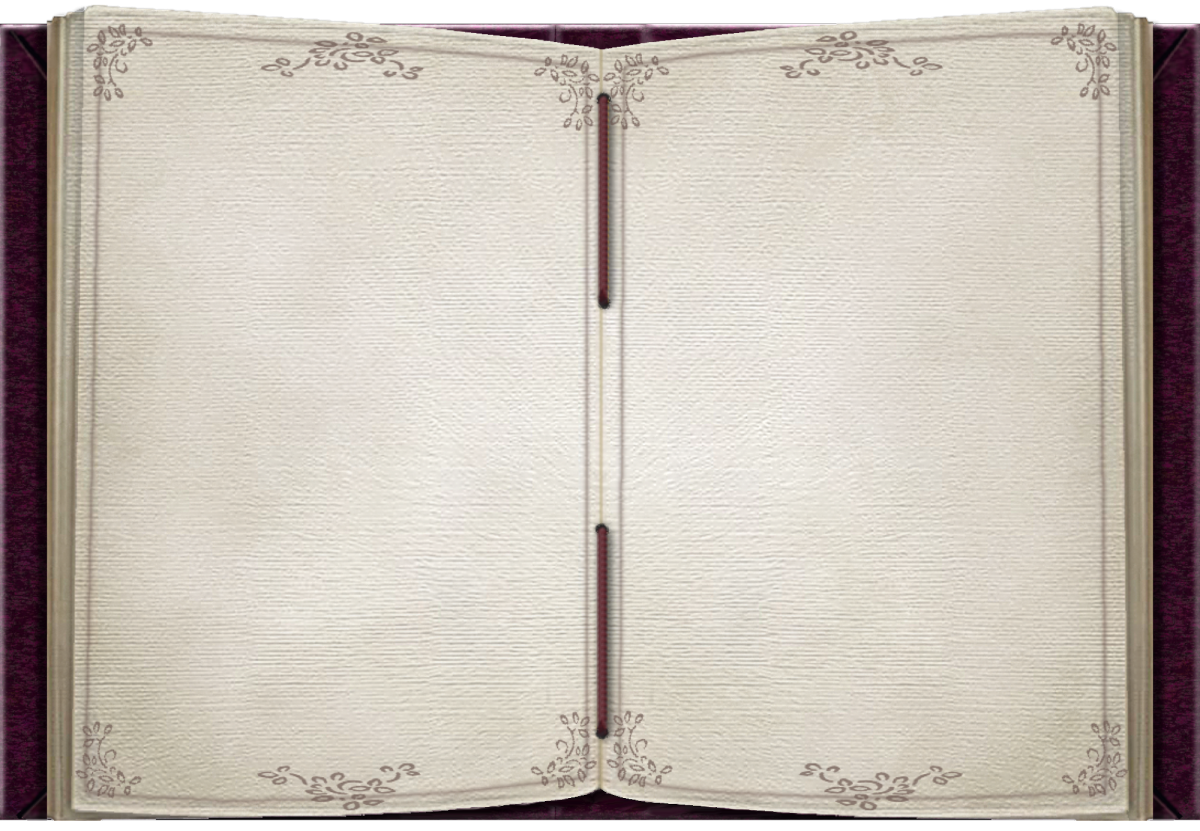 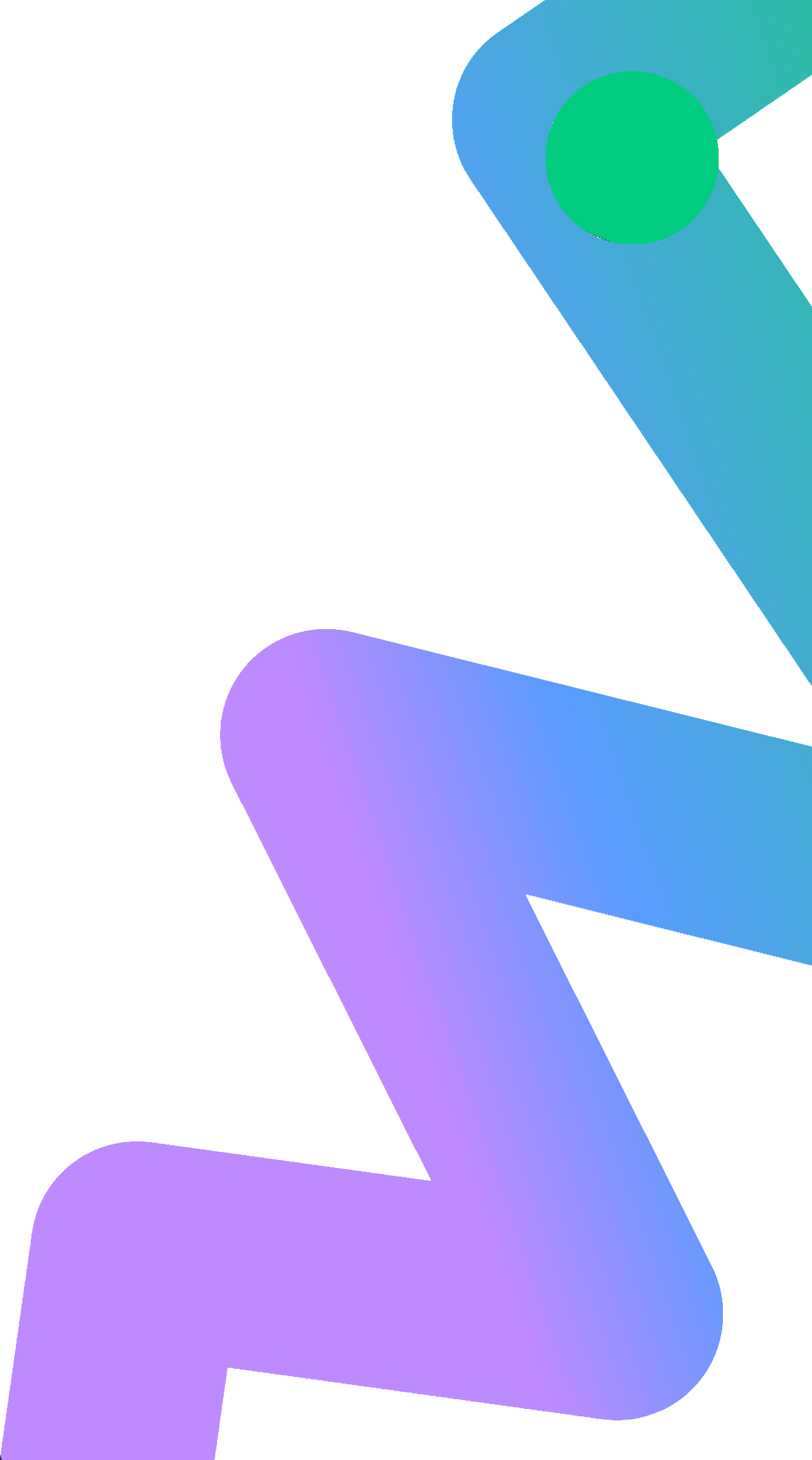 Экскурсия +профориентационная беседа
05.12.2023 г. прошла профориентационная беседа учащихся с сотрудниками ГИБДД. Целью мероприятия стала популяризация среди молодежи службы в органах внутренних дел, ориентирование выпускников на поступление в высшие учебные заведения системы МВД России. Инспектор рассказала будущим выпускникам о порядке поступления в юридические ВУЗы системы МВД России, особенностях учебного процесса, различных направлениях деятельности полицейских, о требованиях, которые предъявляются к кандидатам, решившим поступать в учебные заведения МВД РФ.
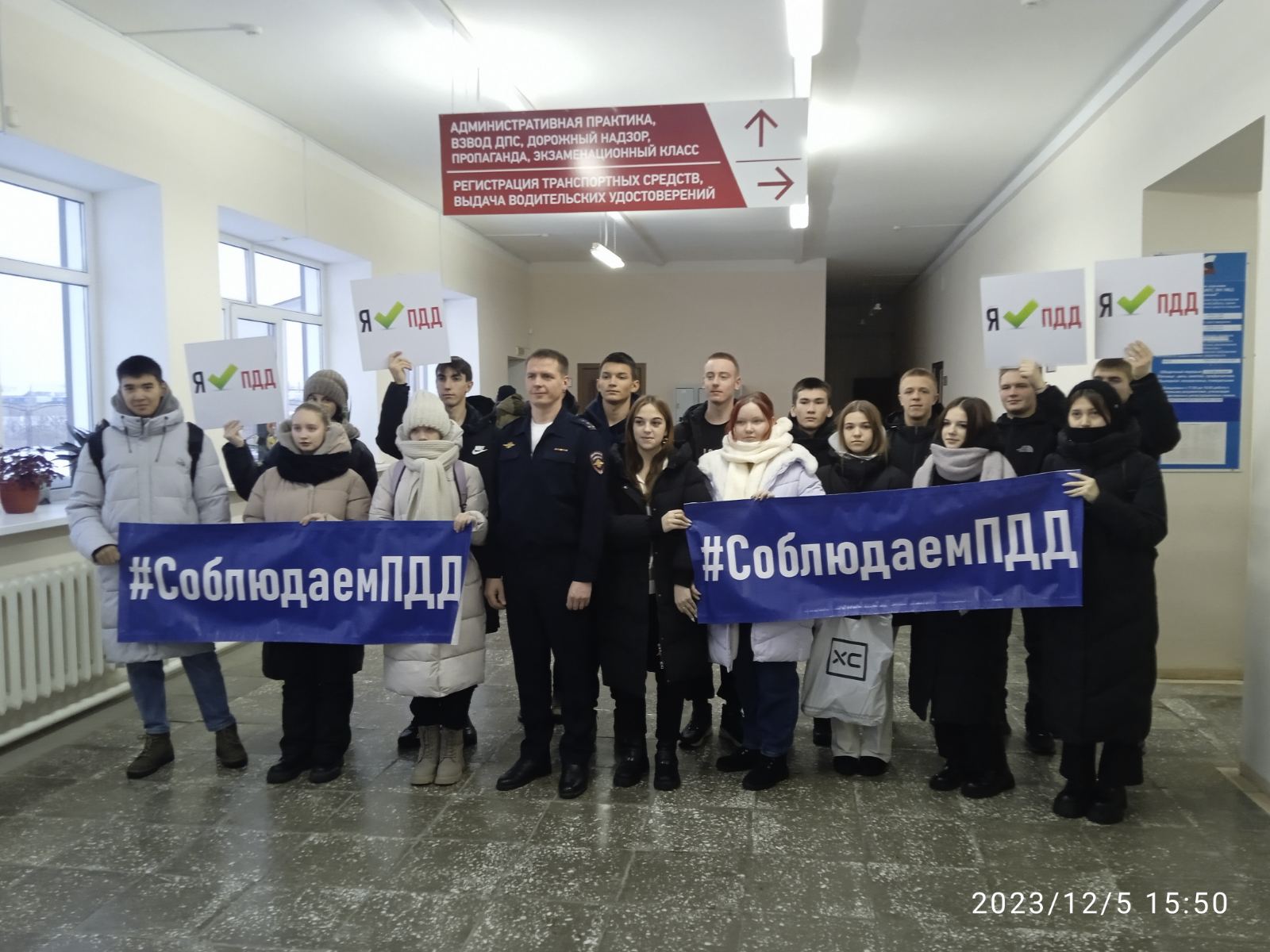 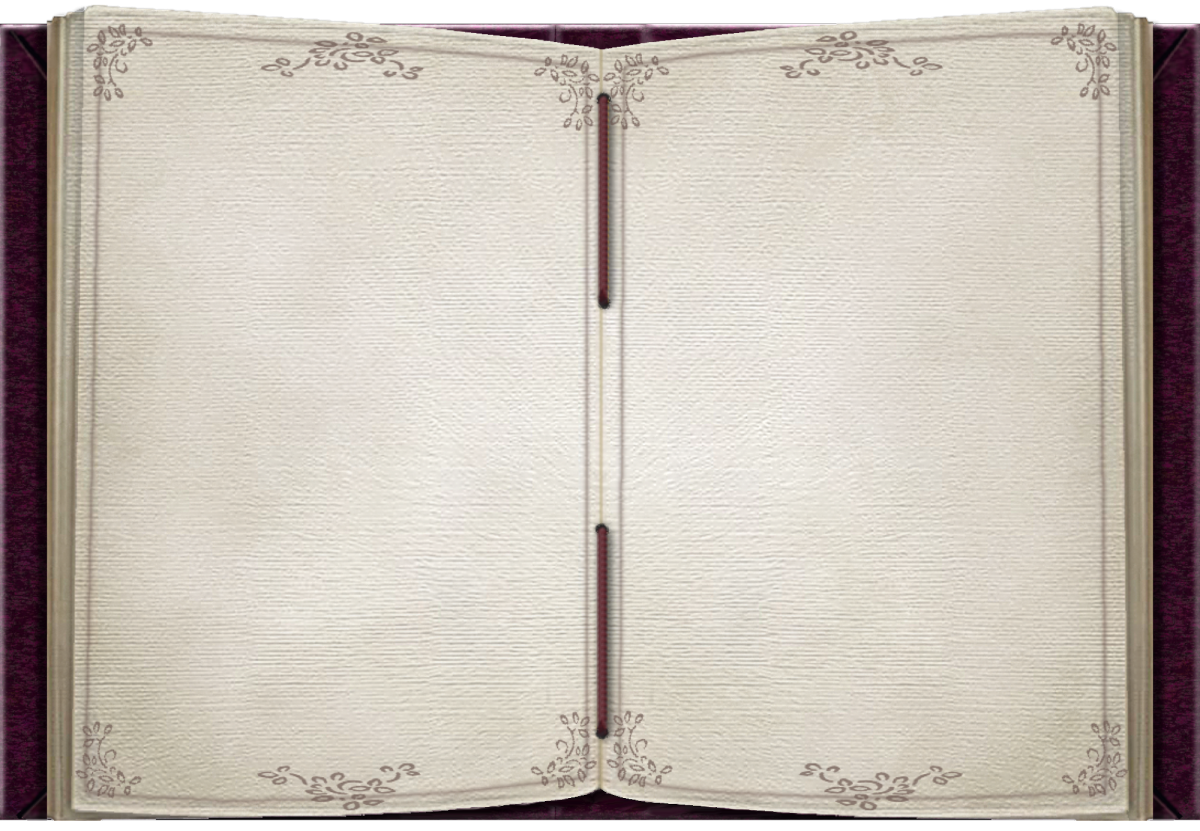 Экскурсия на предприятие
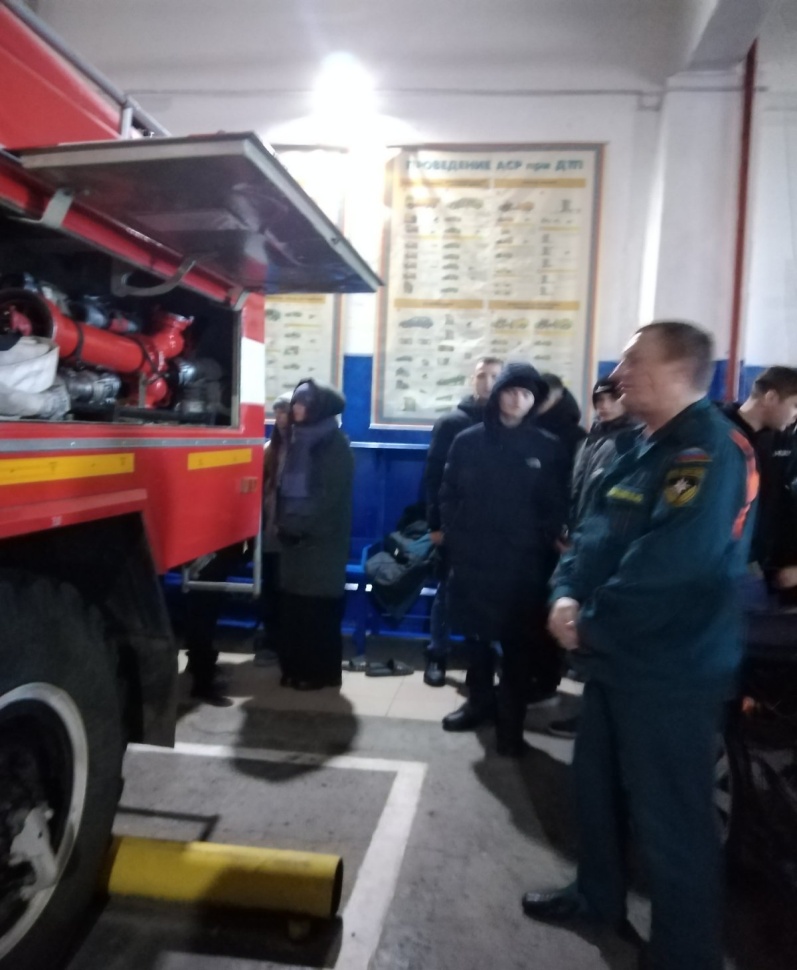 14 декабря учащиеся 10 класса МАОУ ОСОШ N1 , в рамках профориентации, посетили спасательную часть МЧС с. Омутинское, чтобы познакомиться с работой тех, кто первым спешит на помощь.
        В ходе экскурсии начальник караула Александр Вахрин рассказал ребятам о непростой работе спасателей. Гостей познакомили с пожарной техникой, показали помещение для хранения снаряжения.
       Ребята ещё раз вспомнили правила пожарной безопасности в быту, в школе и как следует себя вести, если случился пожар.
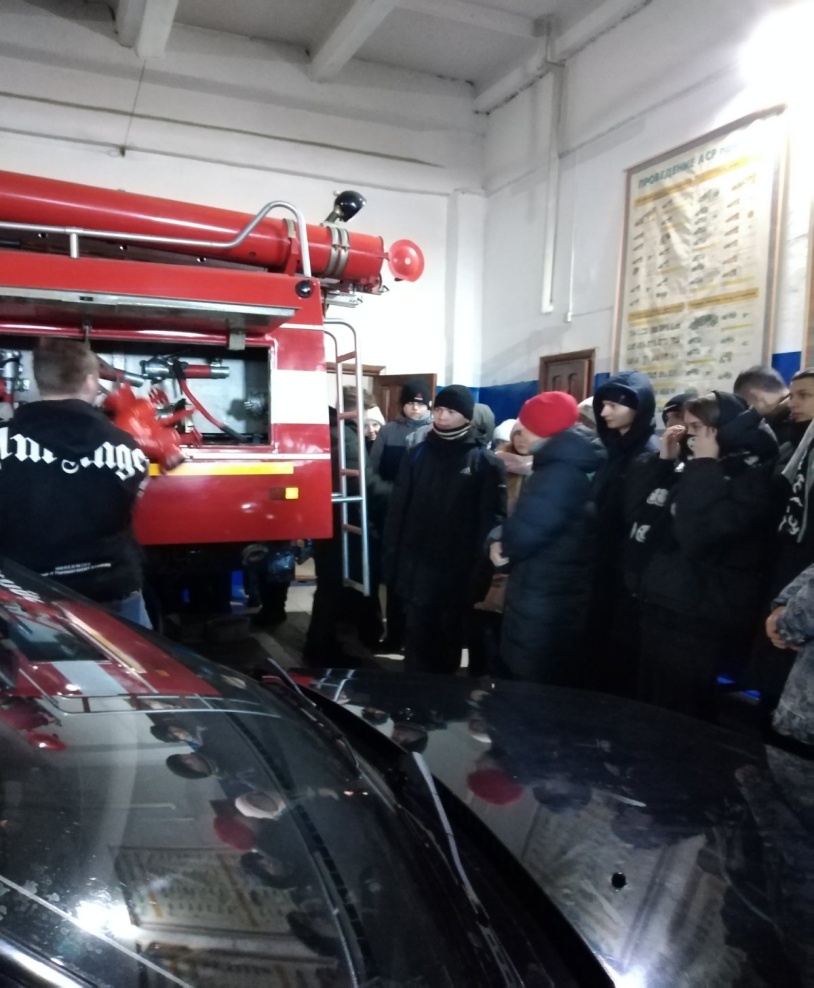 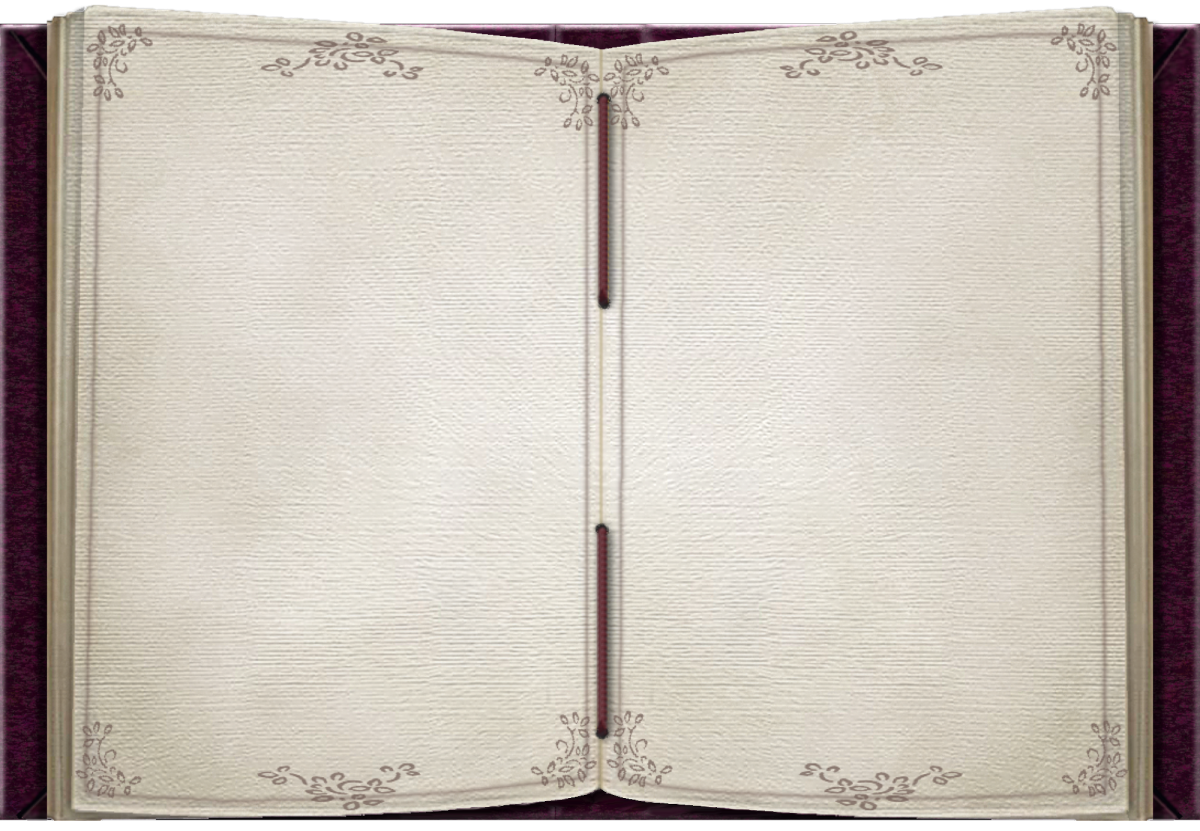 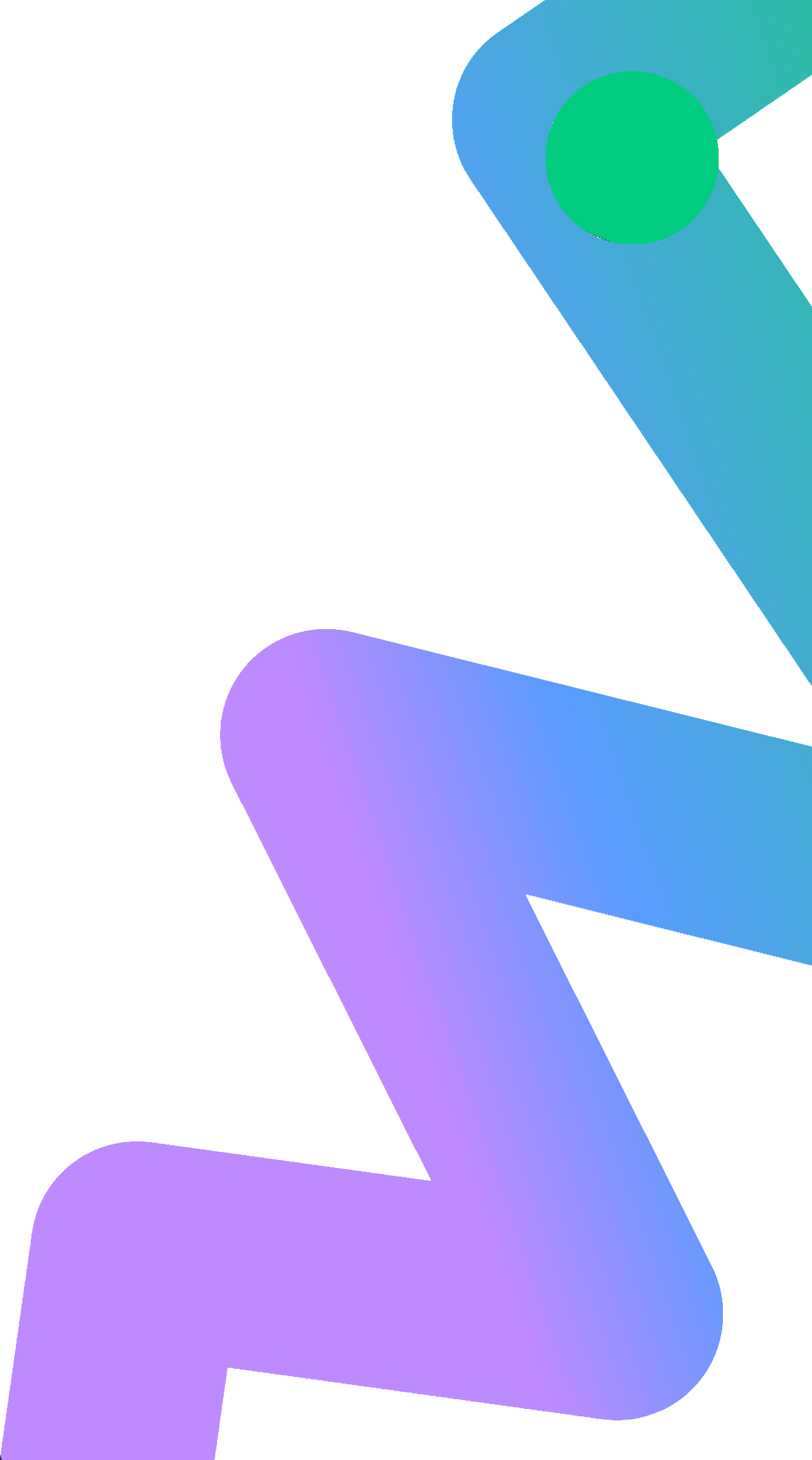 «Встречи с людьми различных профессий»
15 декабря состоялась очередная в текущем году, профориентационная встреча  старшеклассников с врачом- детским педиатром Микулец Е. Ю.
 Ребята с особым вниманием отнеслись к выступлению медицинского работника. Из беседы с Екатериной Юрьевной они узнали о всех плюсах и минусах этой профессии, о том какими качествами должен обладать будущий врач.
Екатерина Юрьевна рассказала ученикам об истоках начала ее обучения, а также как происходило формирование врачебной карьеры, которая стала смыслом всей ее жизни.
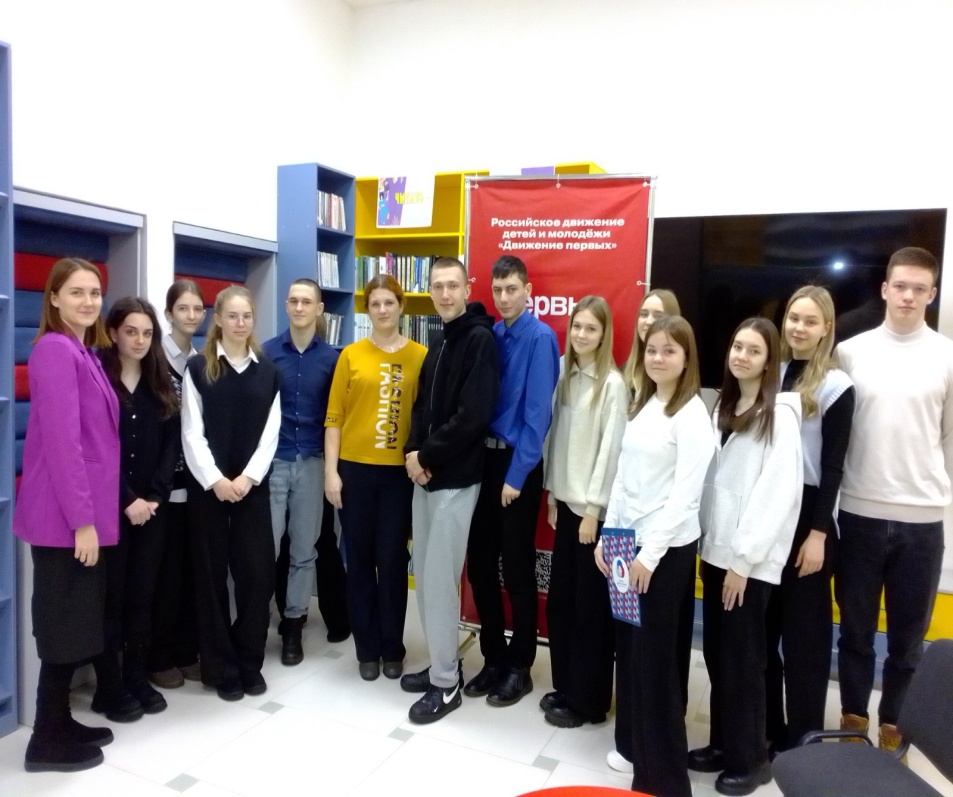 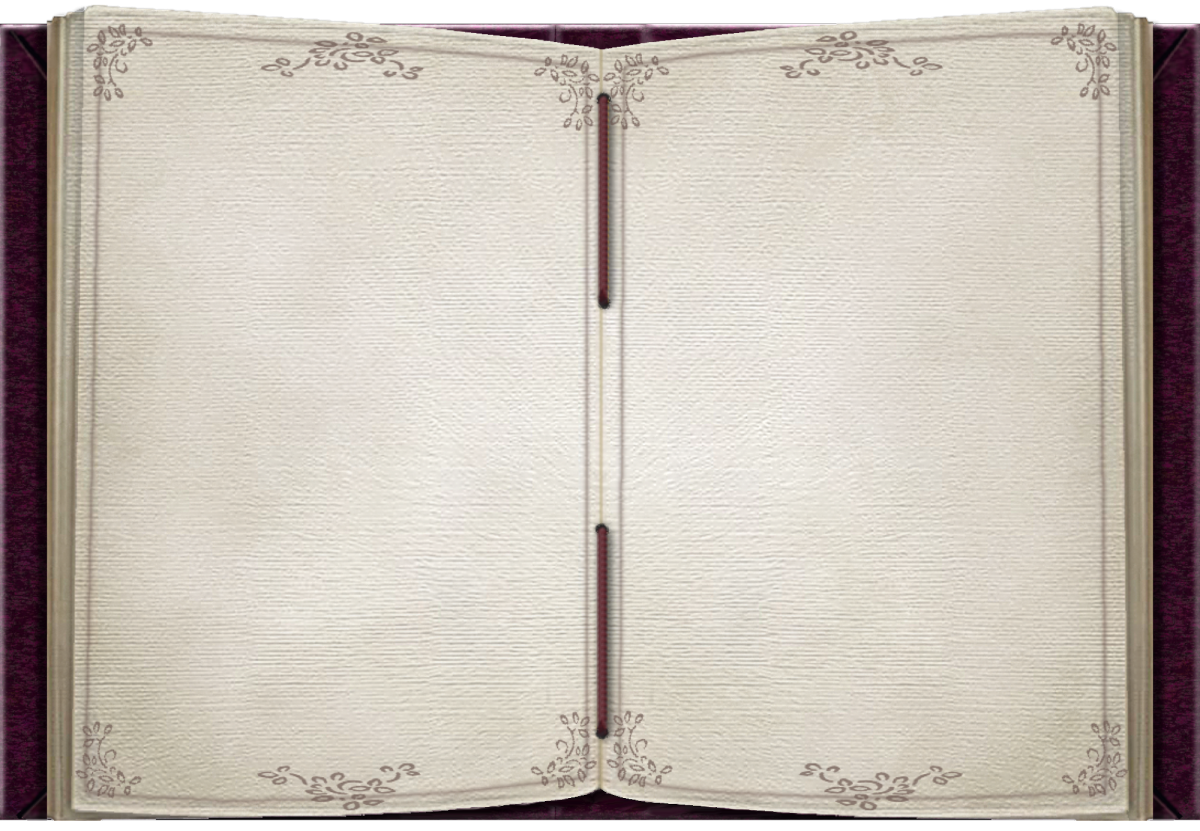 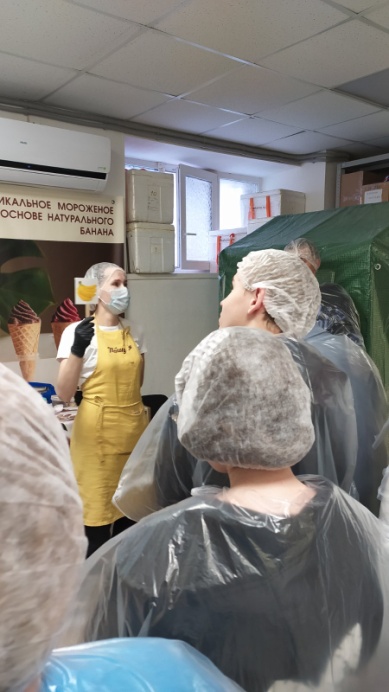 Экскурсия на предприятие
Какие бывают виды мороженого? Из чего его делают? Когда в России впервые появилось это лакомство? 

Ответы на эти и другие вопросы нашли учащиеся 10а класса, посетив 26 декабря тюменскую фабрику мороженого "Пашуня". Ребята не только узнали о том, как делают мороженое, но и попробовали его. А большие любители мороженого ещё и добавку получили!
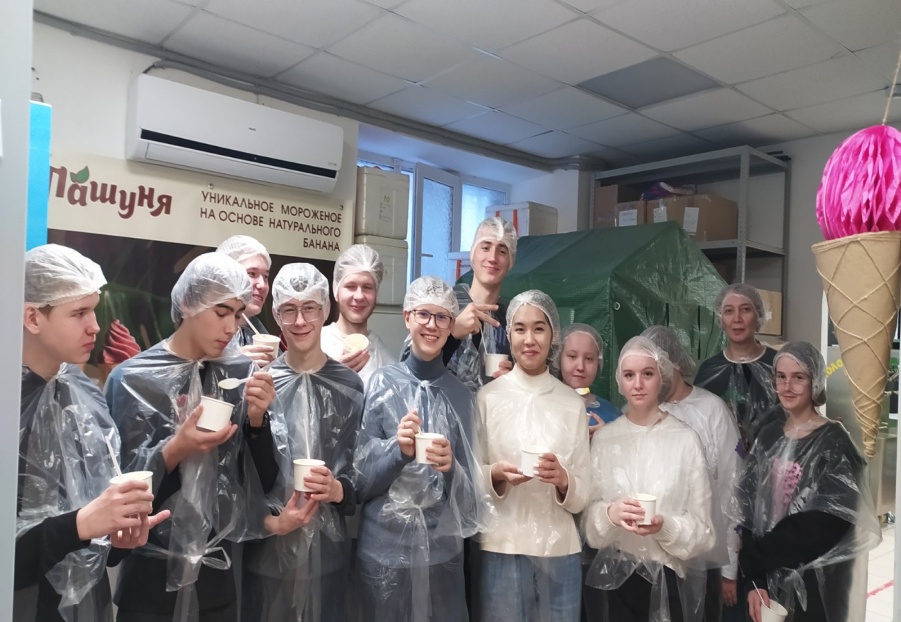 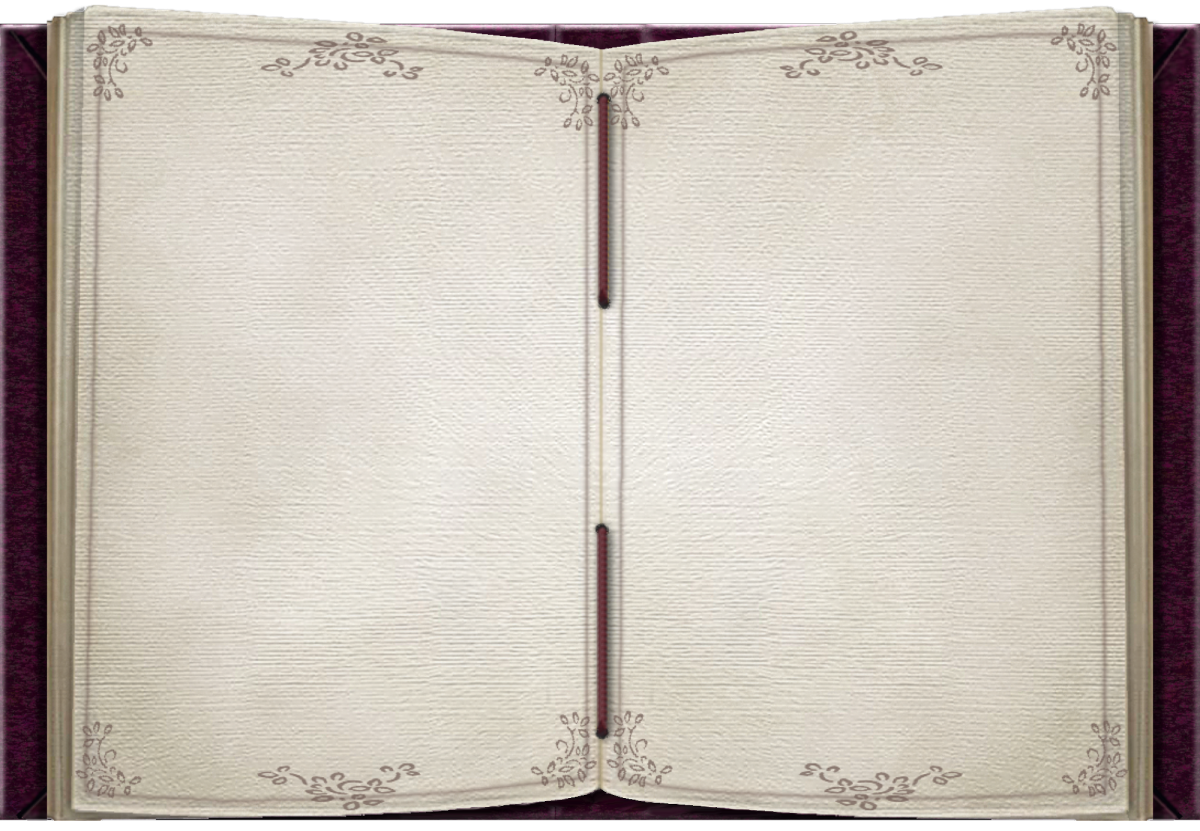 Профобучение
Ученик 10 класса Шевченко Захар, учащиеся 8 класса Мельников Павел и Мельникова Мария с 1 по 5 ноября прошли обучение на базе Тюменского медицинского университета. С новыми знаниями и огромным желанием стать врачами ребята вернулись в родную школу, своими знаниями они готовы поделиться с учащимся, которые планируют связать свою жизнь с медициной и посещают занятия в лаборатории "Науколаб"
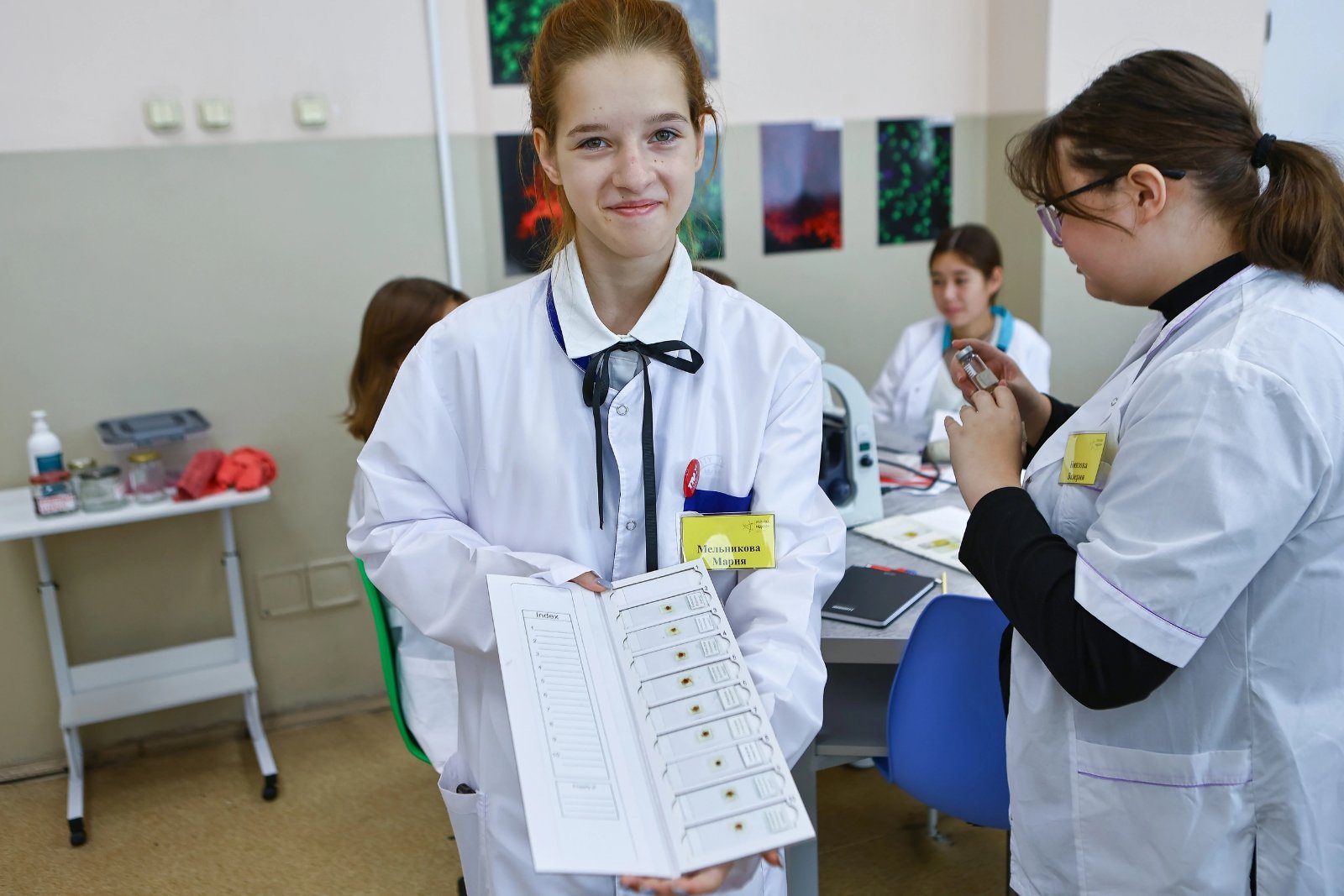 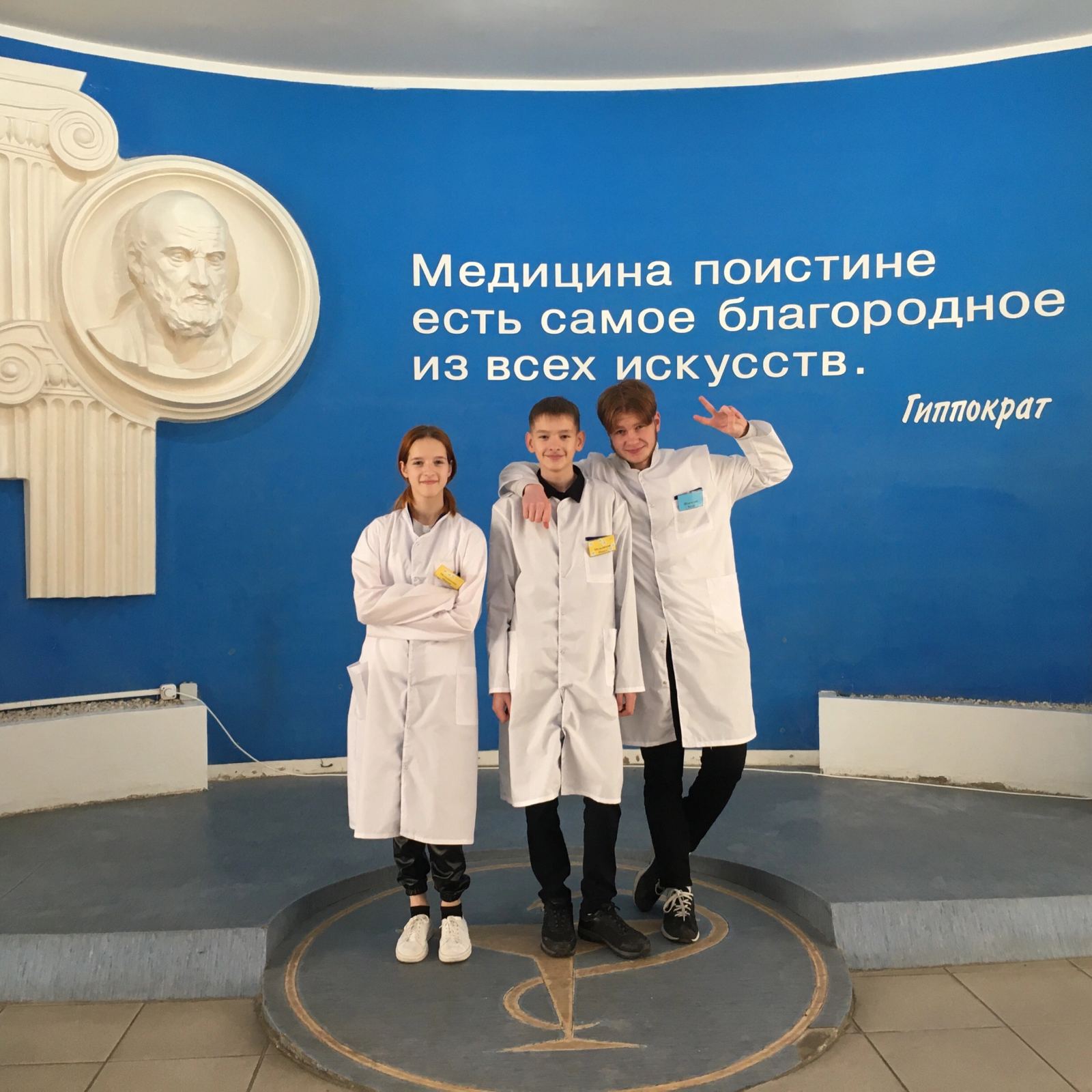 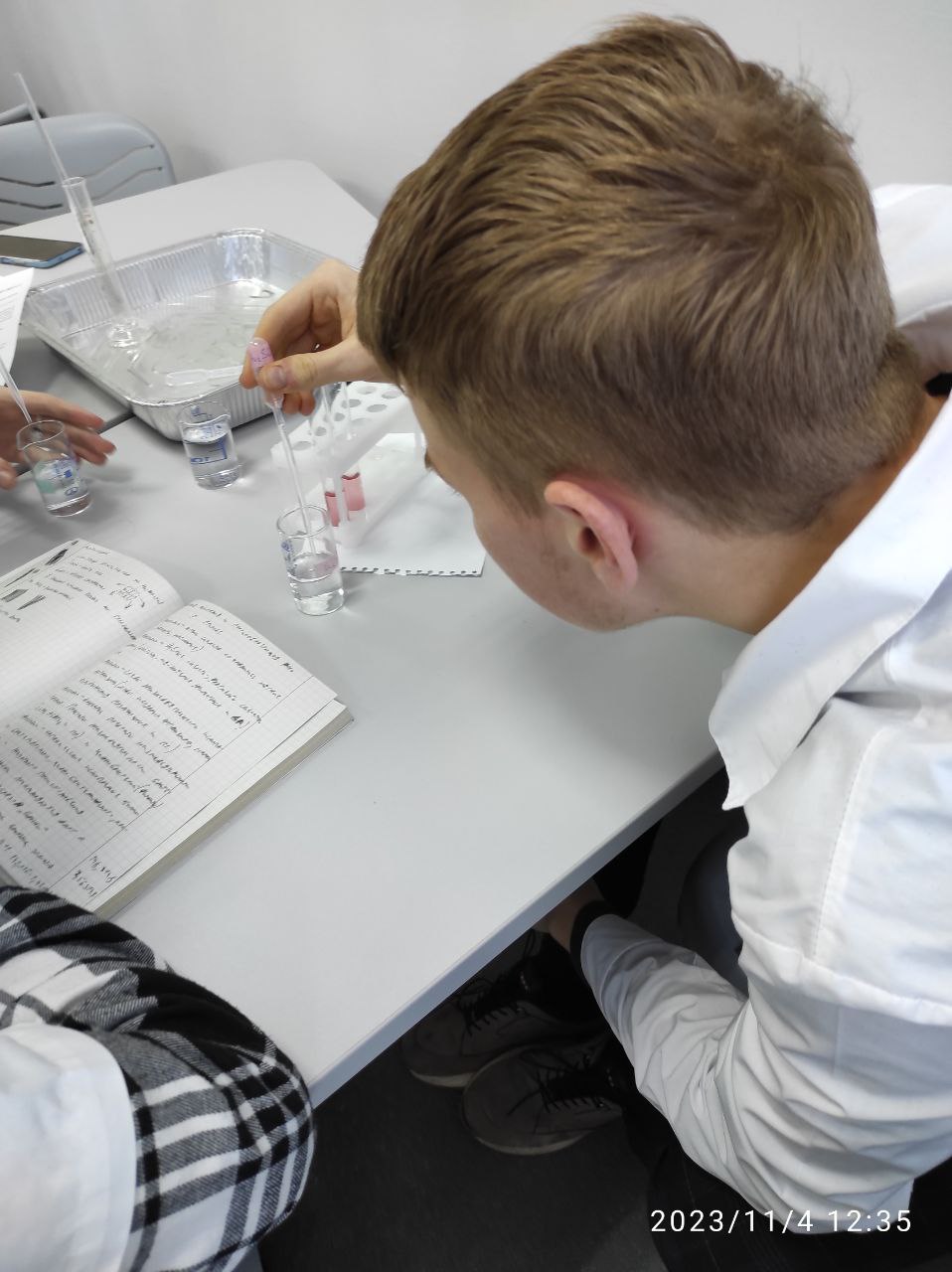 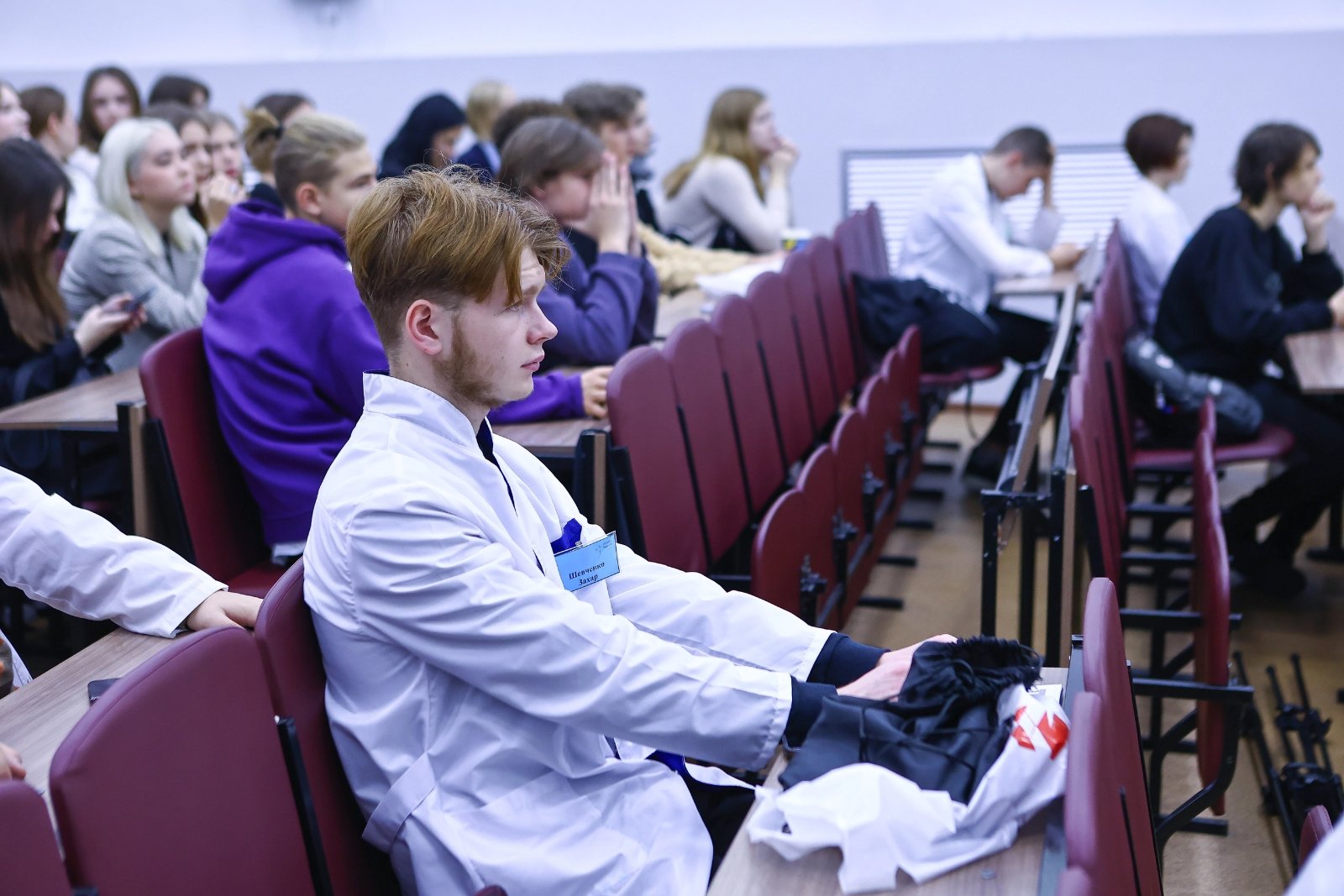 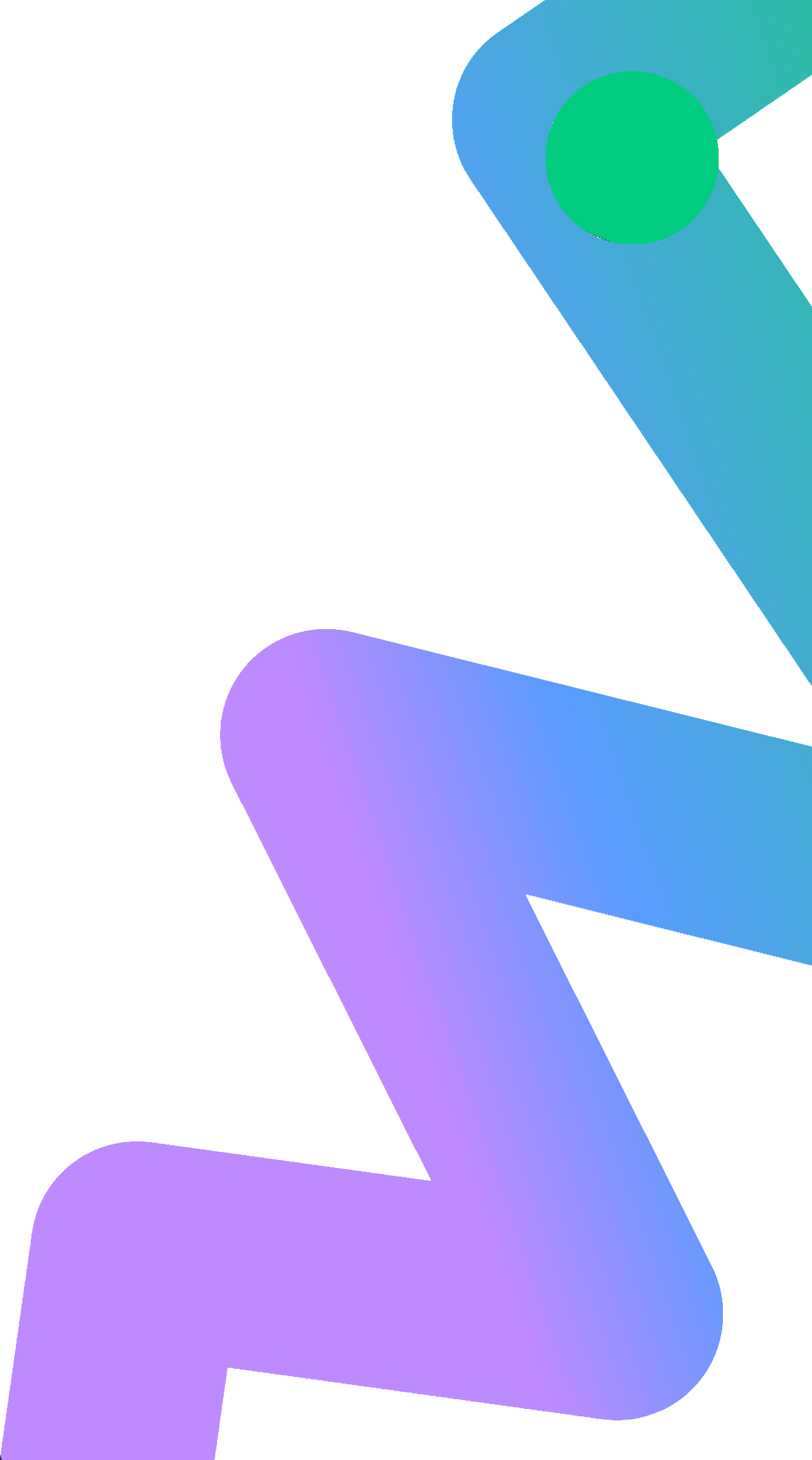 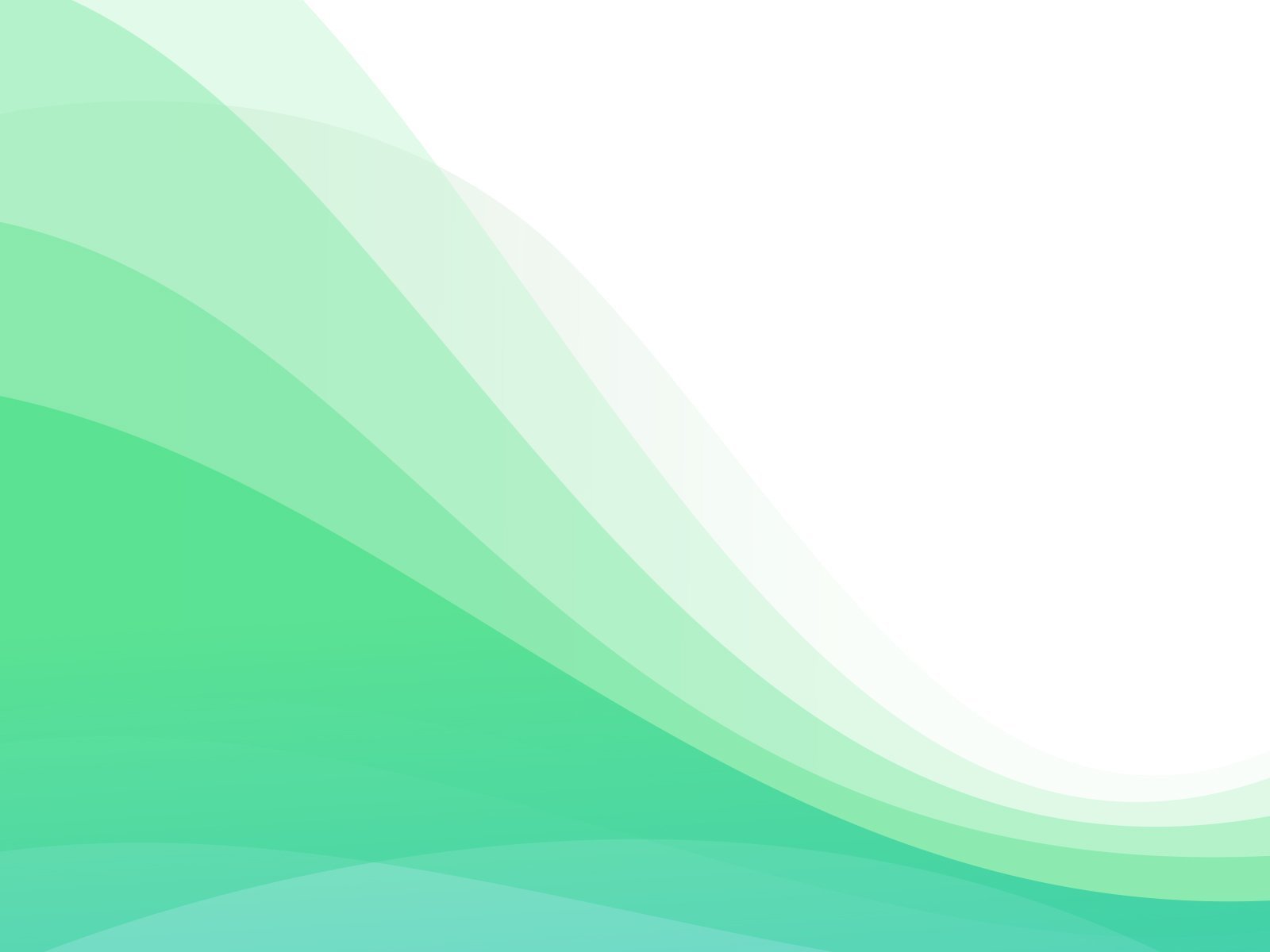 Работа с педагогическим составом:
даны рекомендации педагогам-навигаторам по планированию профориентационной работы с учащимися различных возрастных групп на учебный год;
заседание МО на базе специальной коррекционной школы по профориентации  ( Протокол №1 от 12.10.2023г.)
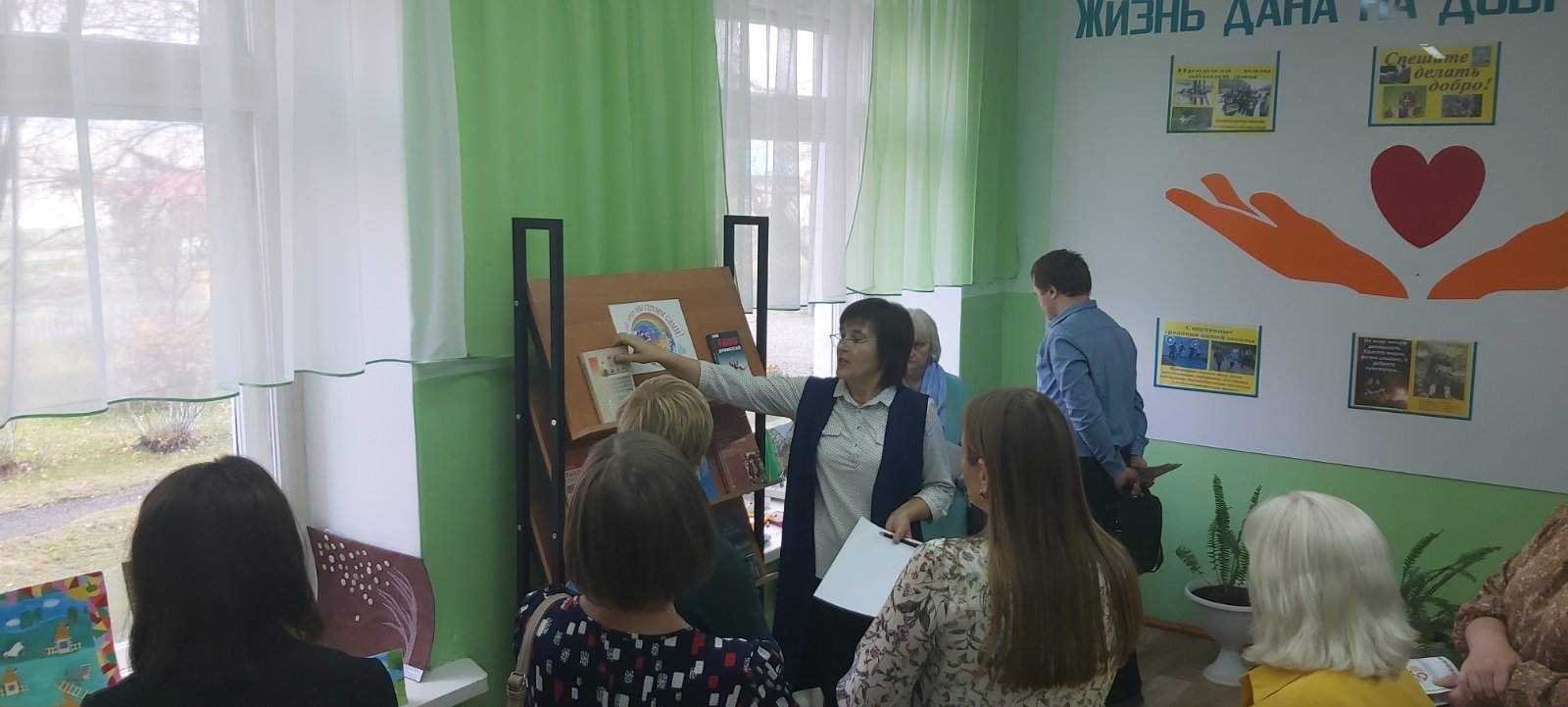 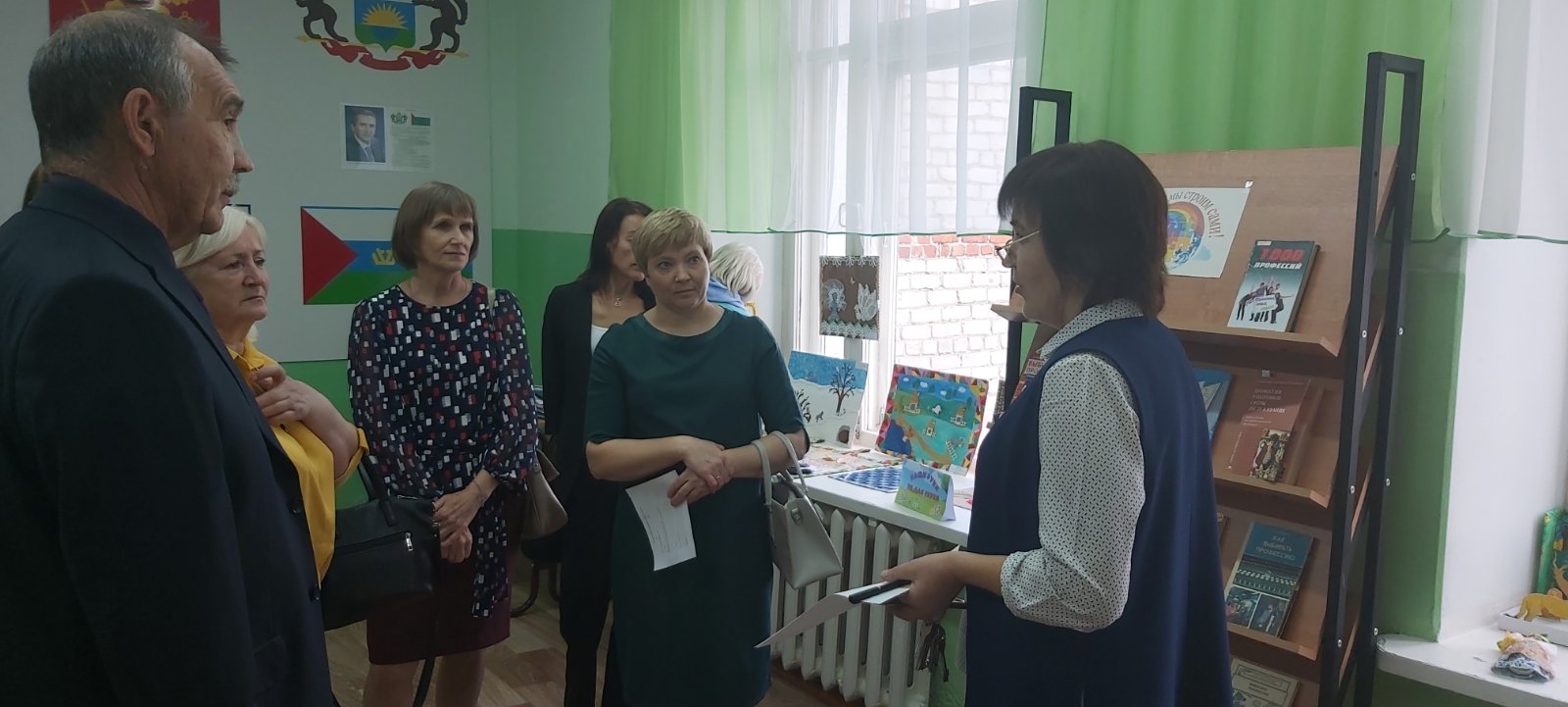 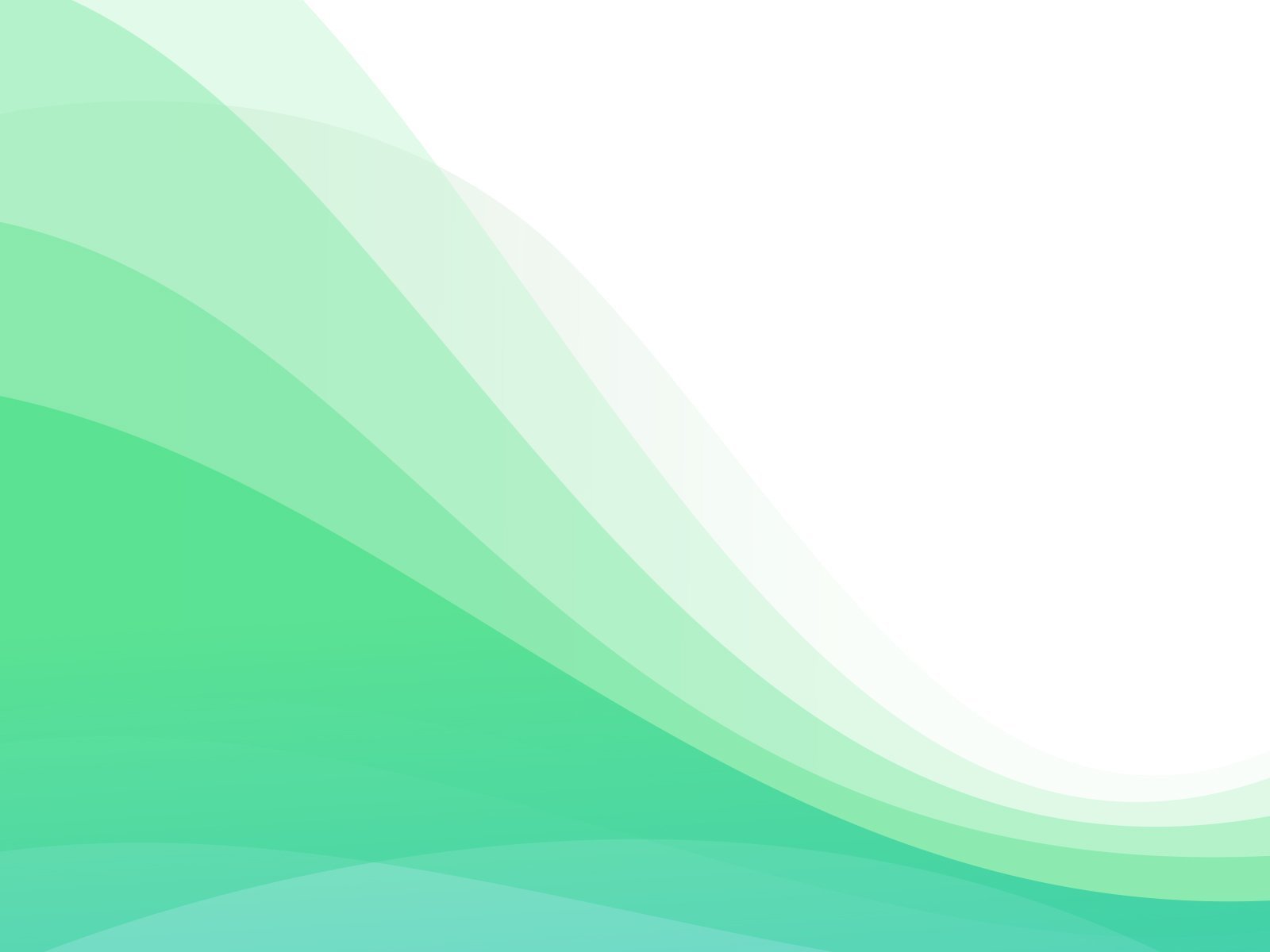 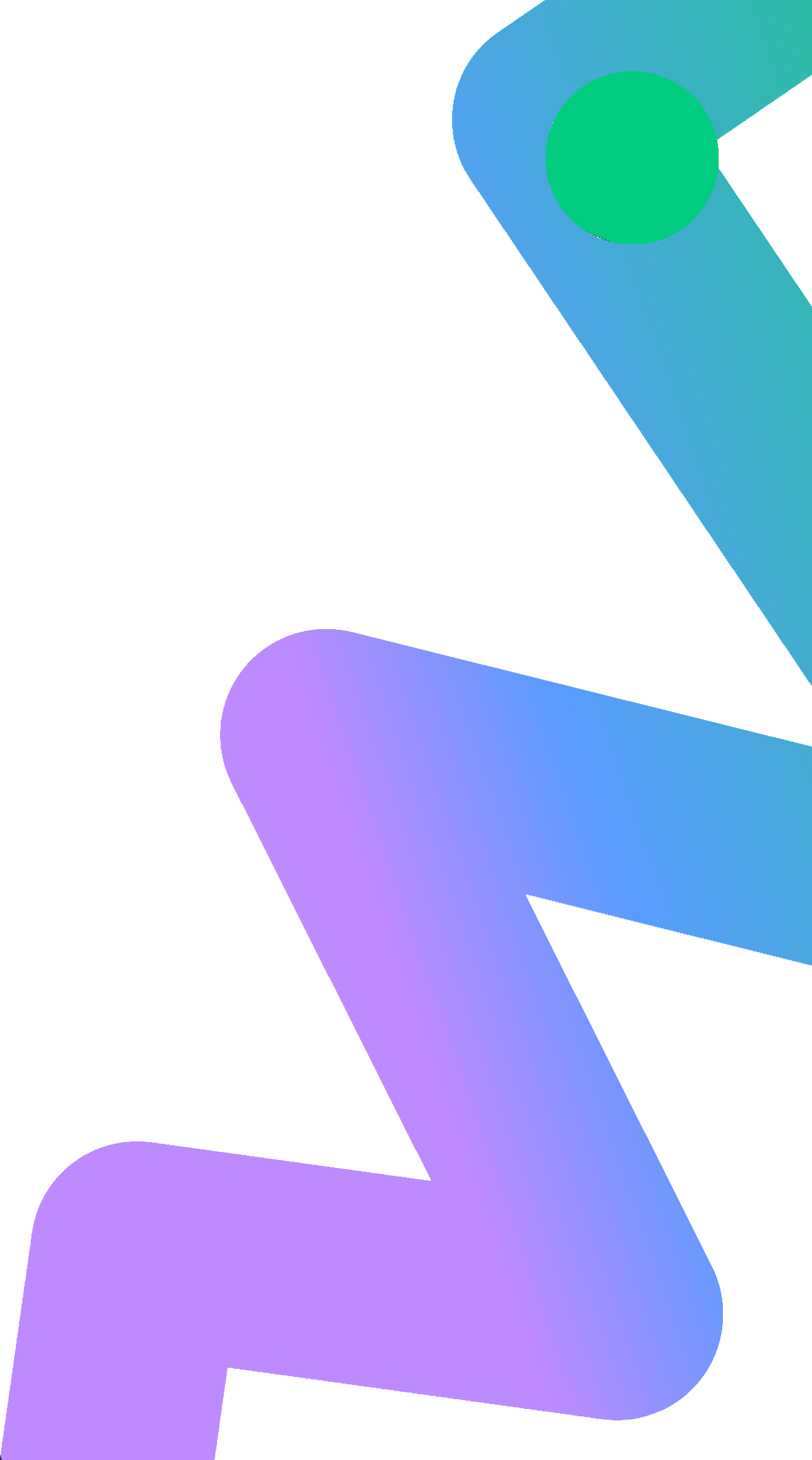 Работа с педагогическим составом:
педагоги-навигаторы ответственные за профессиональную ориентацию обучающихся выше перечисленных общеобразовательных организаций, прошли  обучение по программе повышения квалификации в формате онлайн-обучение и получили документ о повышении квалификации.
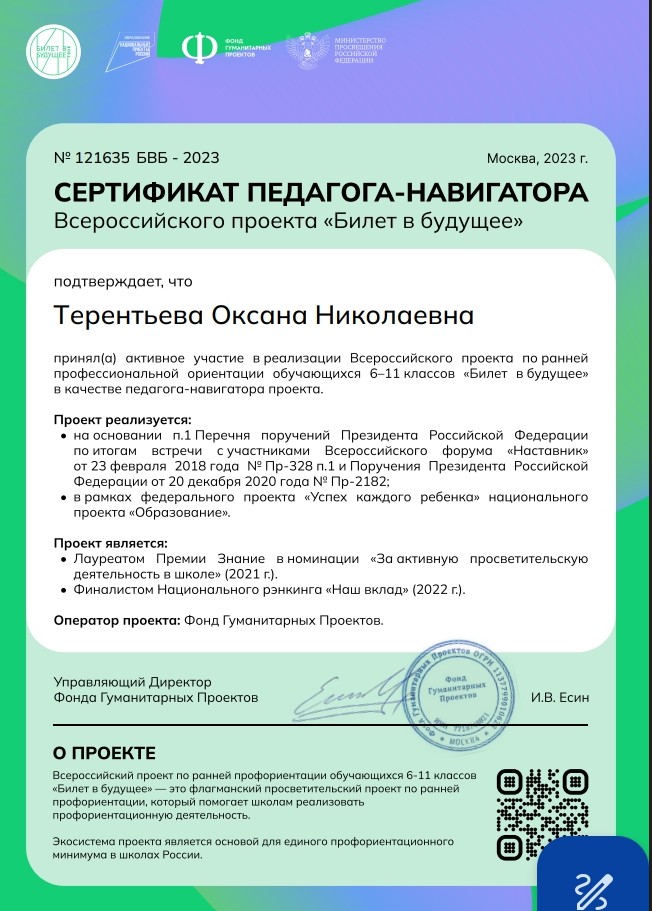 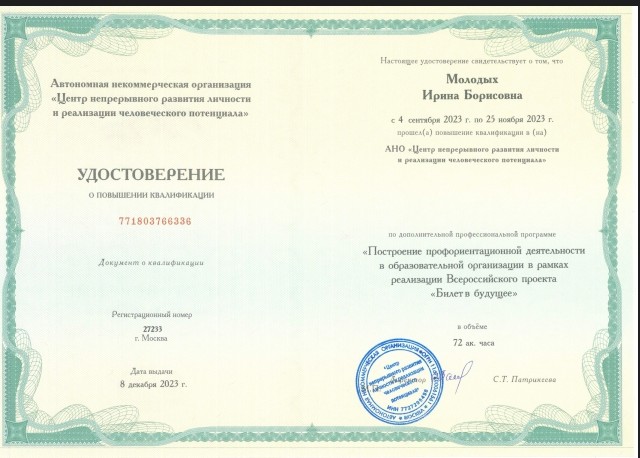 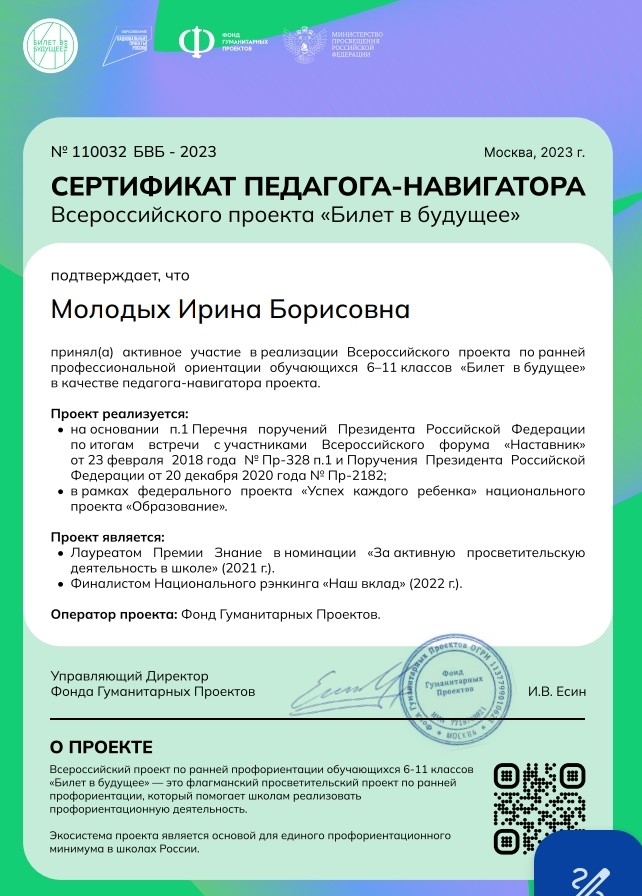 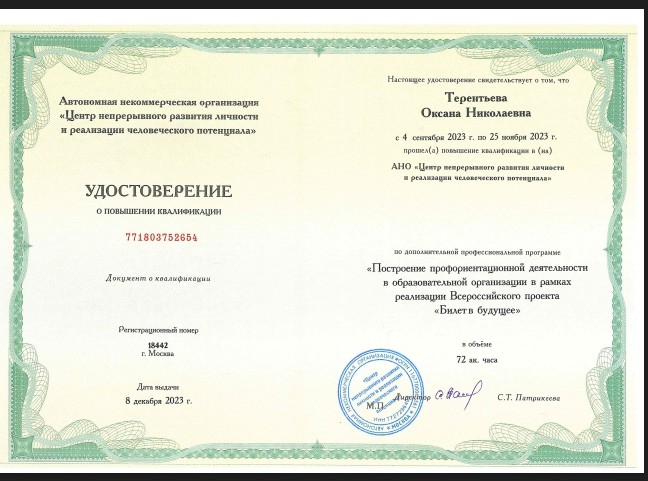 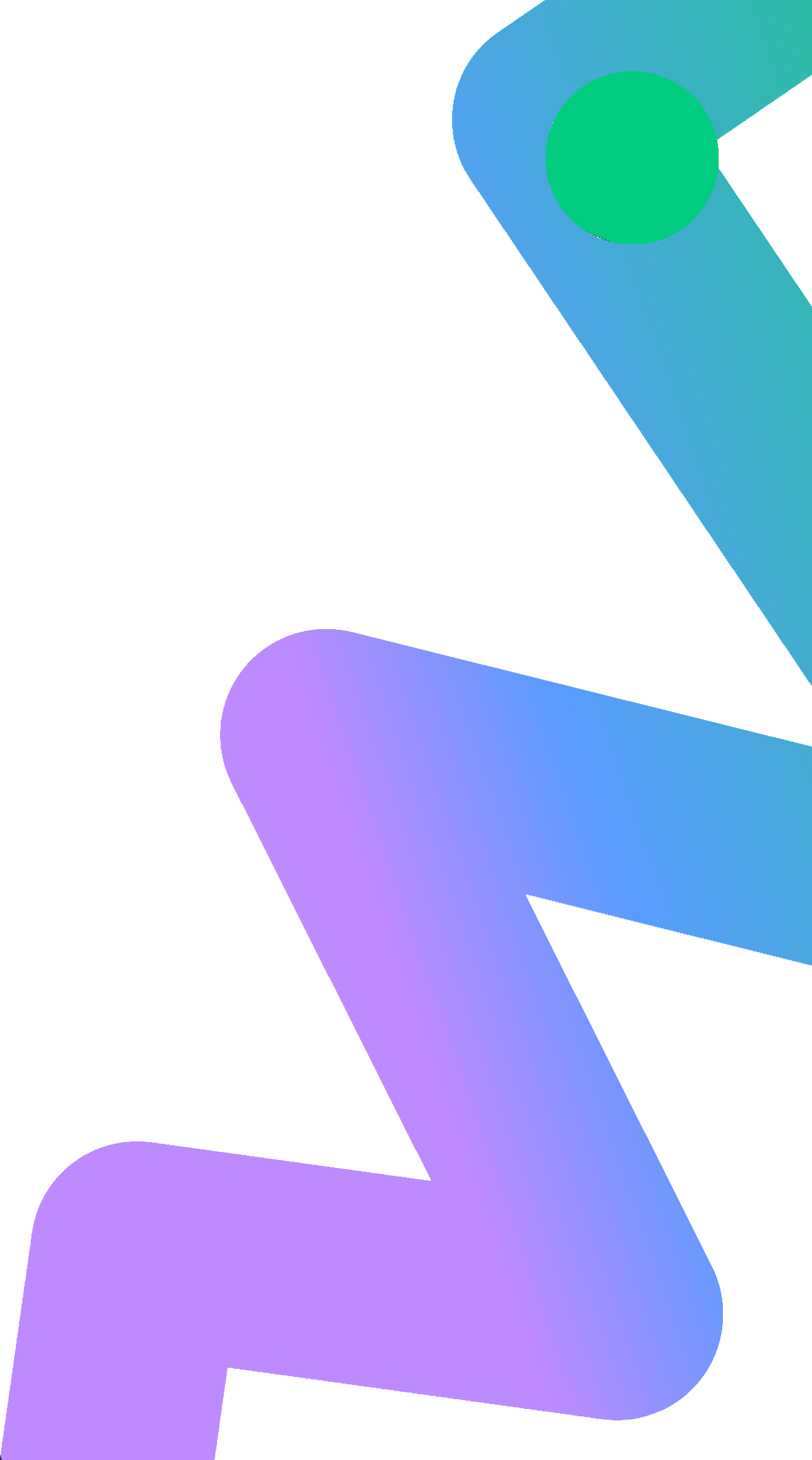 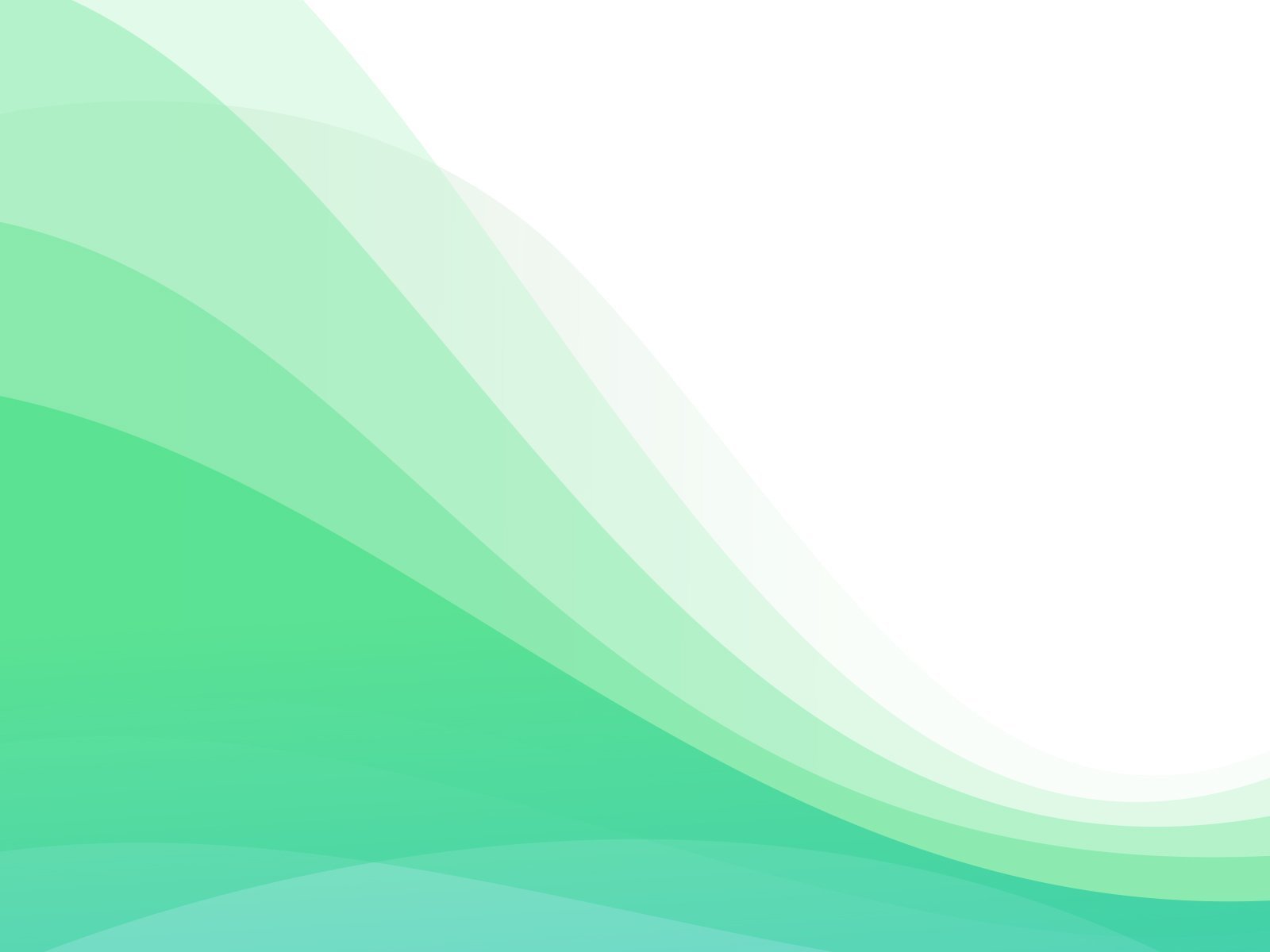 Работа с родителями
родительские собрания с освещением вопросов профориентации школьников.
встречи учащихся с родителями – представителями различных профессий организуются в  учреждениях;
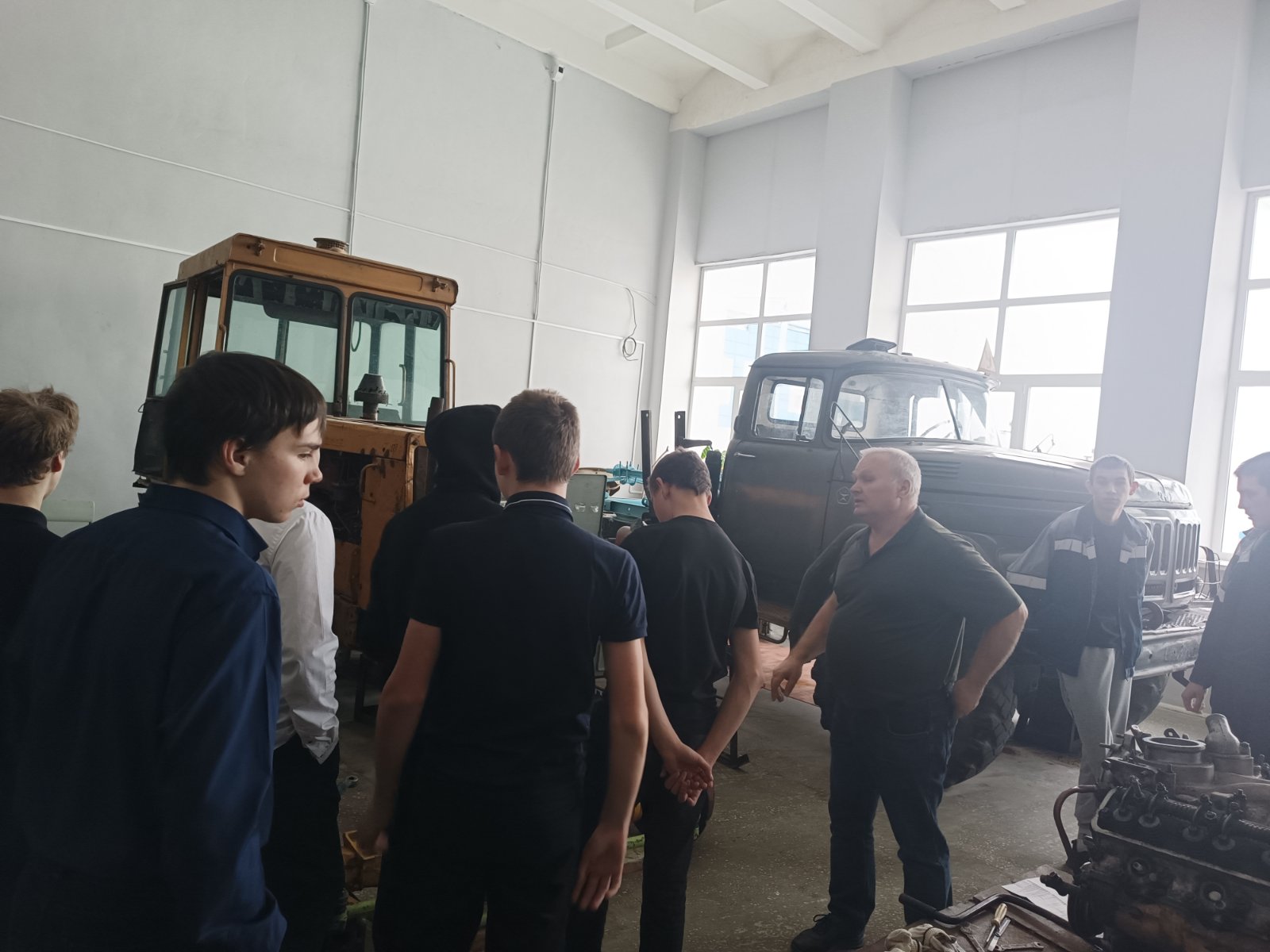 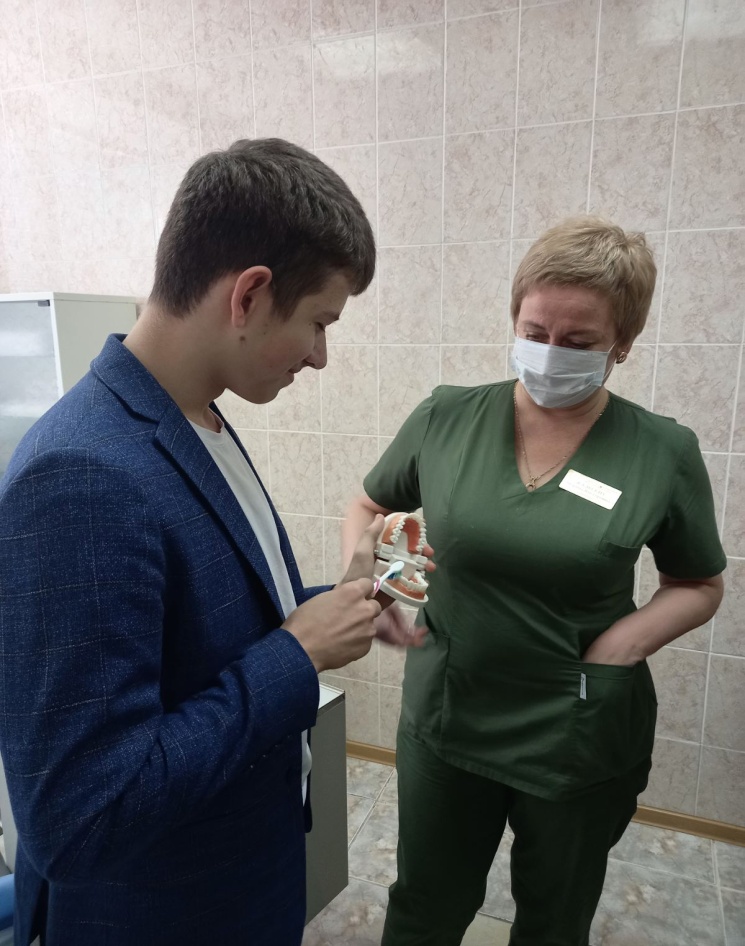 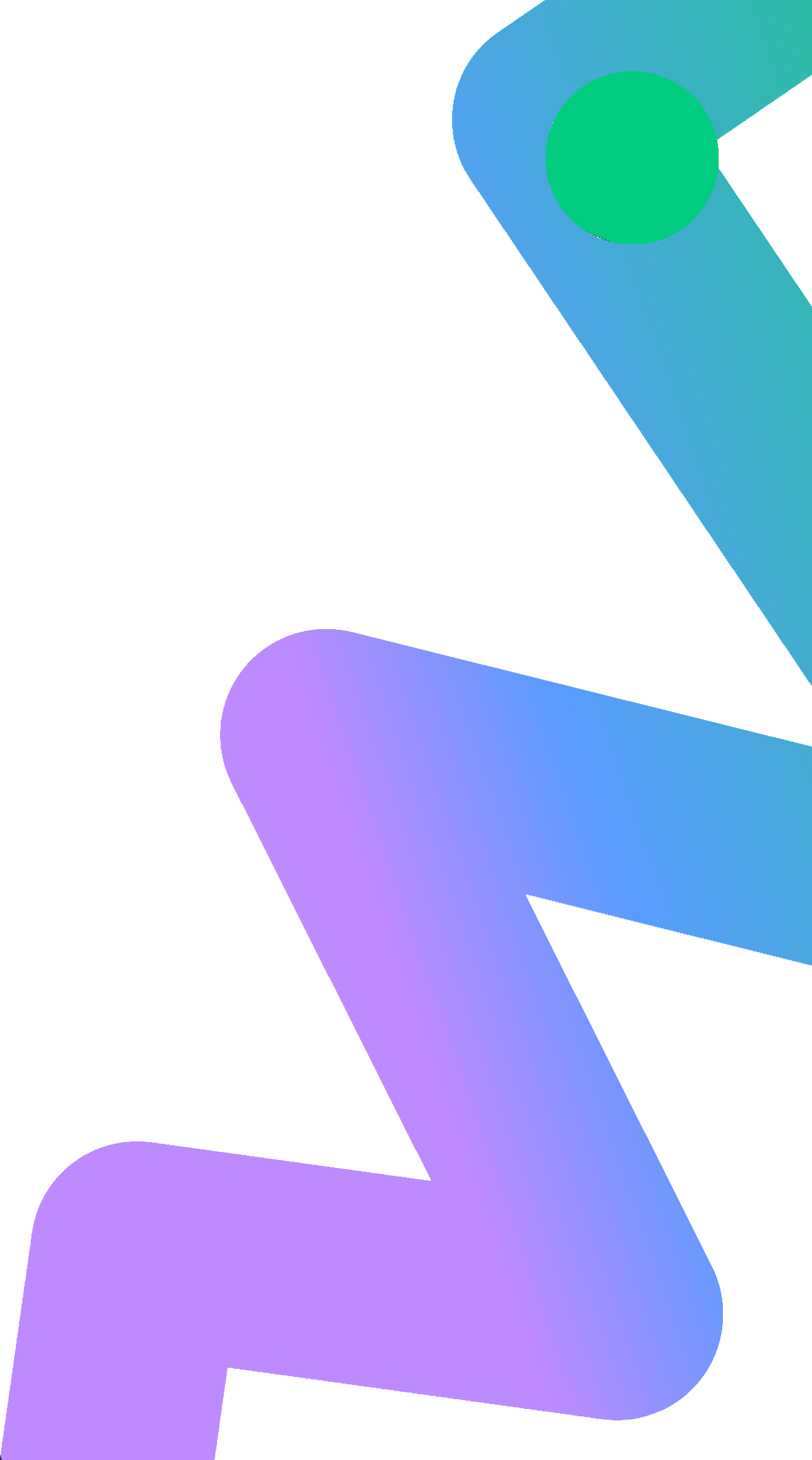 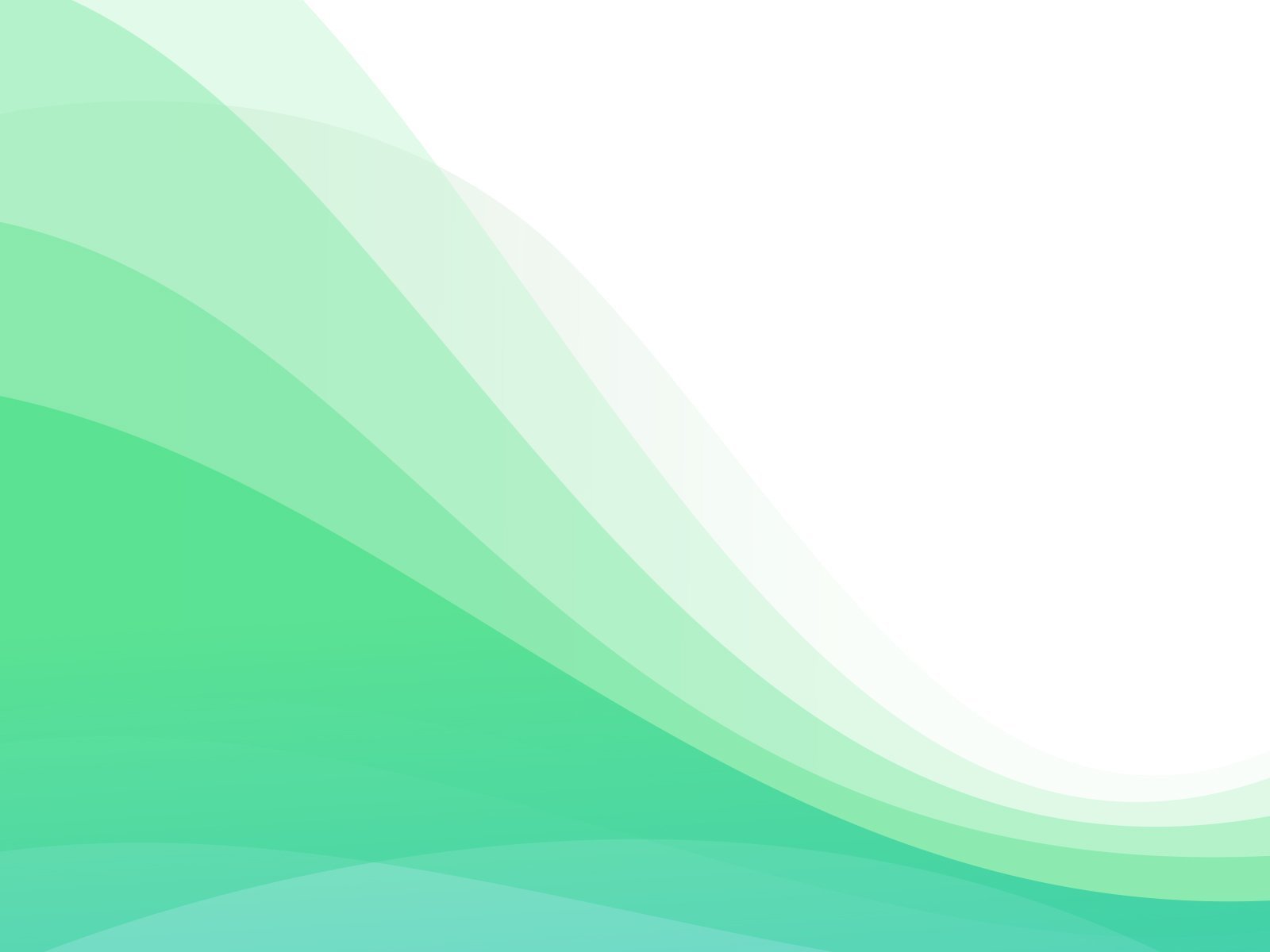 Выводы:
Школа реализует профориентационный минимум на базовом уровне  в полном объеме. План мероприятий включает все необходимые мероприятия, предусмотренные для базового уровня.
В реализации профориентационного минимума используются разнообразные формы  внеурочной деятельности, современные педагогические технологии
Материалы по проведению профориентационных мероприятий регулярно отражались    соцсетях .
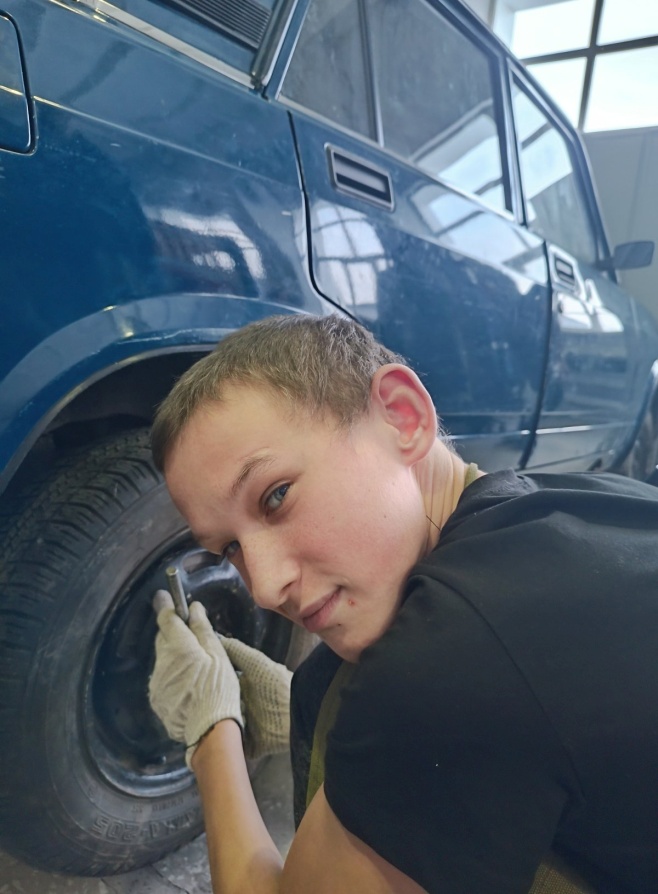 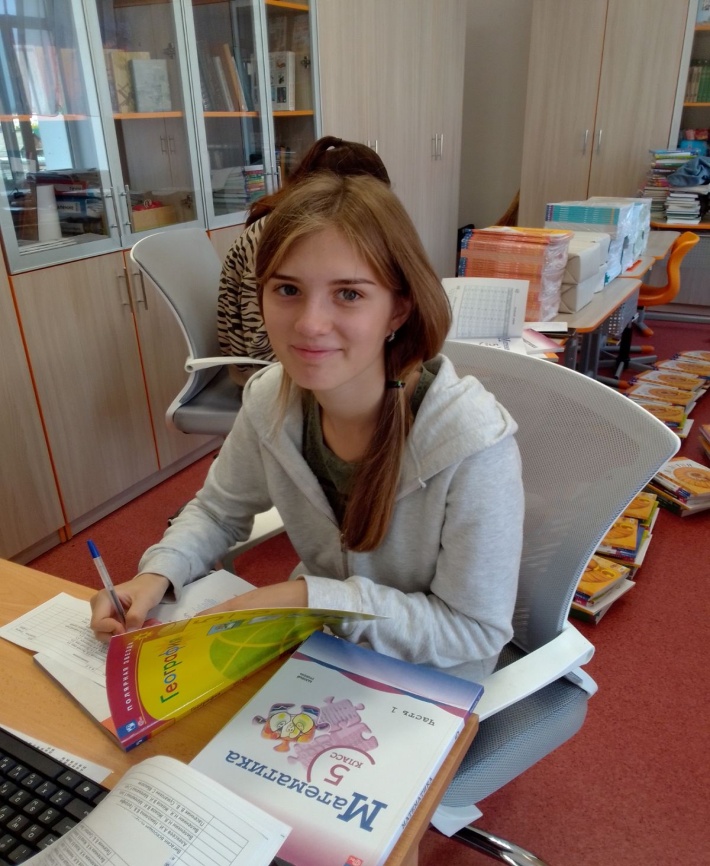 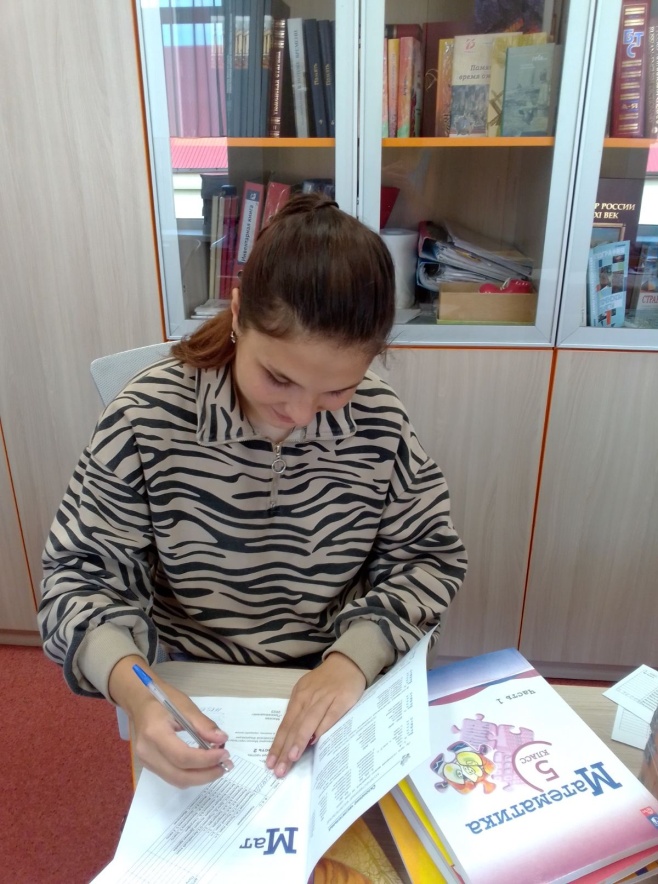 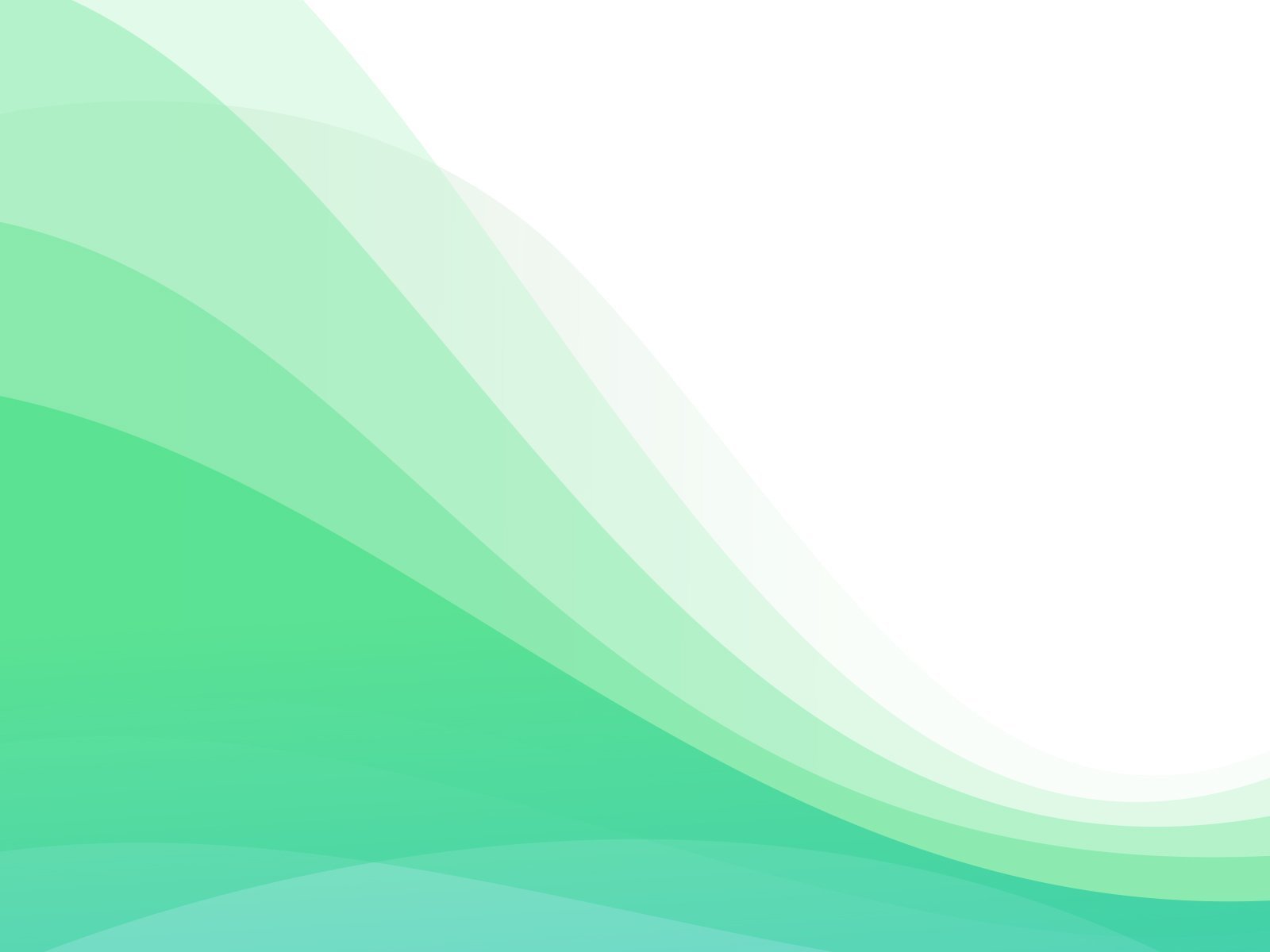 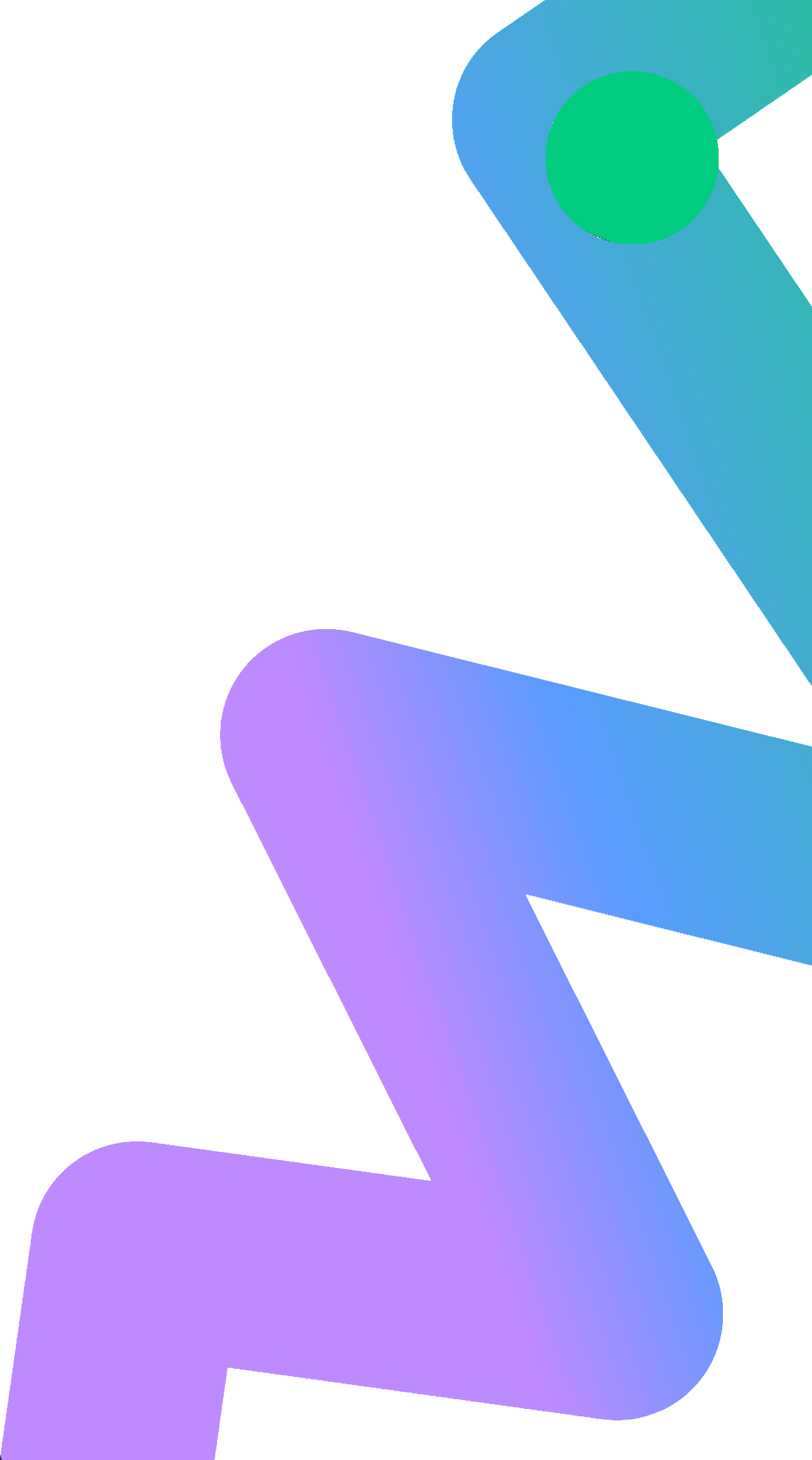 Рекомендации :
Продолжить реализацию профминимума.

Продолжать привлекать родителей учащихся к участию в реализации профориентационного минимума.

Продолжить работу по организации сотрудничества школы с учреждениями  профессионального образования, а также с предприятиями села.

Активизировать совместную работу с учреждениями и организациями района по организации встреч обучающихся с представителями различных профессий, экскурсий.
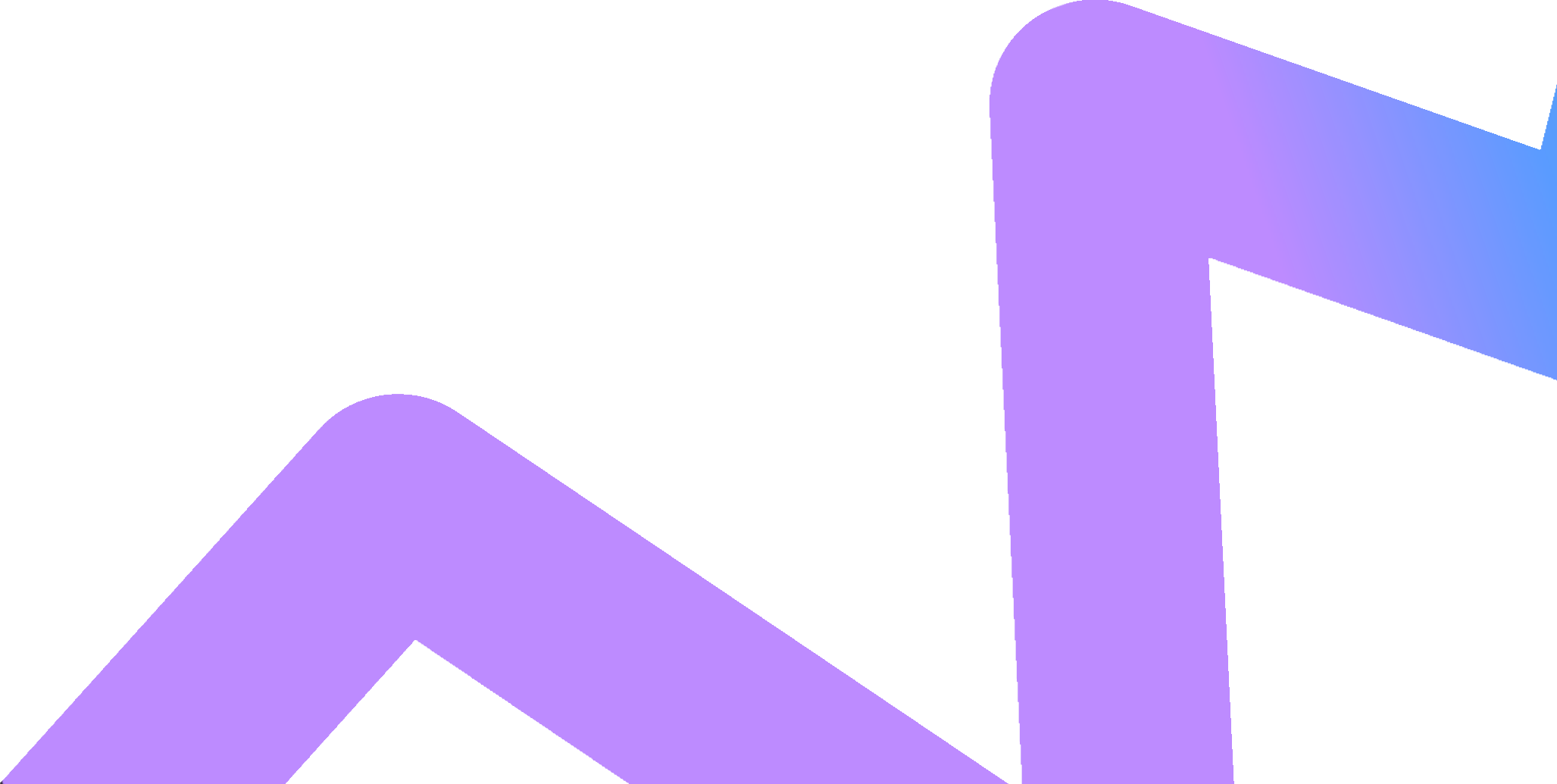 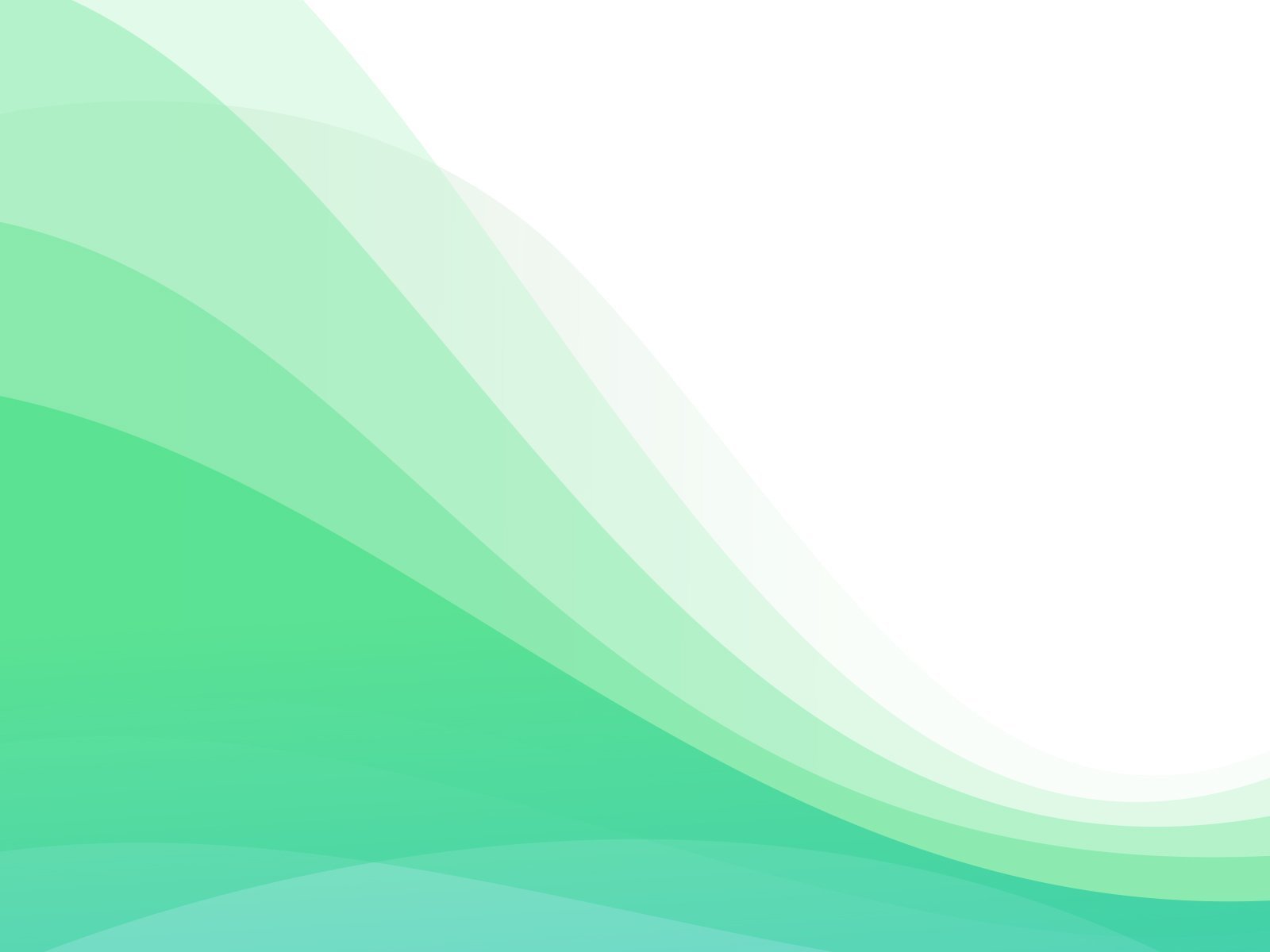 Спасибо за внимание